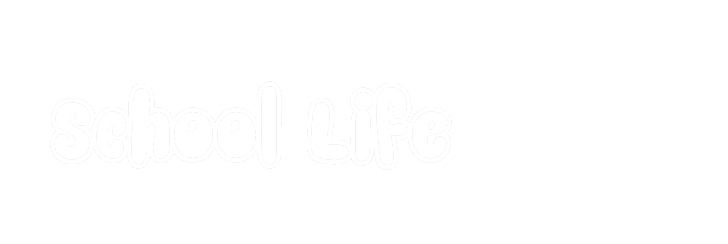 歌名：High School Musical
歌手：Cast
教材：人教版7BUnit4
作者：黄美媛
单位：华南师范大学外文学院
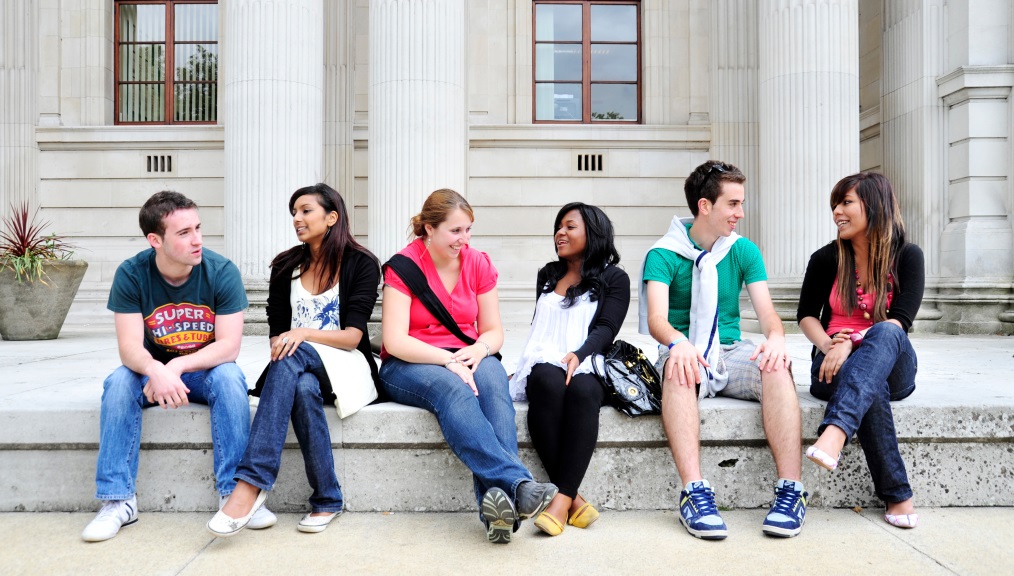 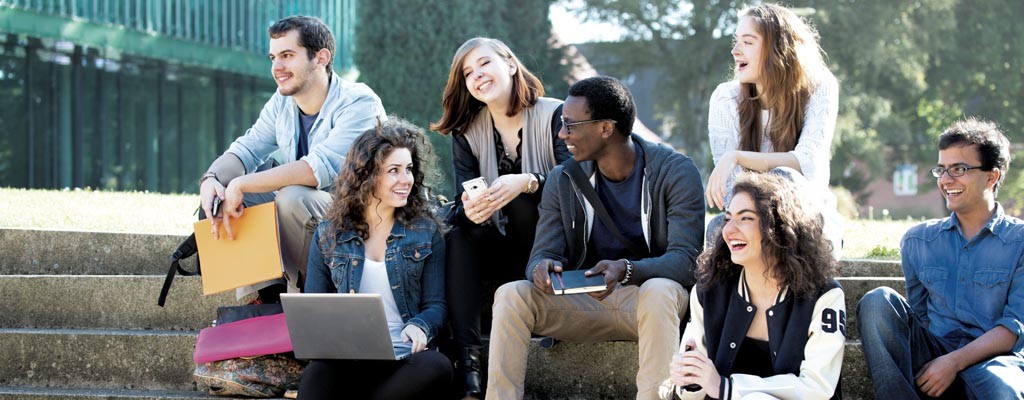 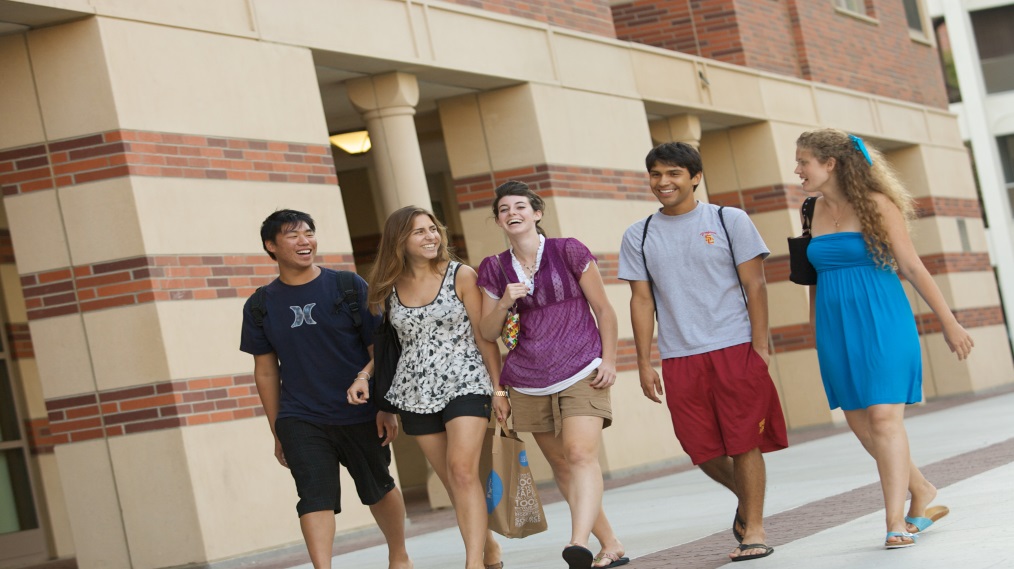 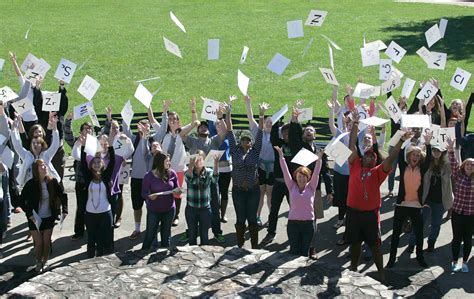 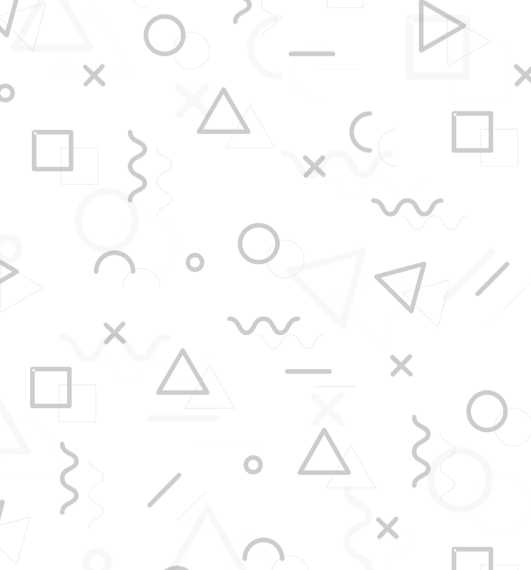 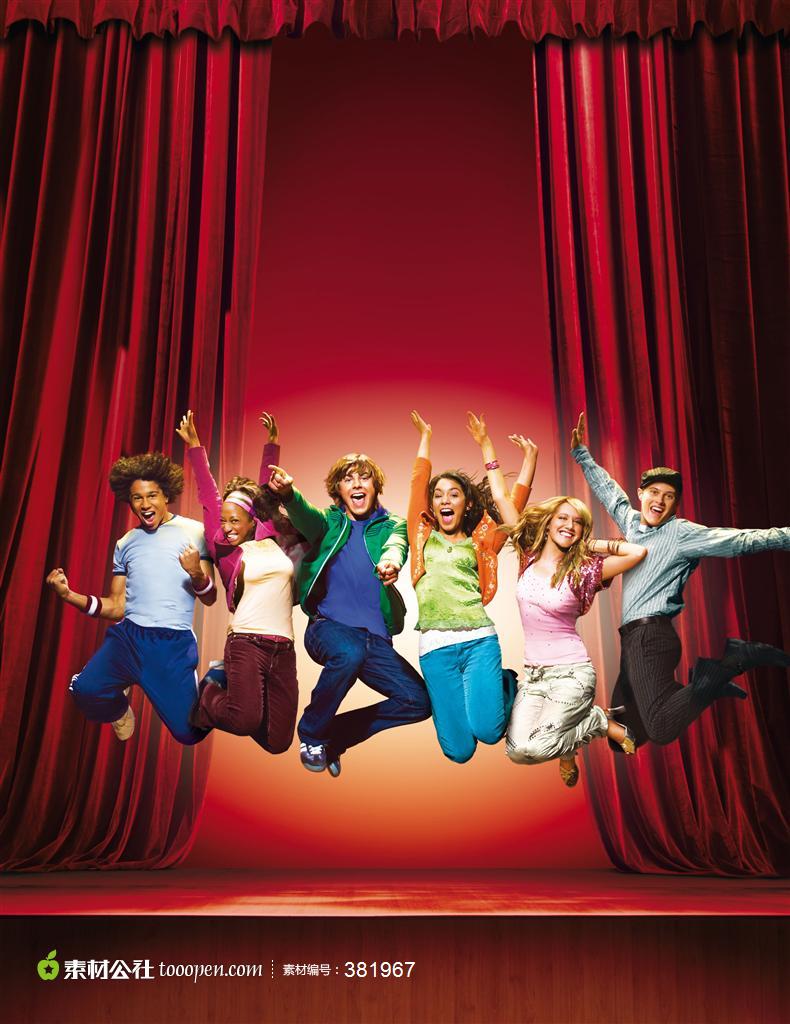 Looking forward 
   From center stage
      Graduation Day
        Time to get 
          the FUTURE started
What we leave
What we take with us
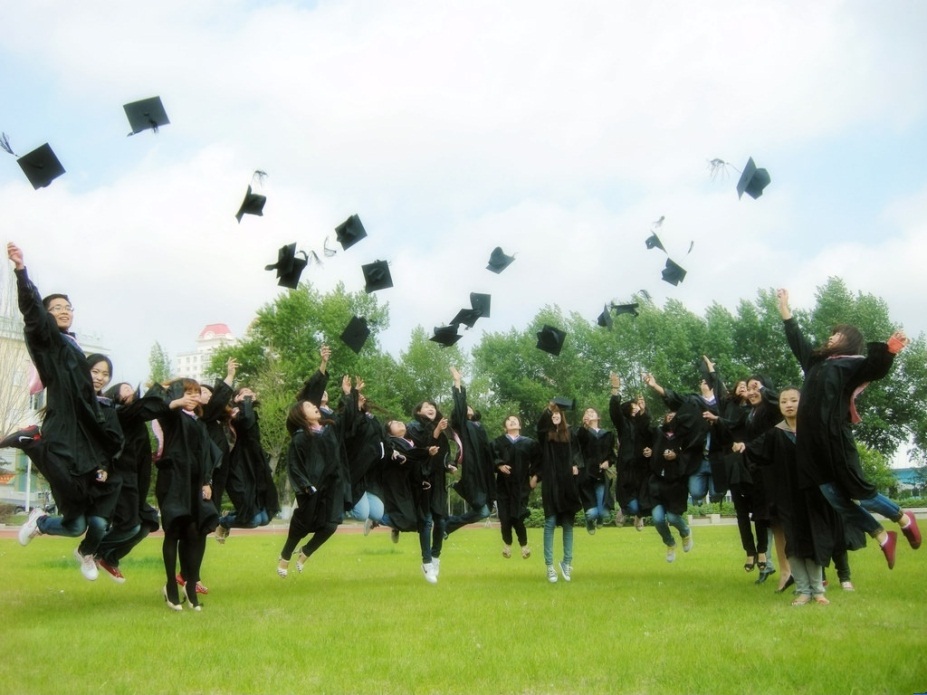 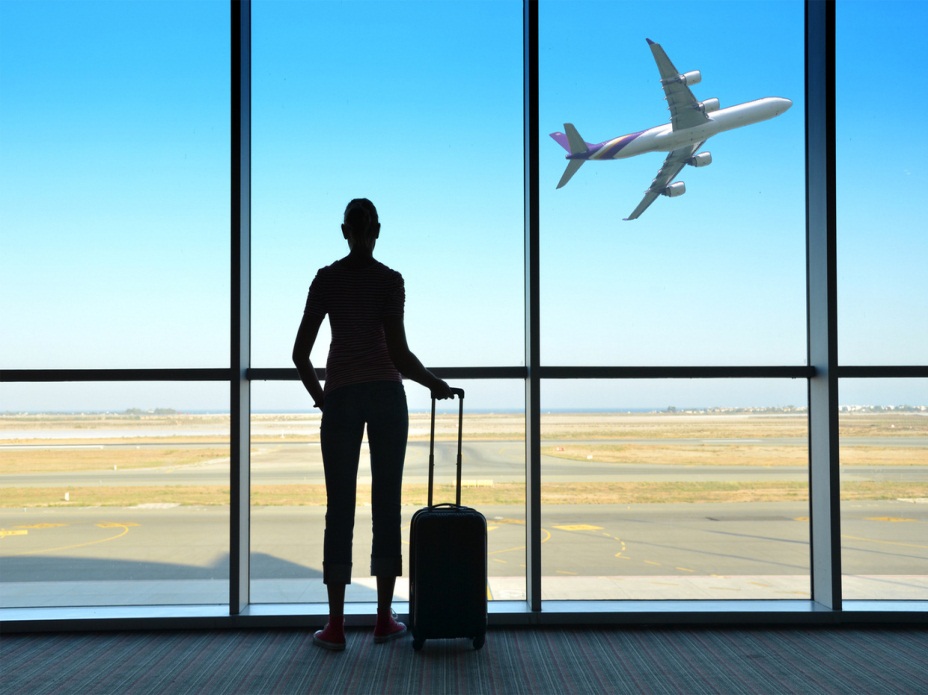 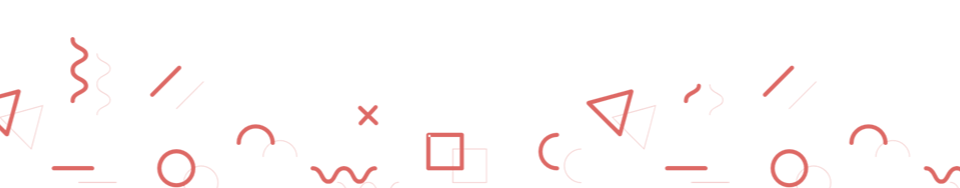 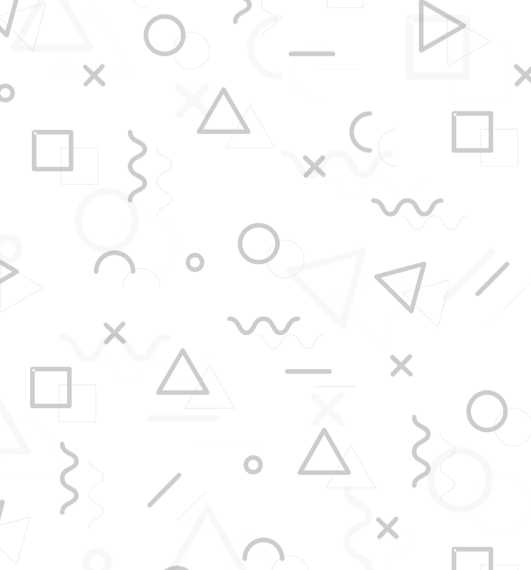 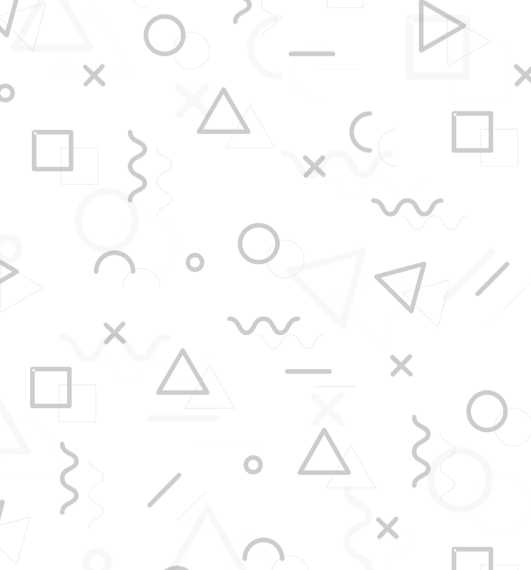 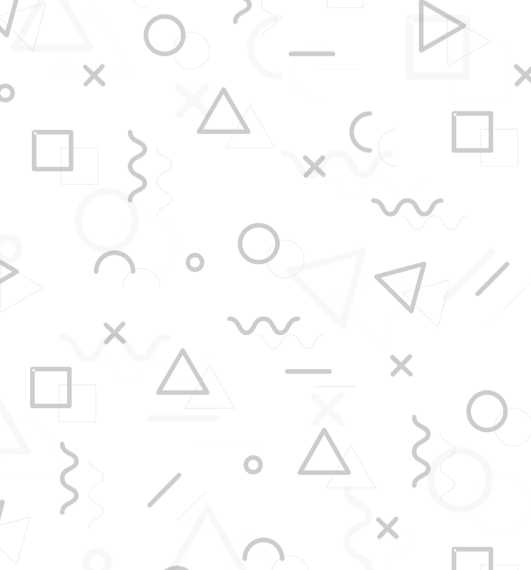 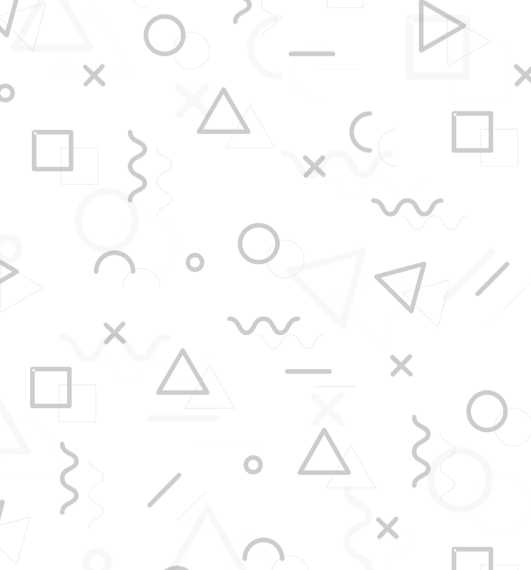 No matter what it’s somethin’ we’re apart of
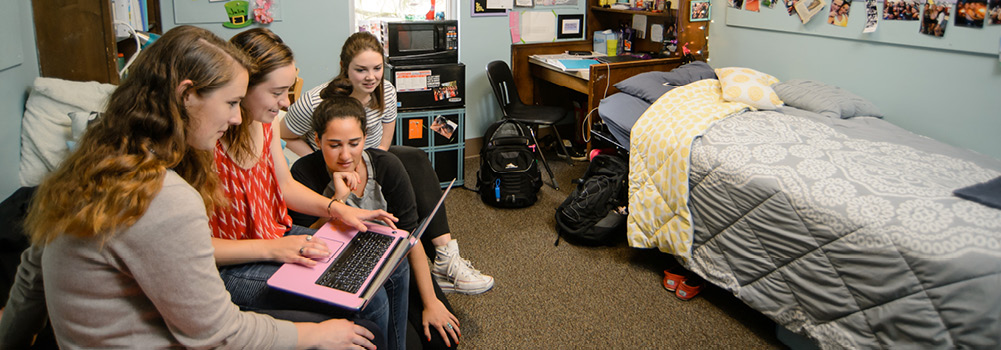 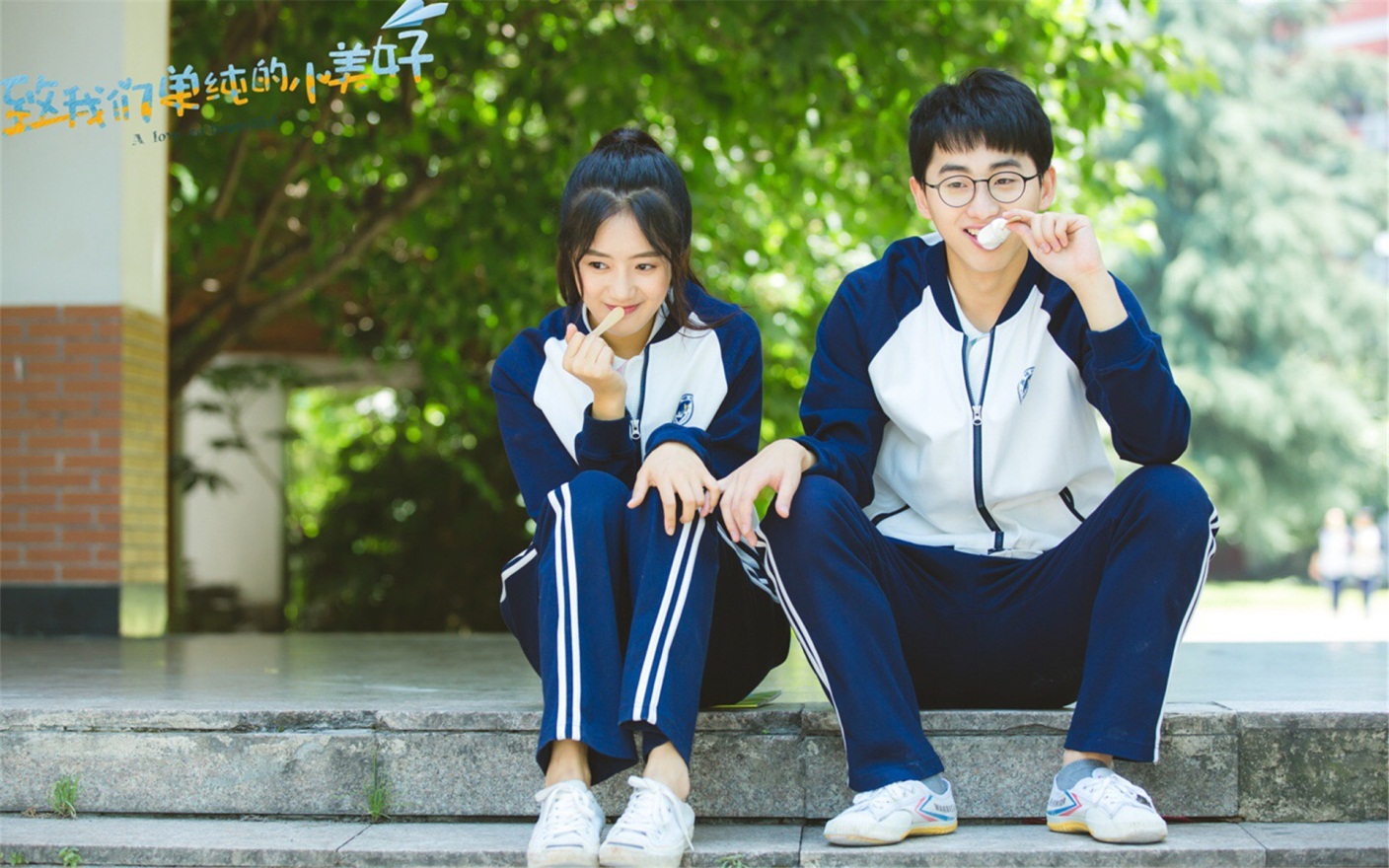 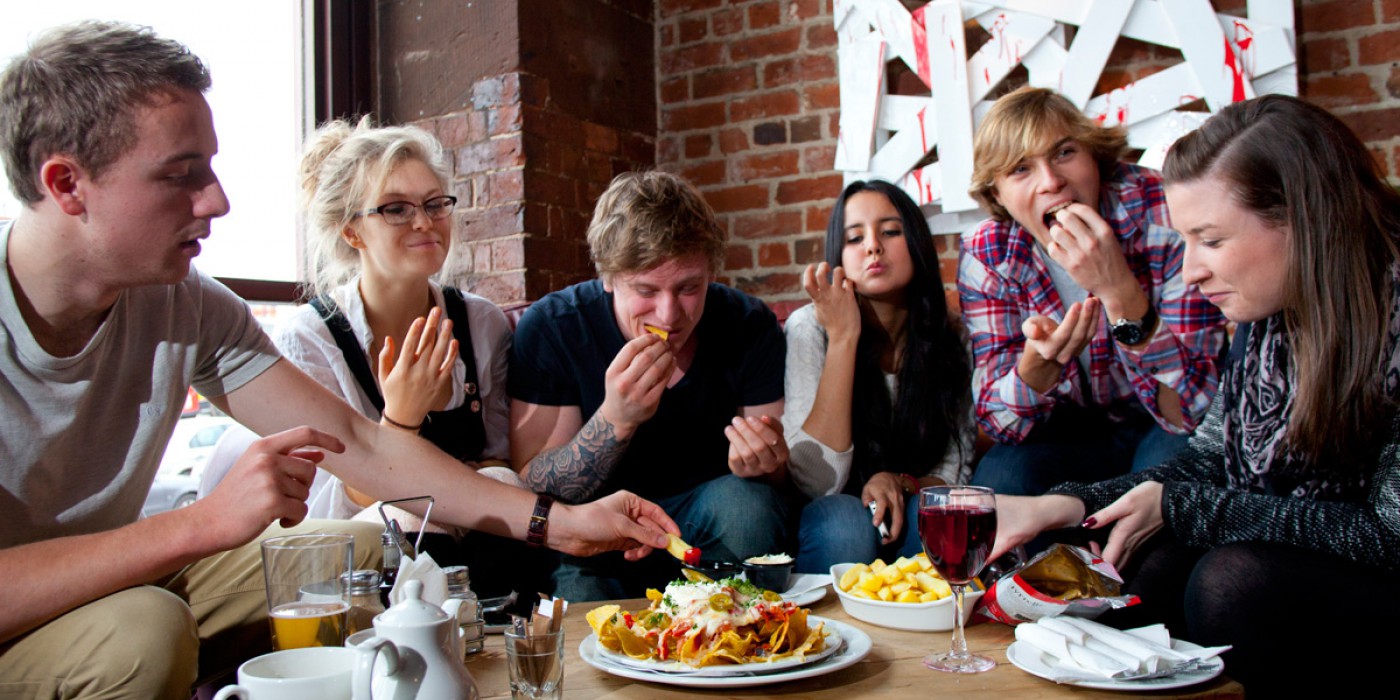 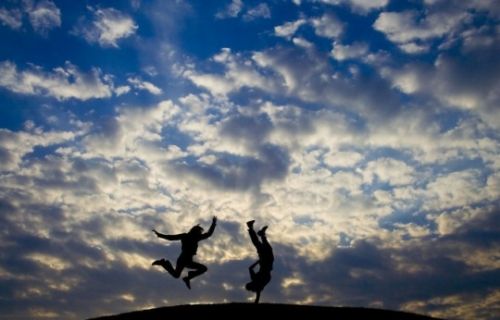 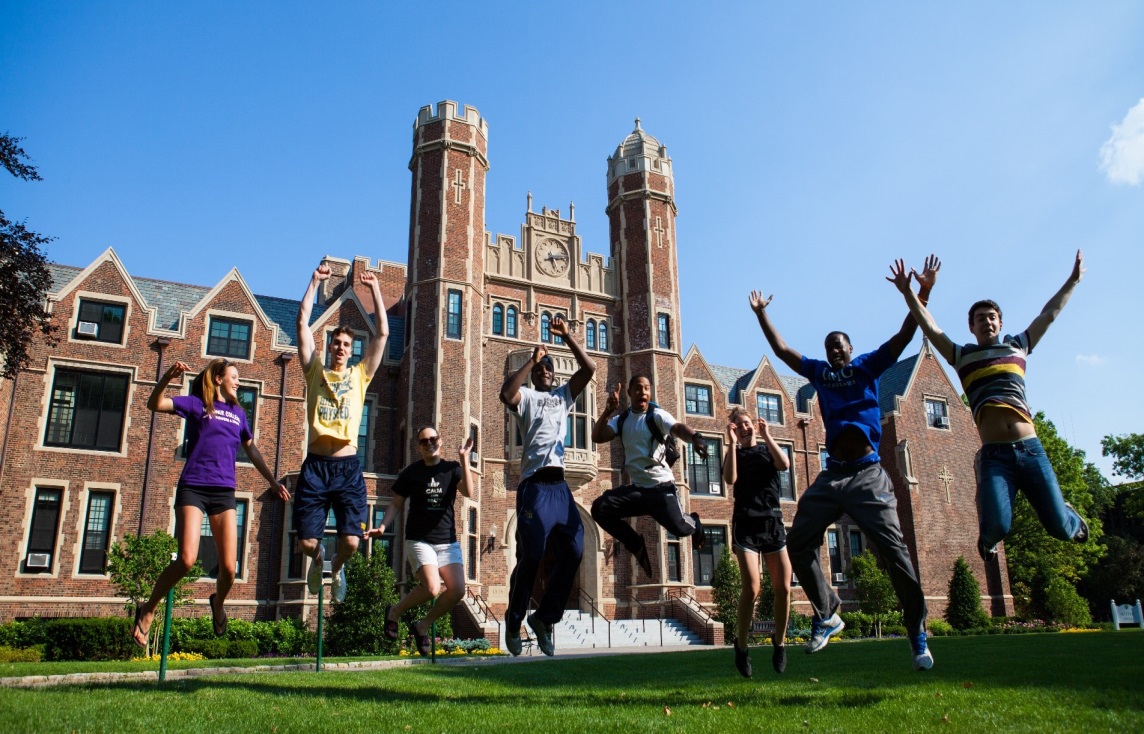 We learn to fly
together
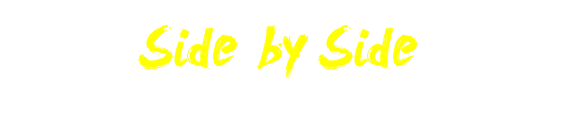 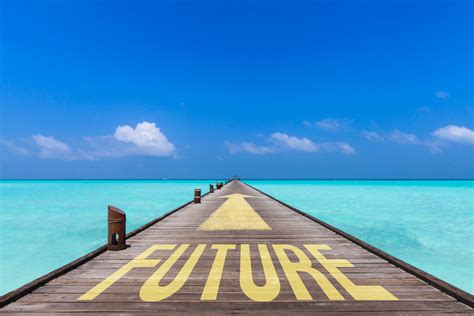 I just hope 
              the rest of my life
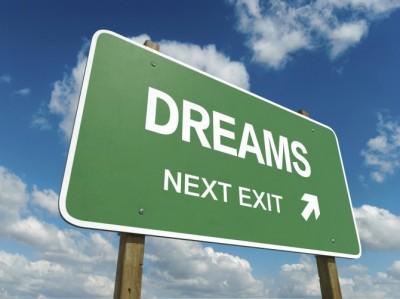 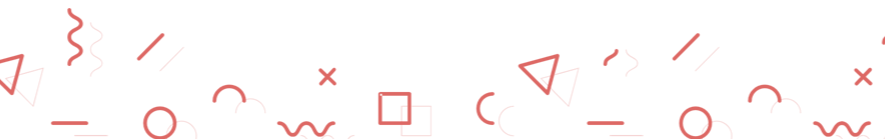 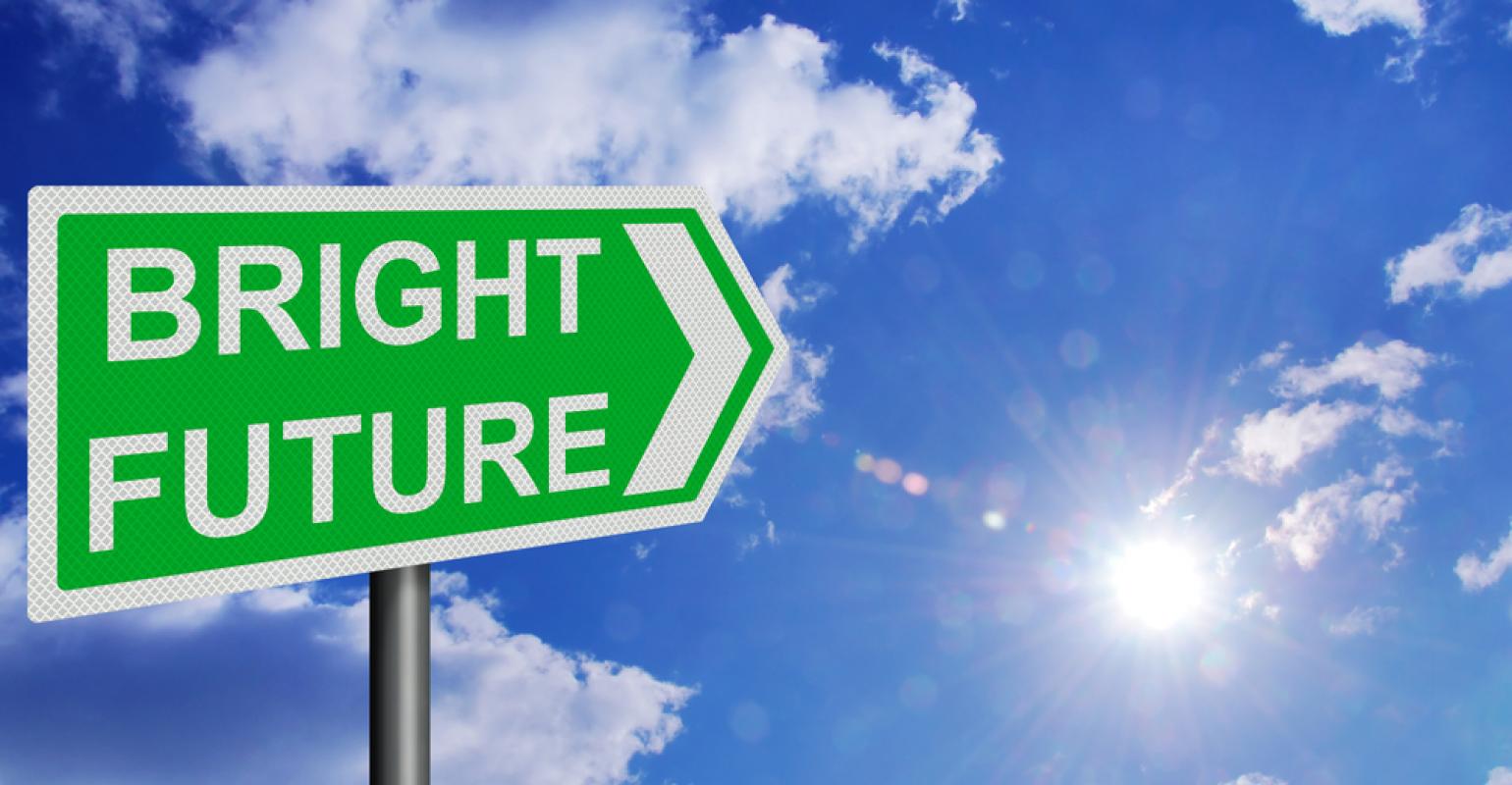 To  feel as GOOD as
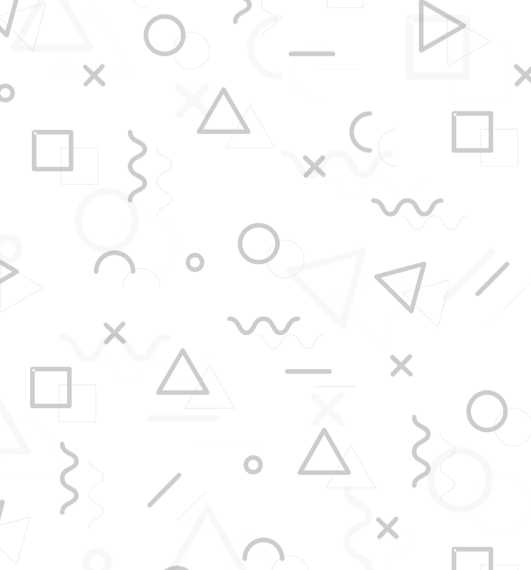 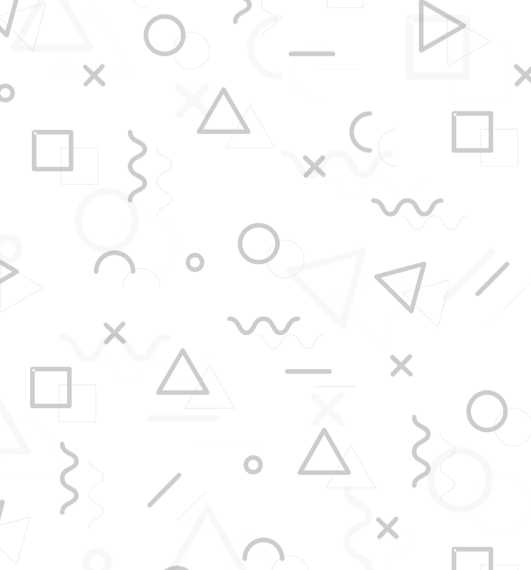 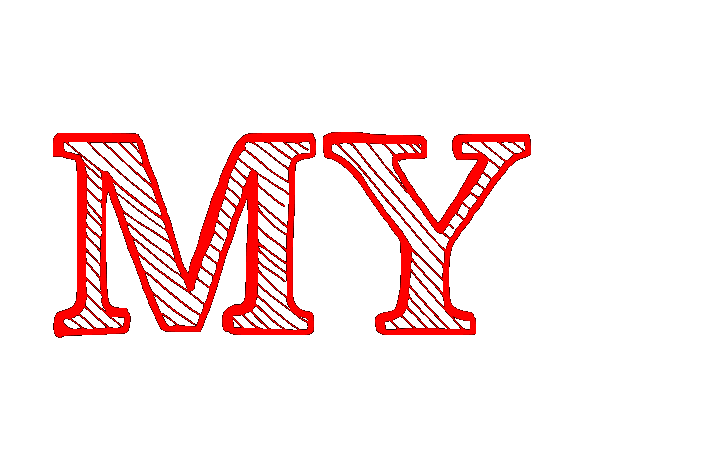 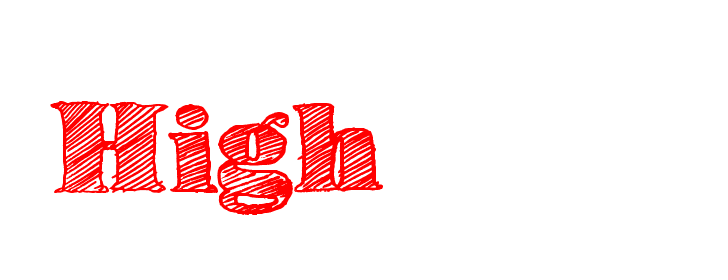 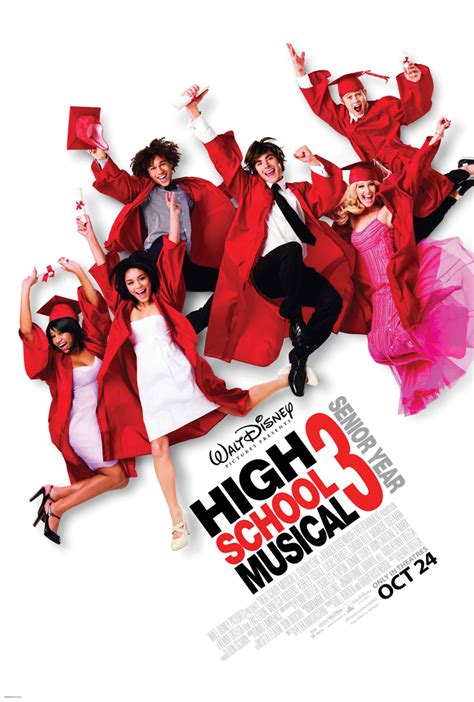 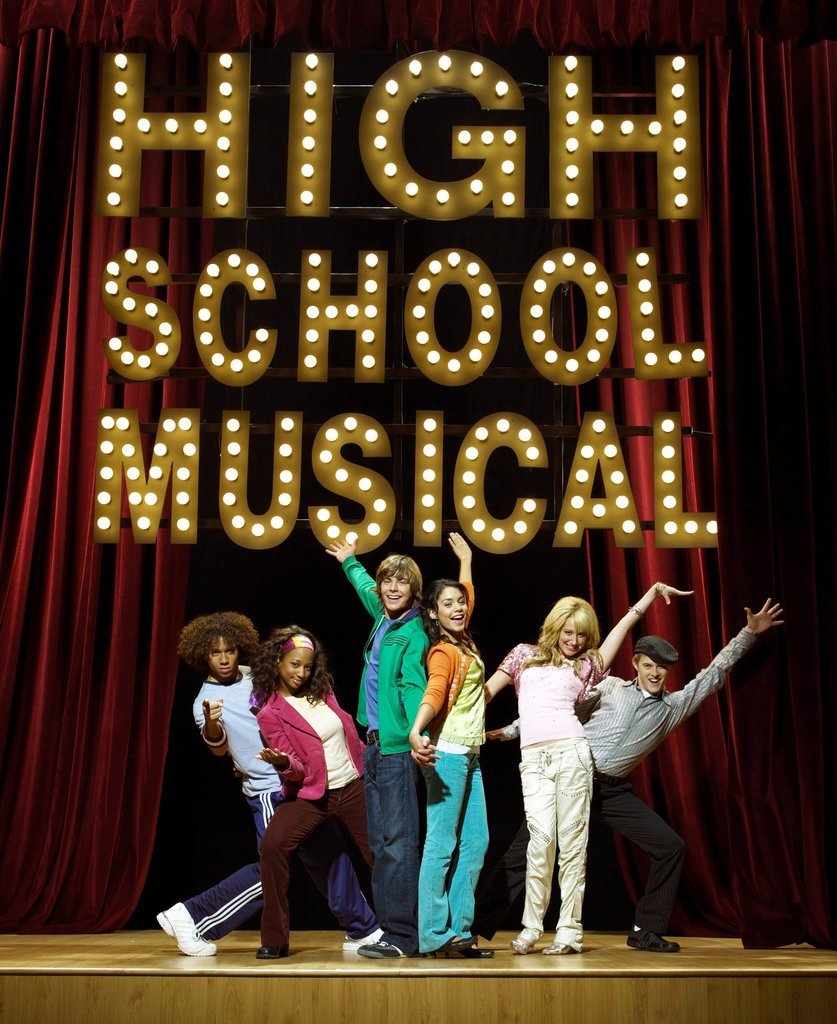 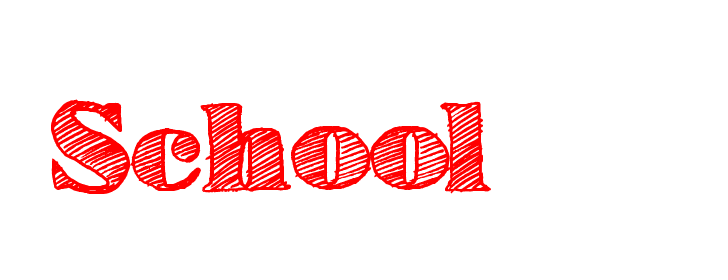 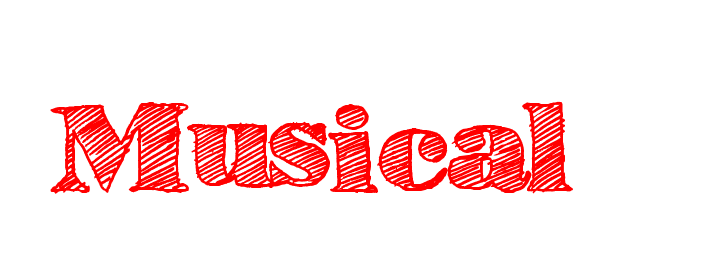 Who says we have to let it go
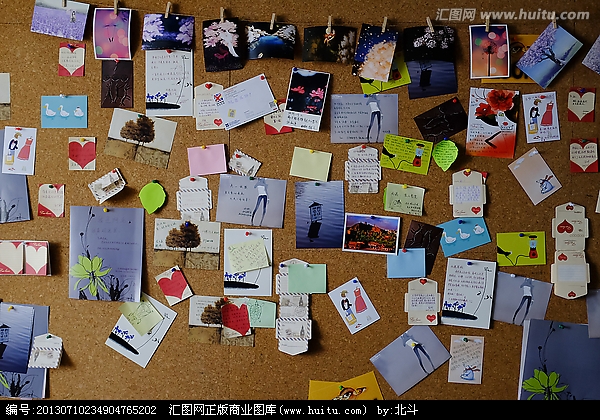 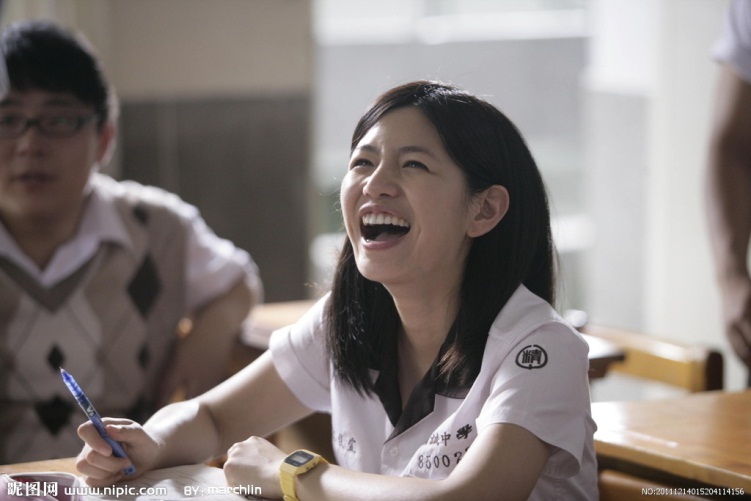 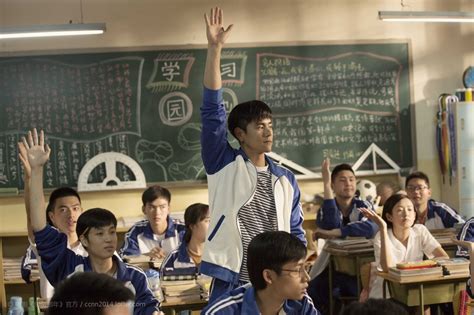 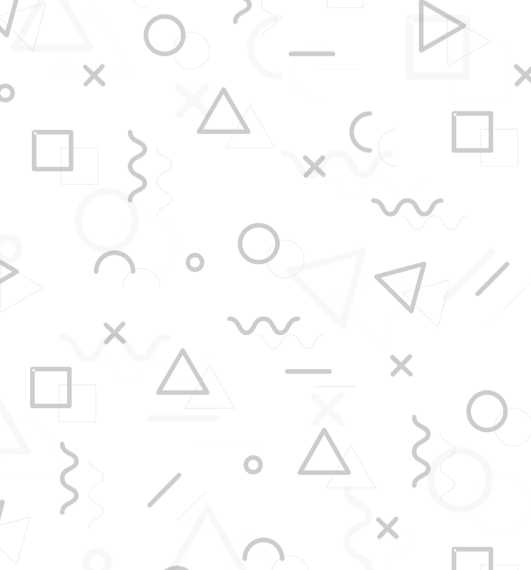 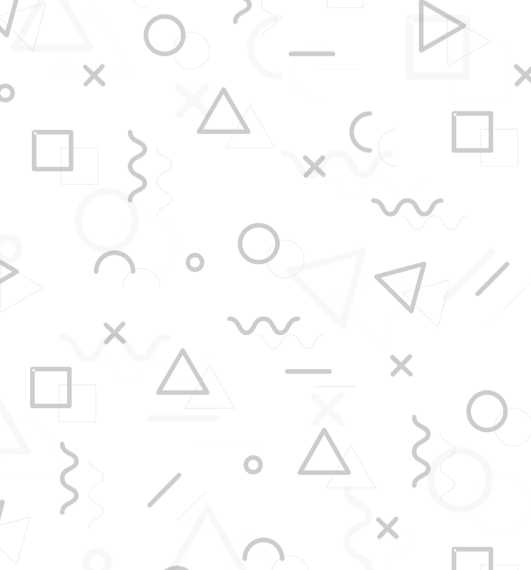 It’s the BEST part we’ve ever known
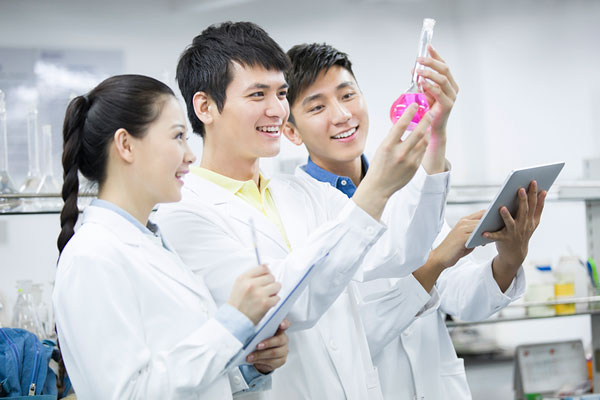 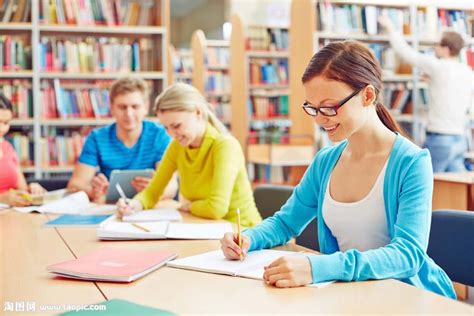 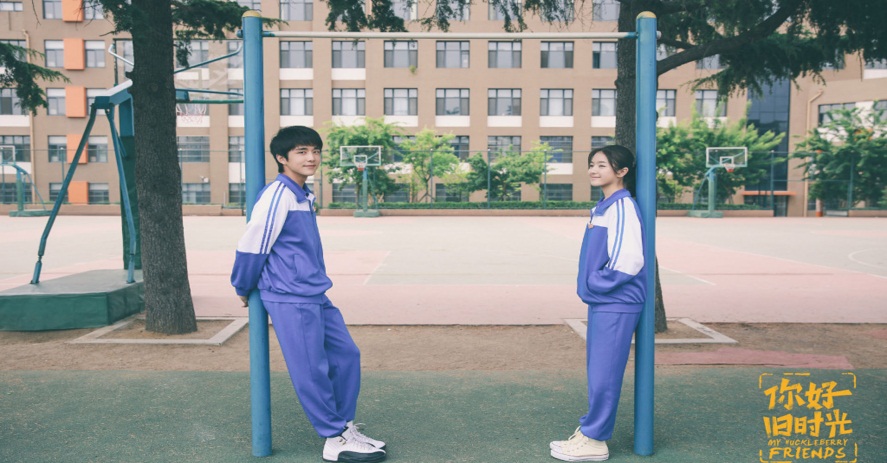 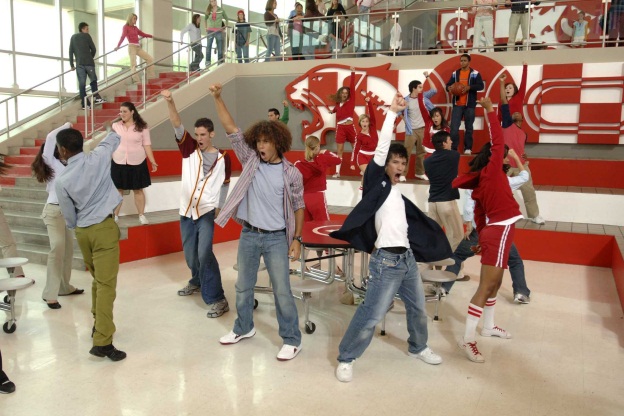 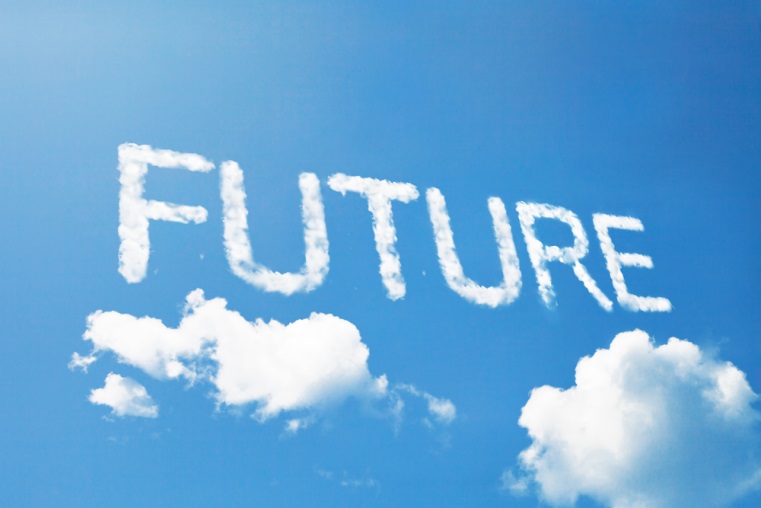 We'll hold on to
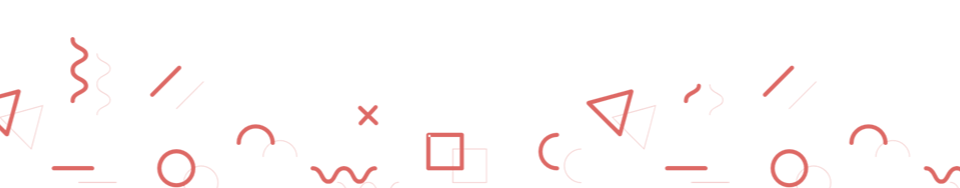 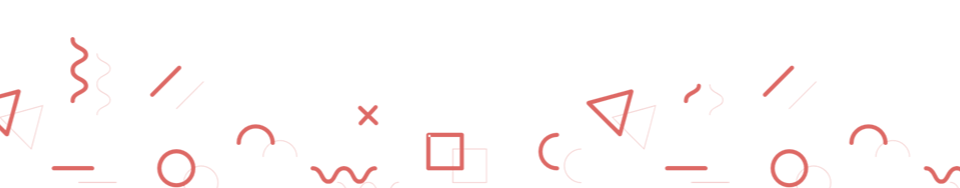 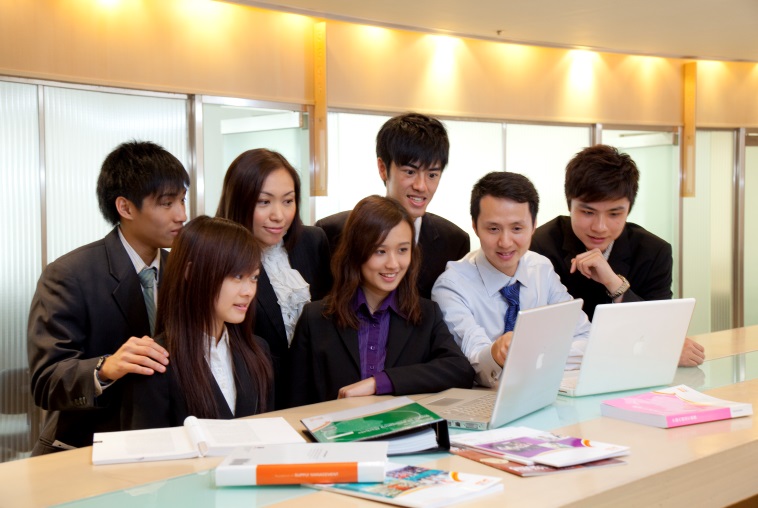 Step into the future
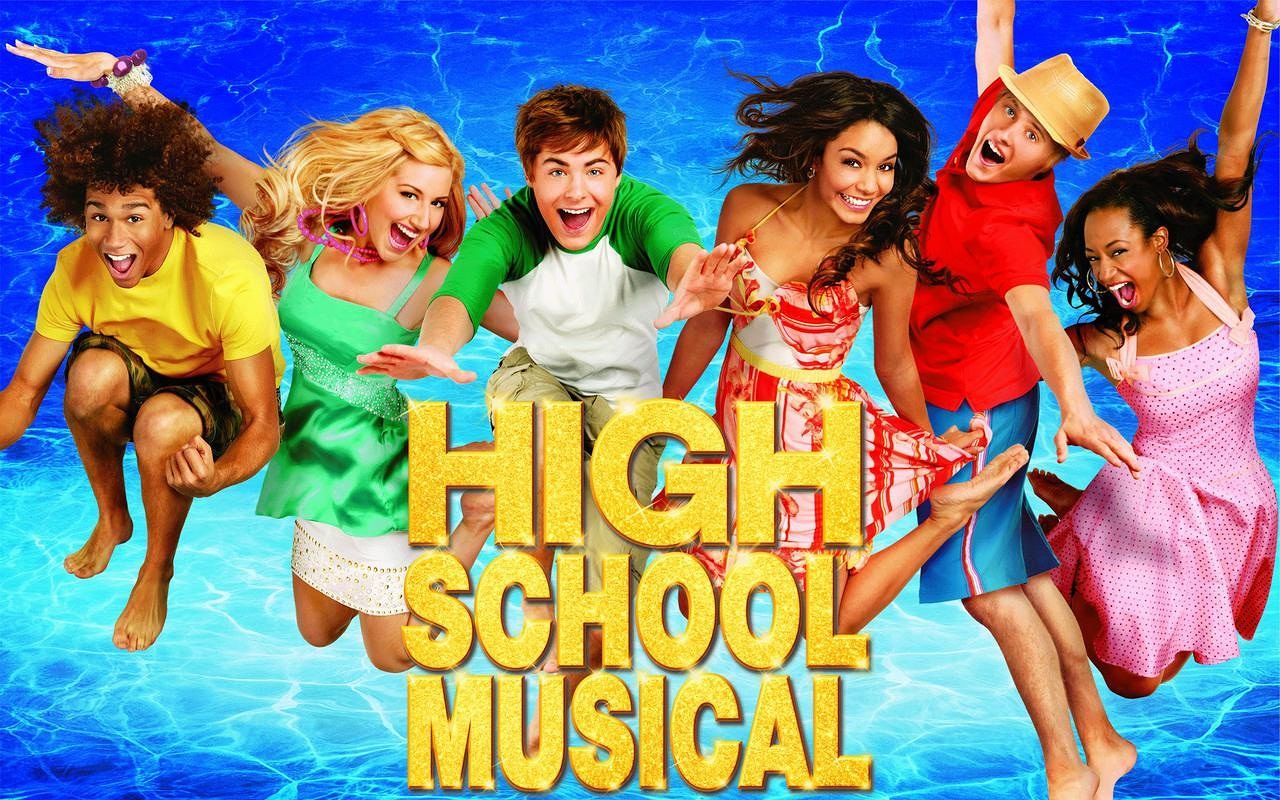 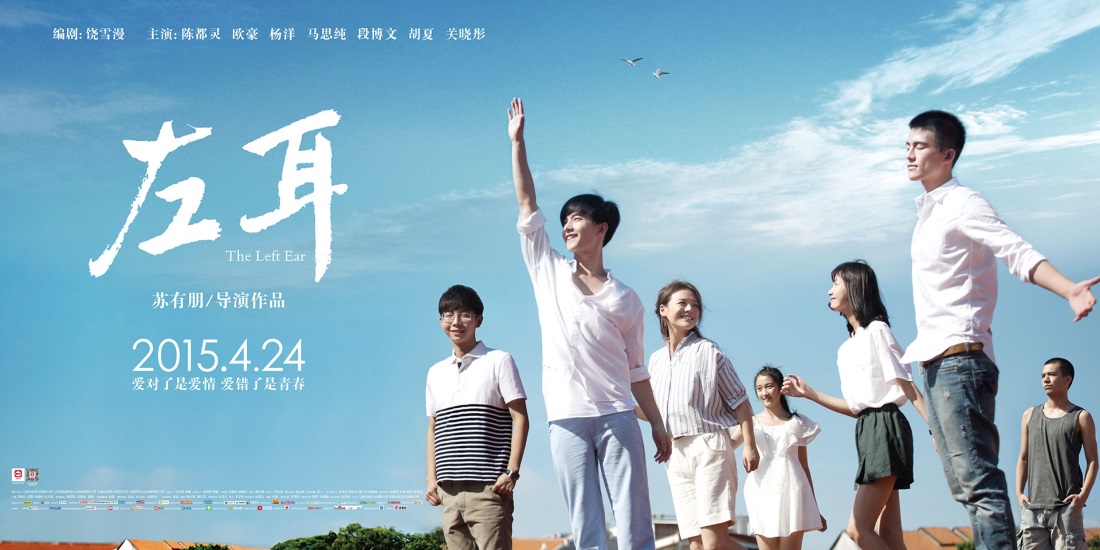 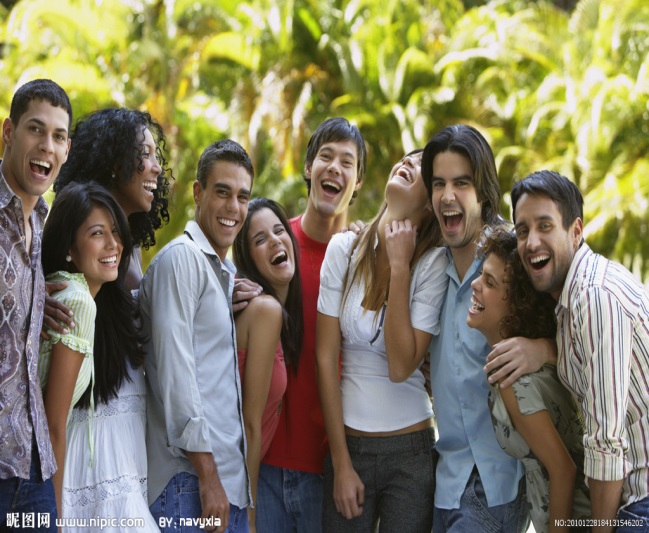 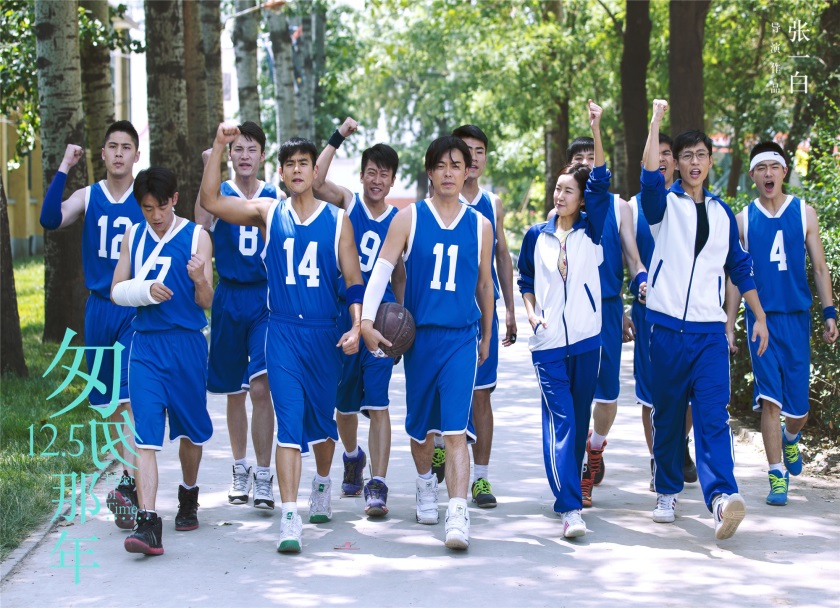 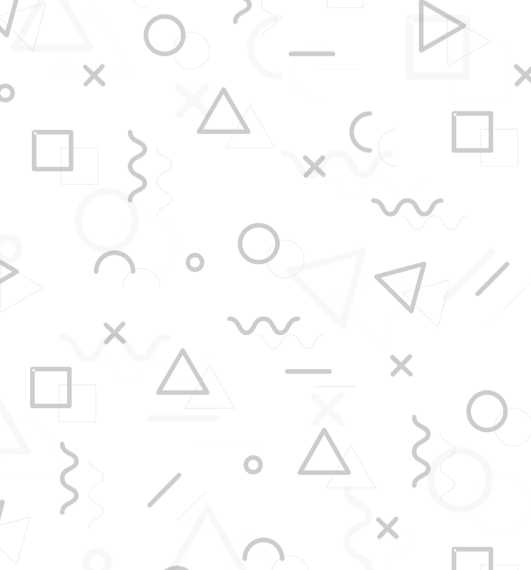 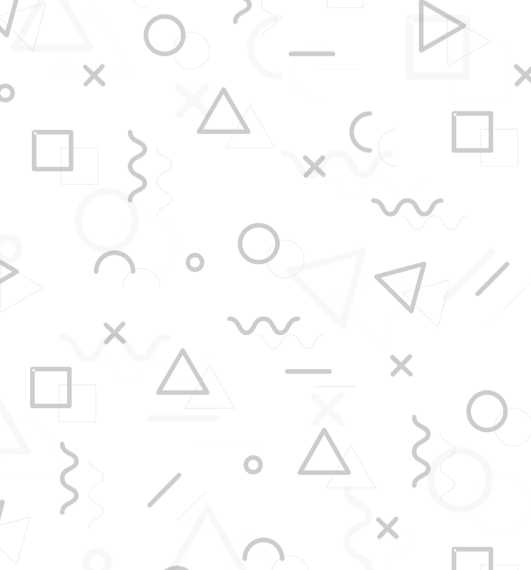 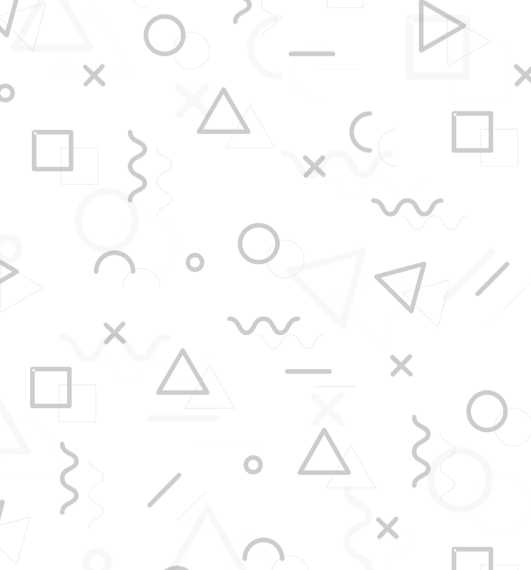 Let’s celebrate where we come from
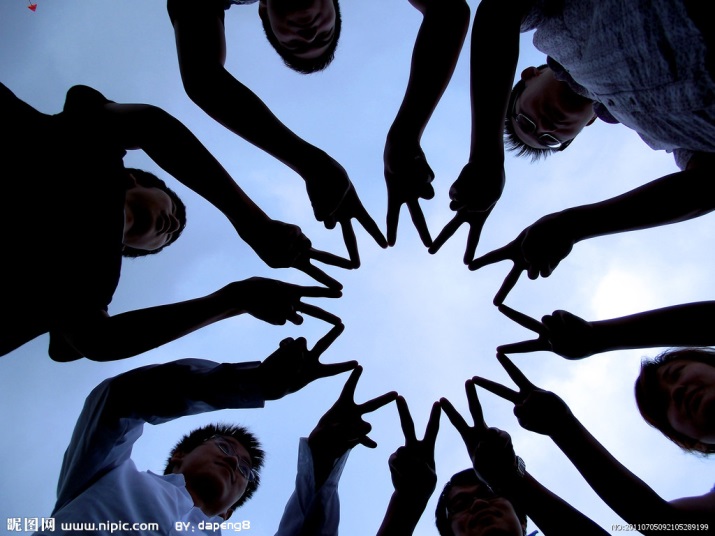 With friends who've been there all along
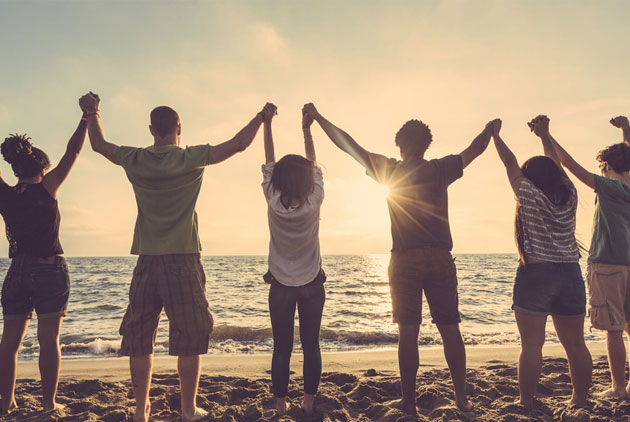 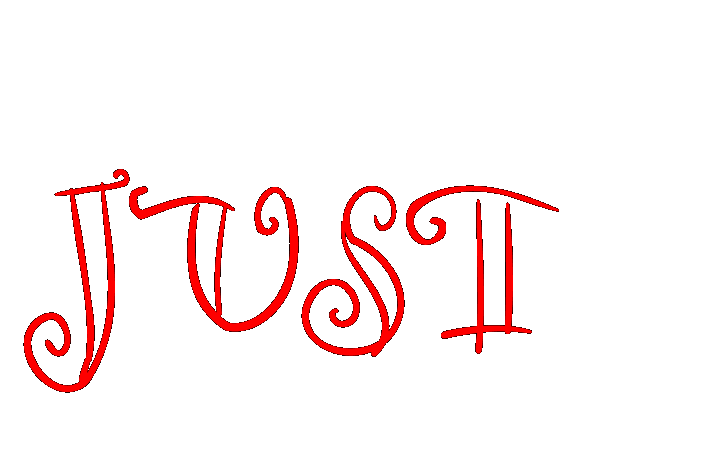 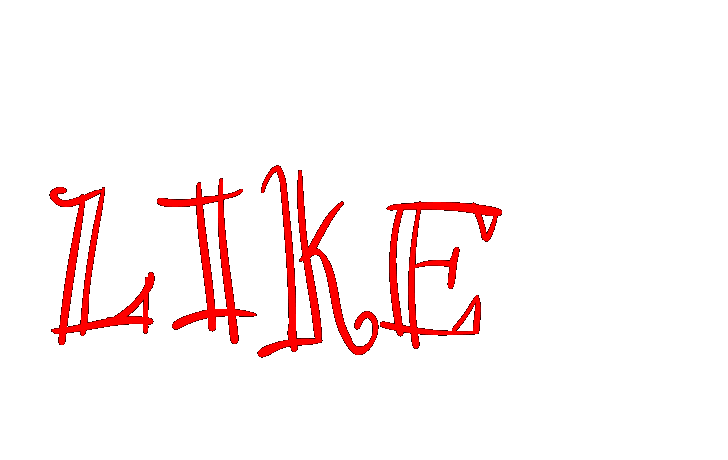 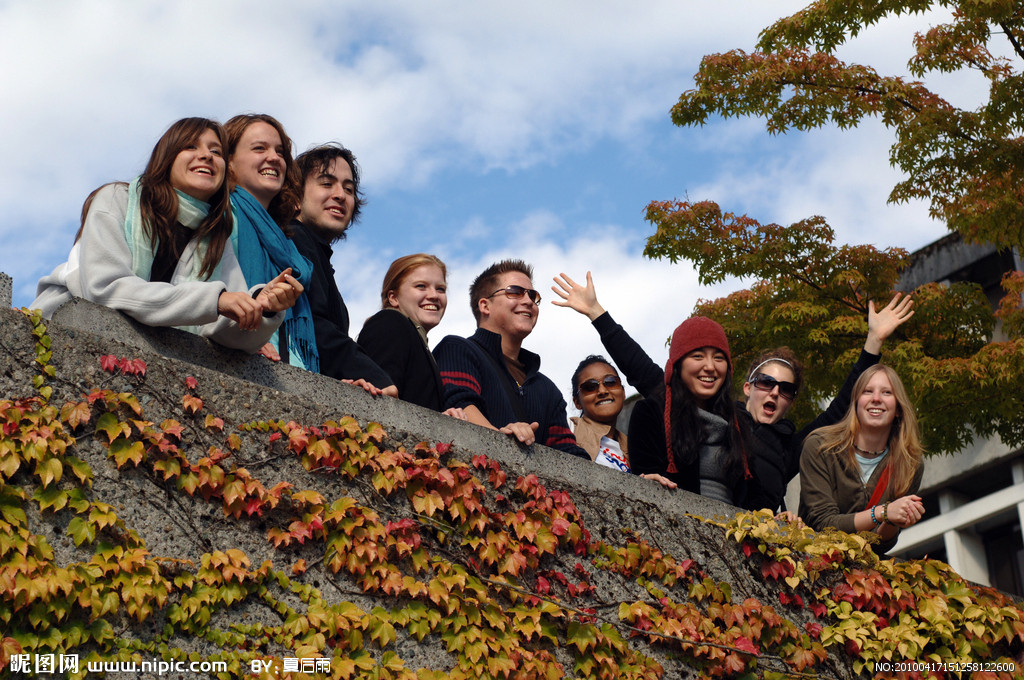 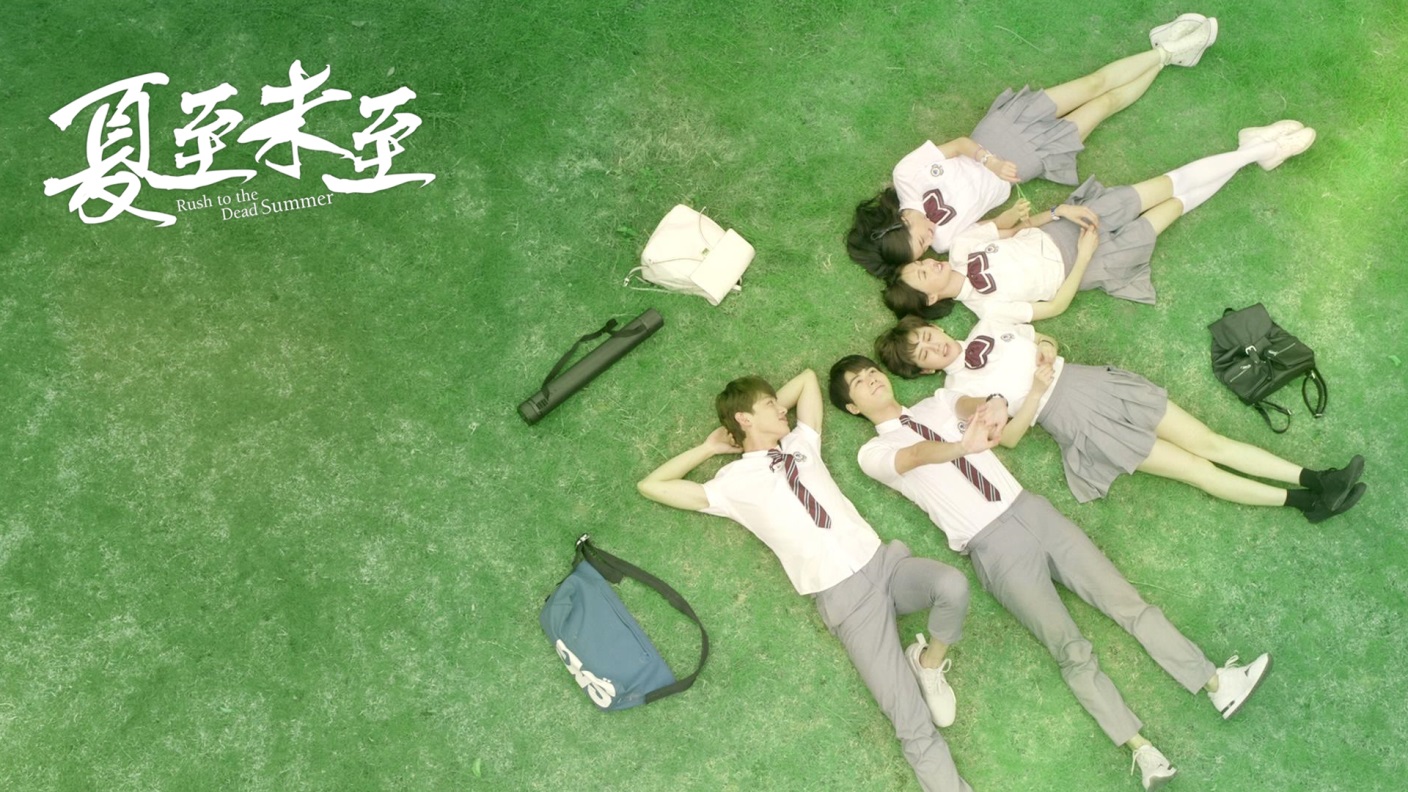 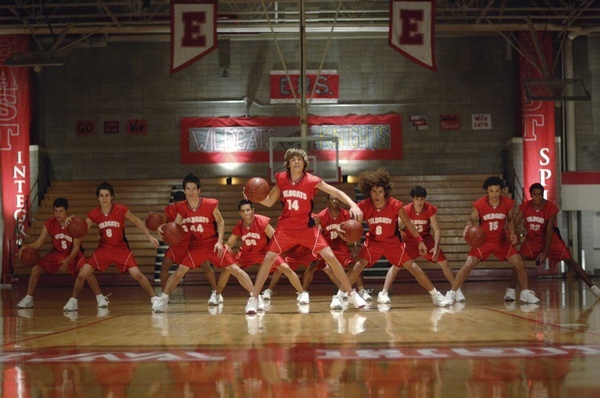 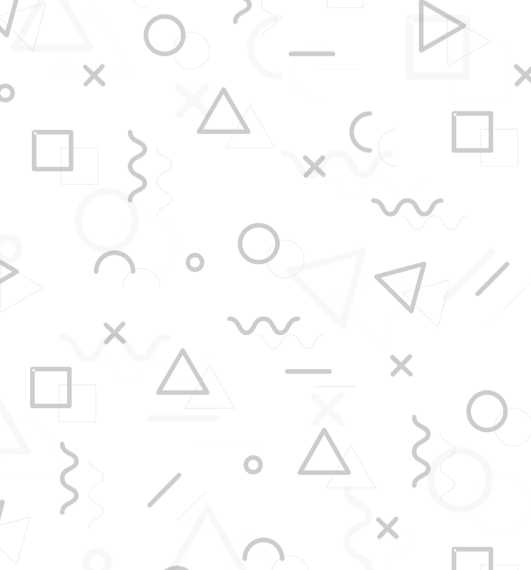 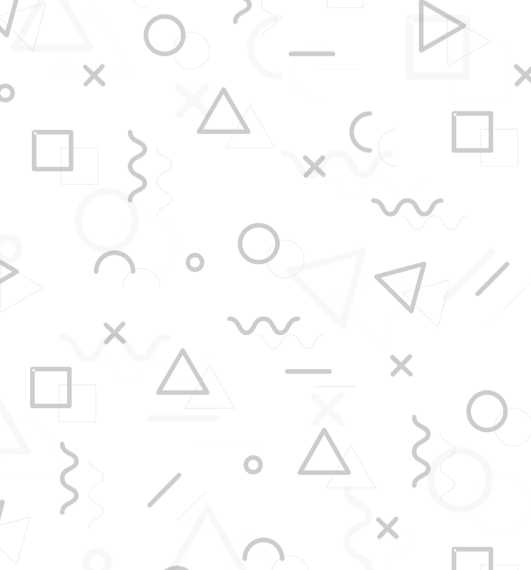 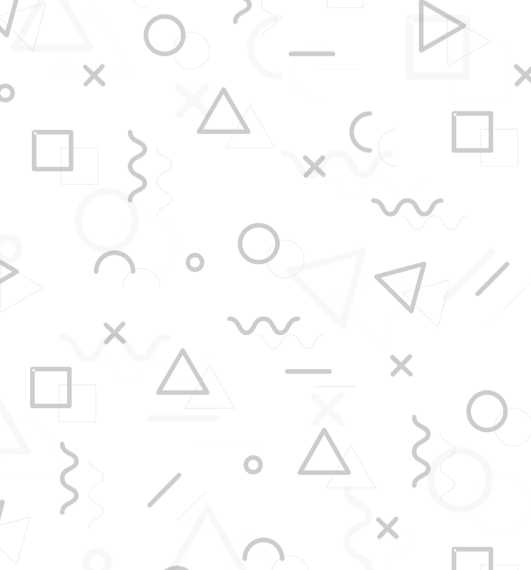 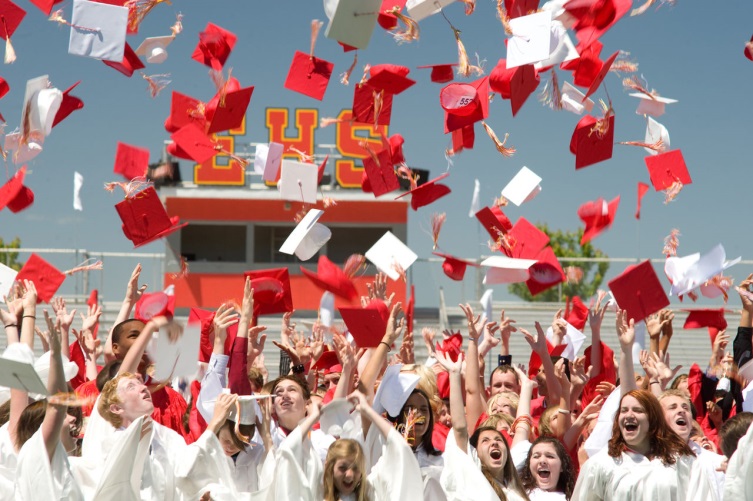 OUR
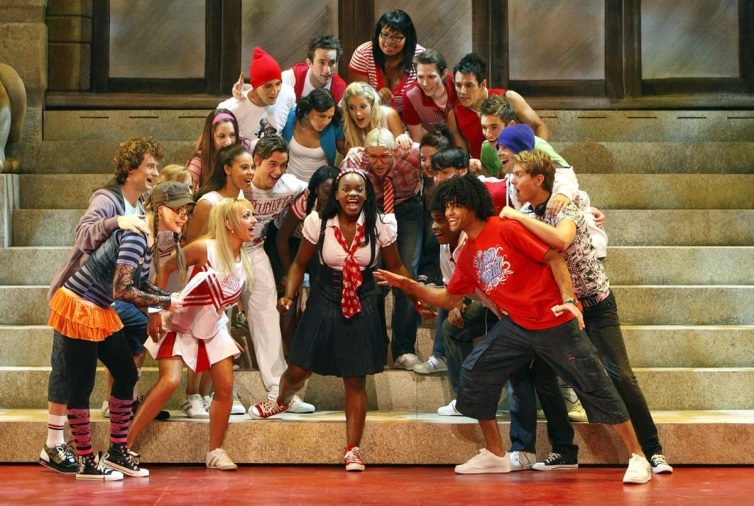 High School
High School
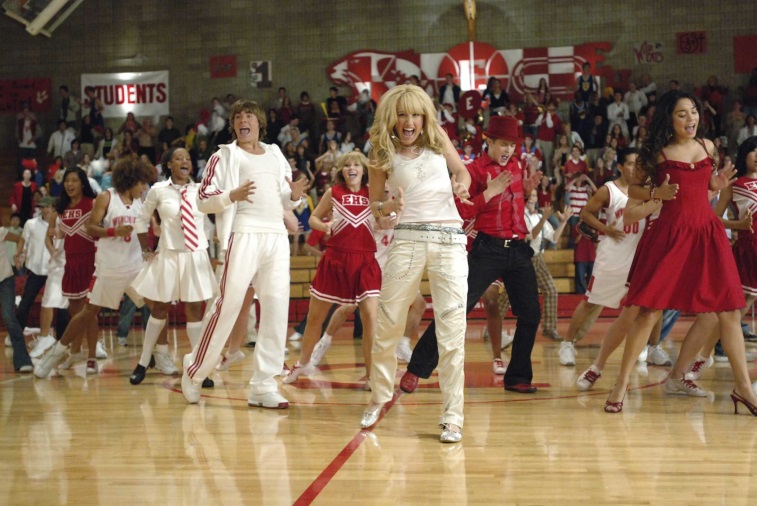 Musical
Improvisation without a script
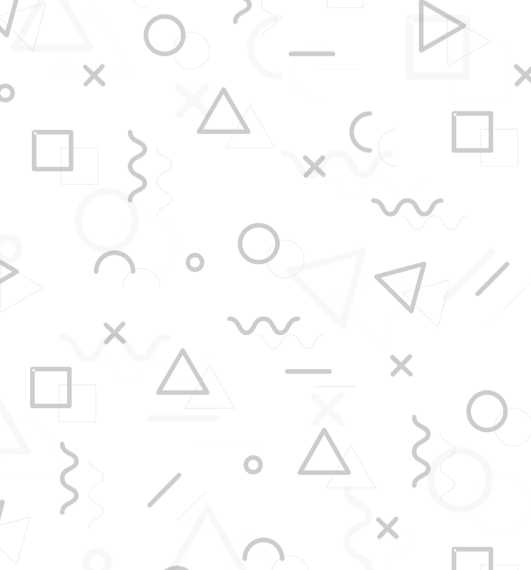 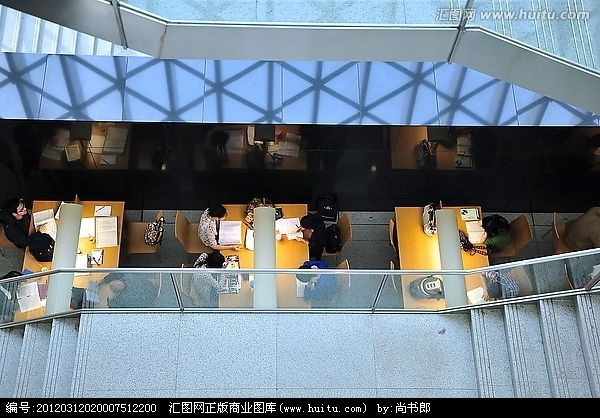 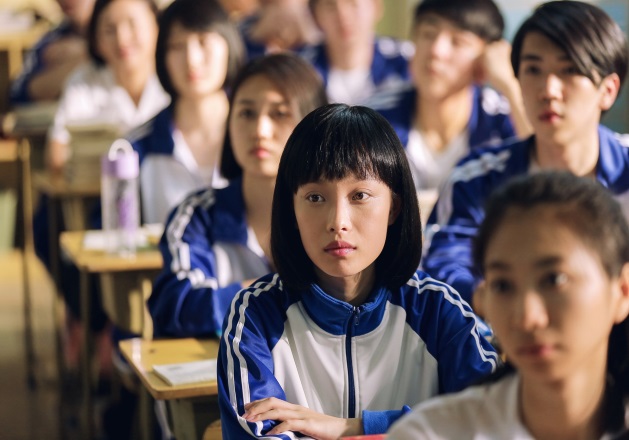 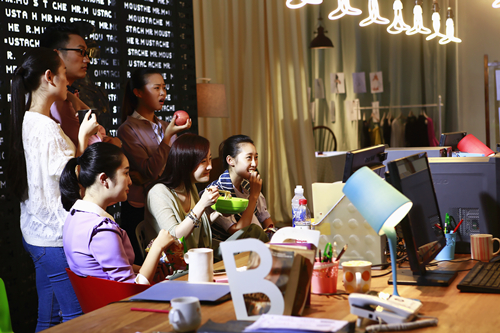 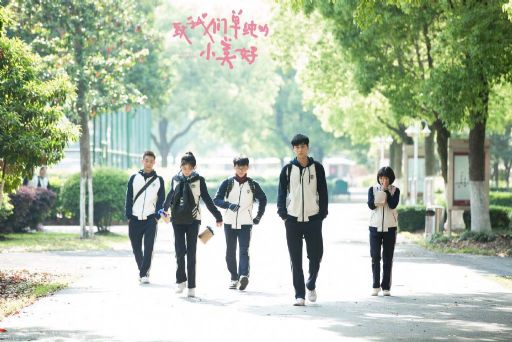 no ones written it
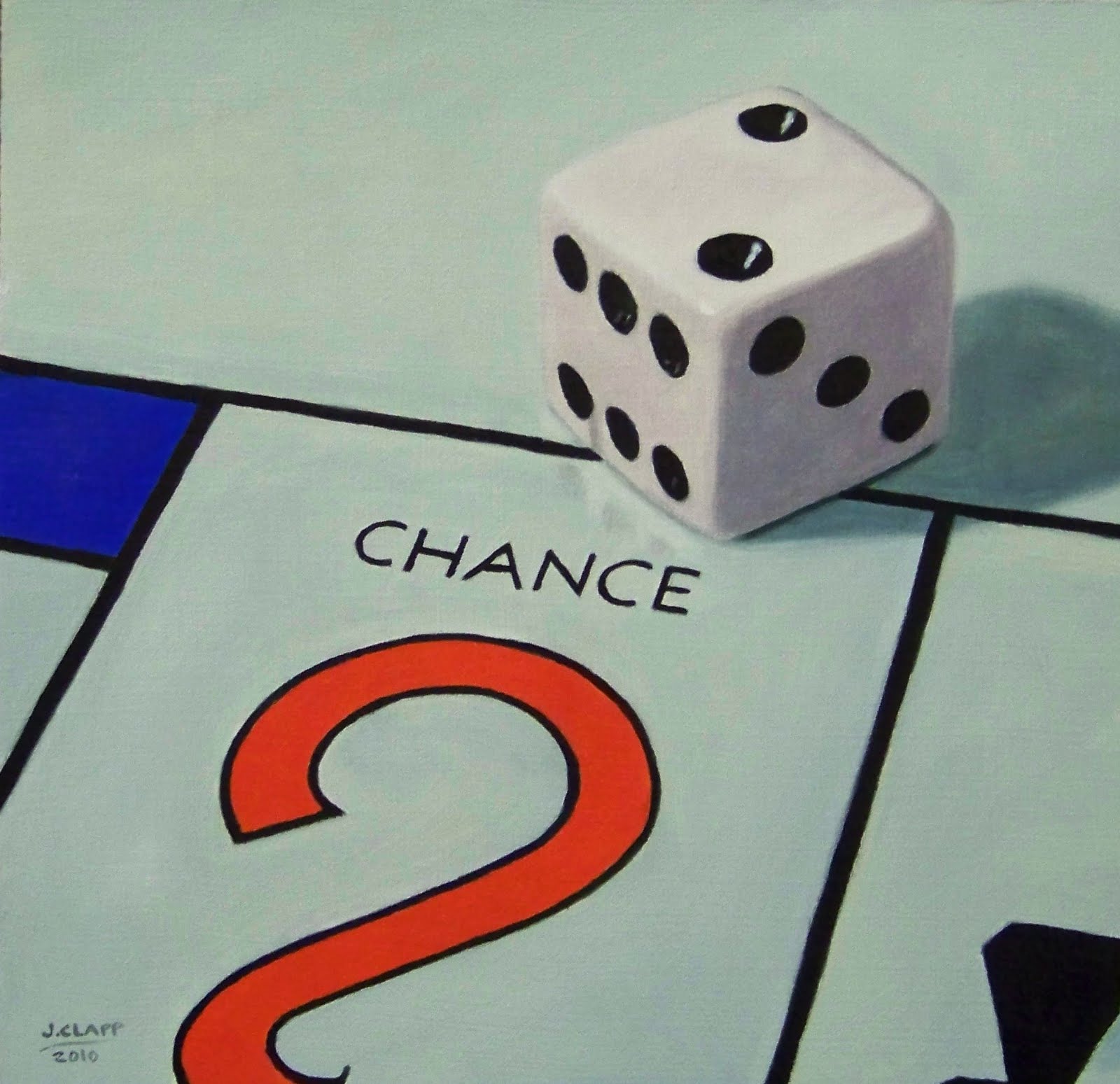 And now we have the chance 
too
Someday we'll be lookin' back memories we've had
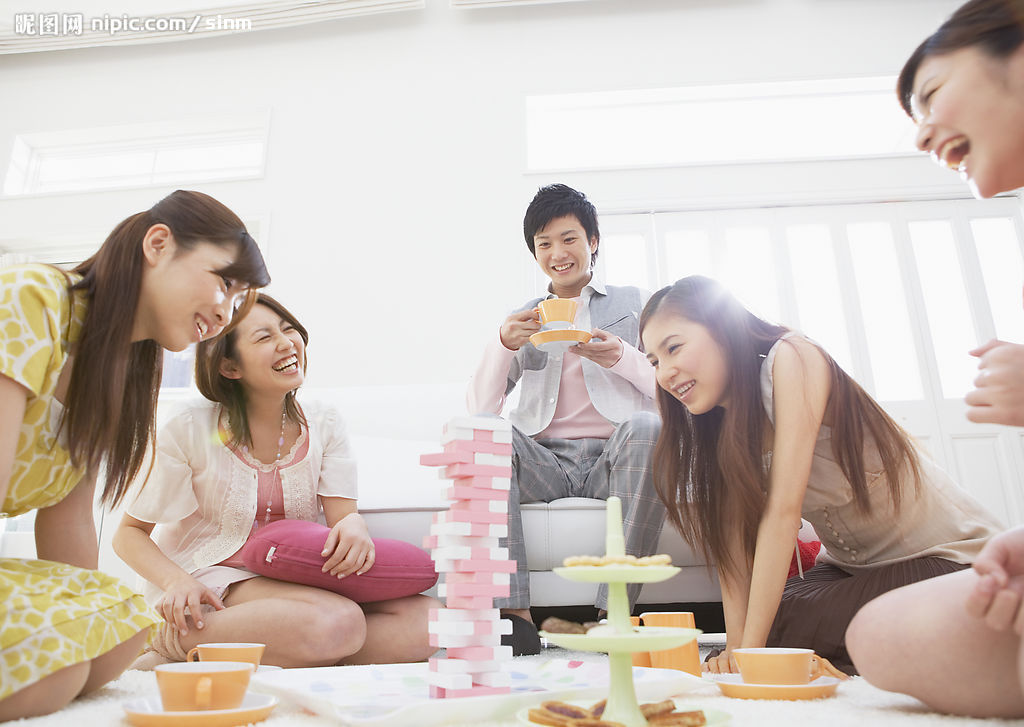 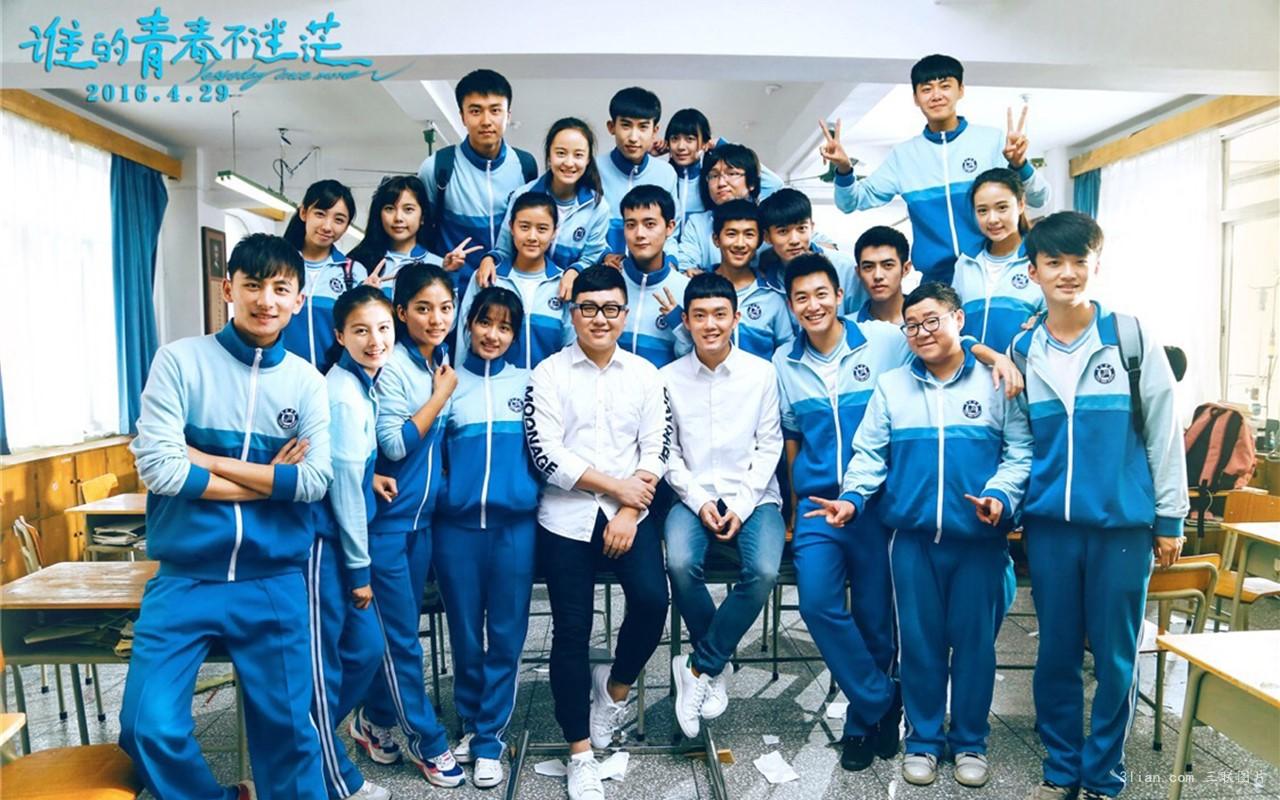 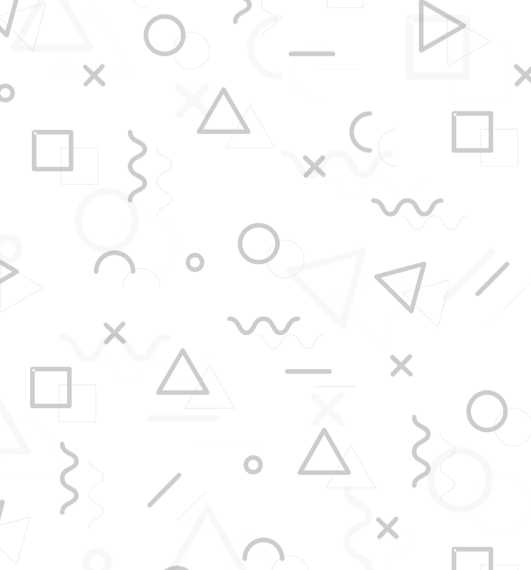 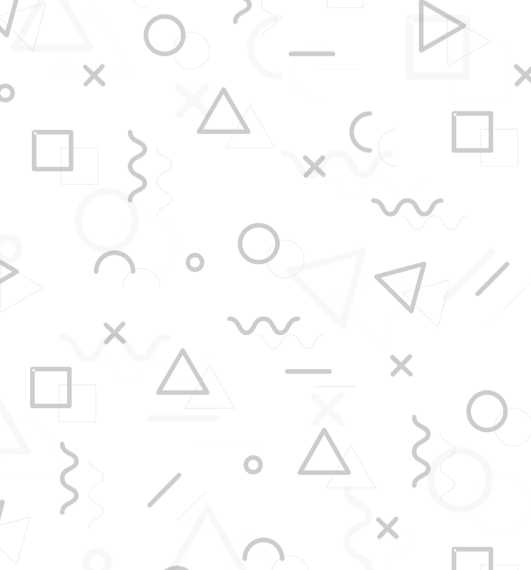 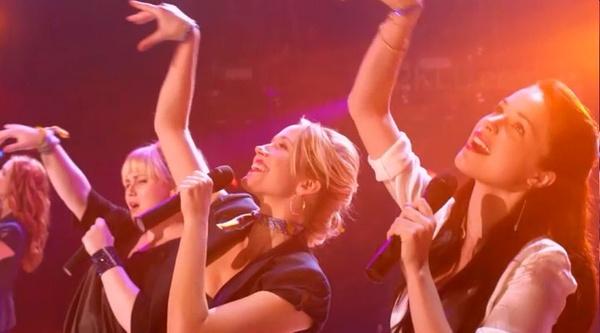 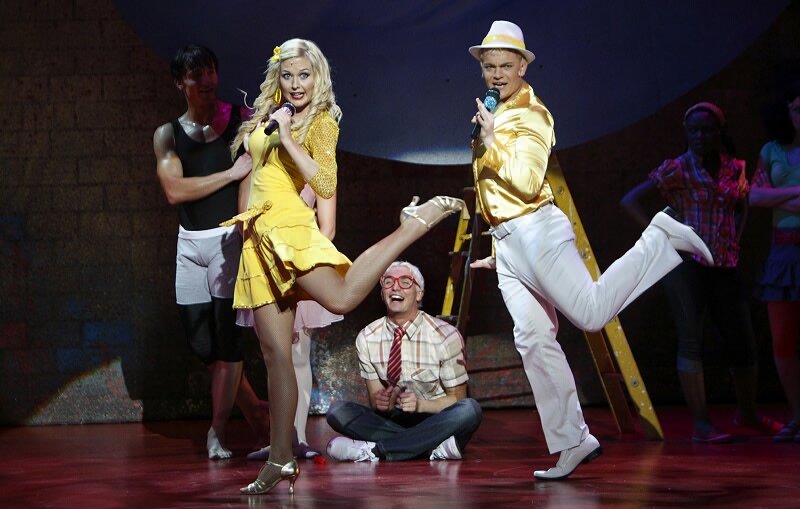 All the songs that we lived through
The BEST of times so why leave them behind
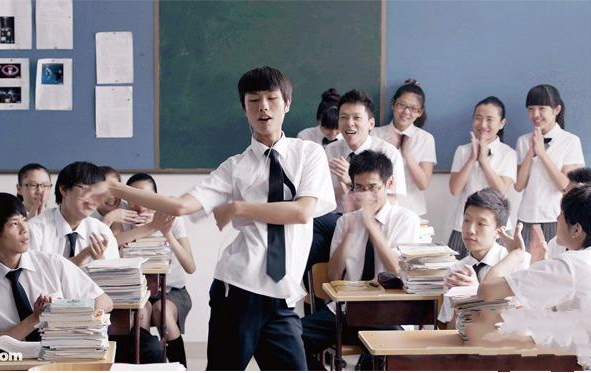 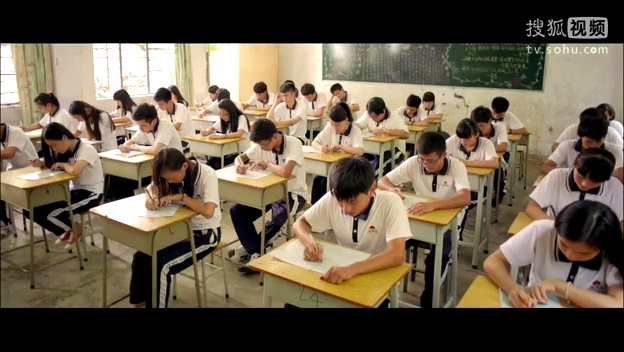 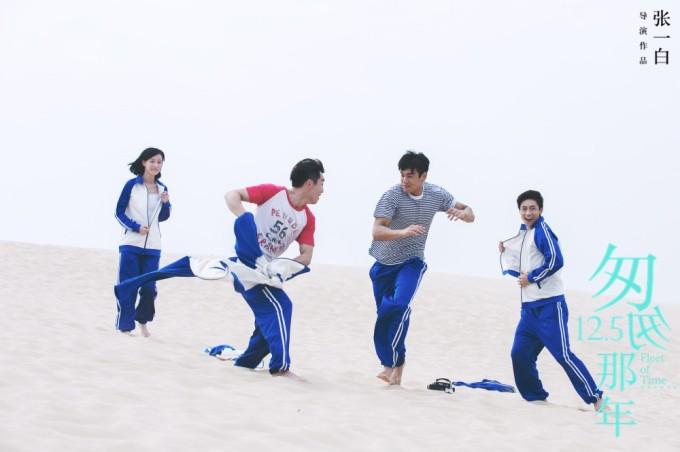 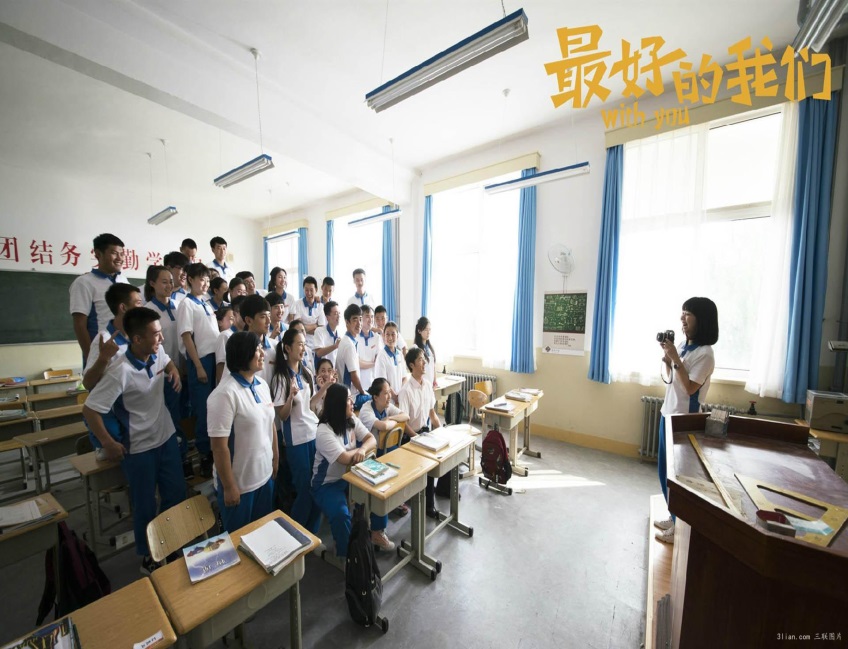 Why 
can't the rest of my life be like 
MY
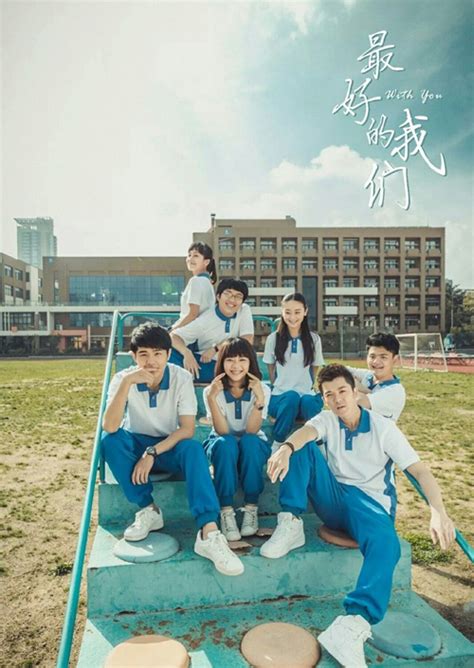 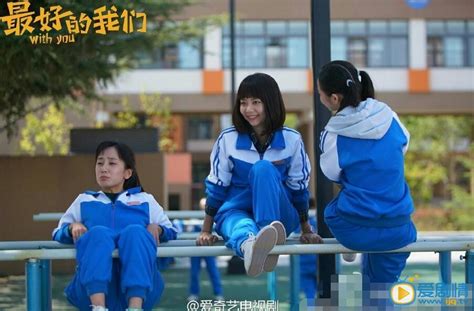 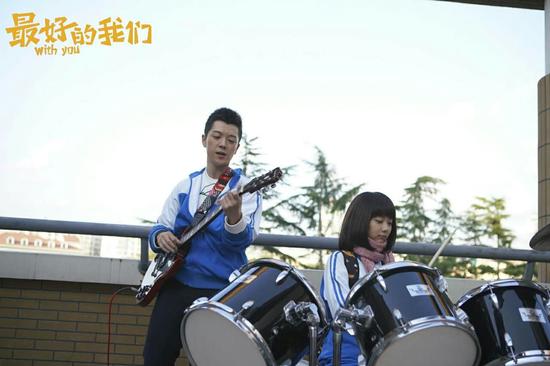 High
School
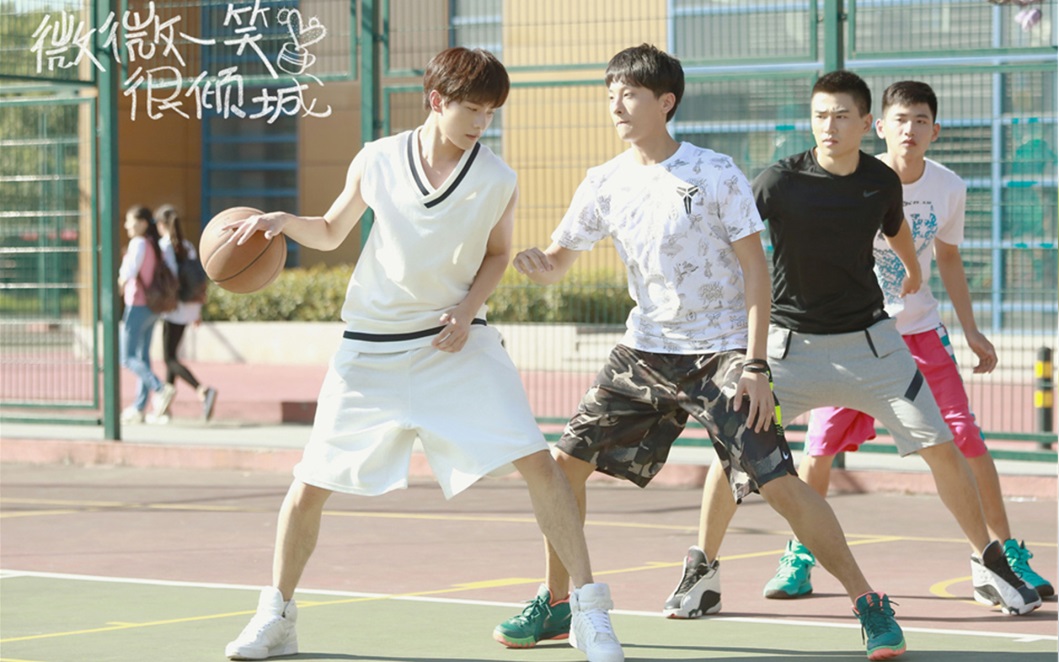 Musical
Who says we have to let it go
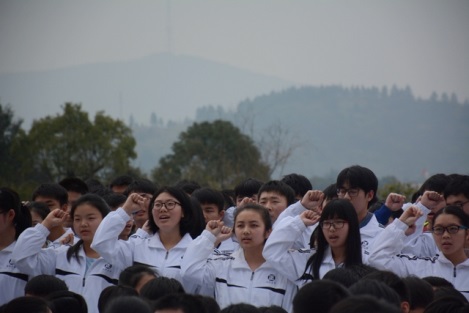 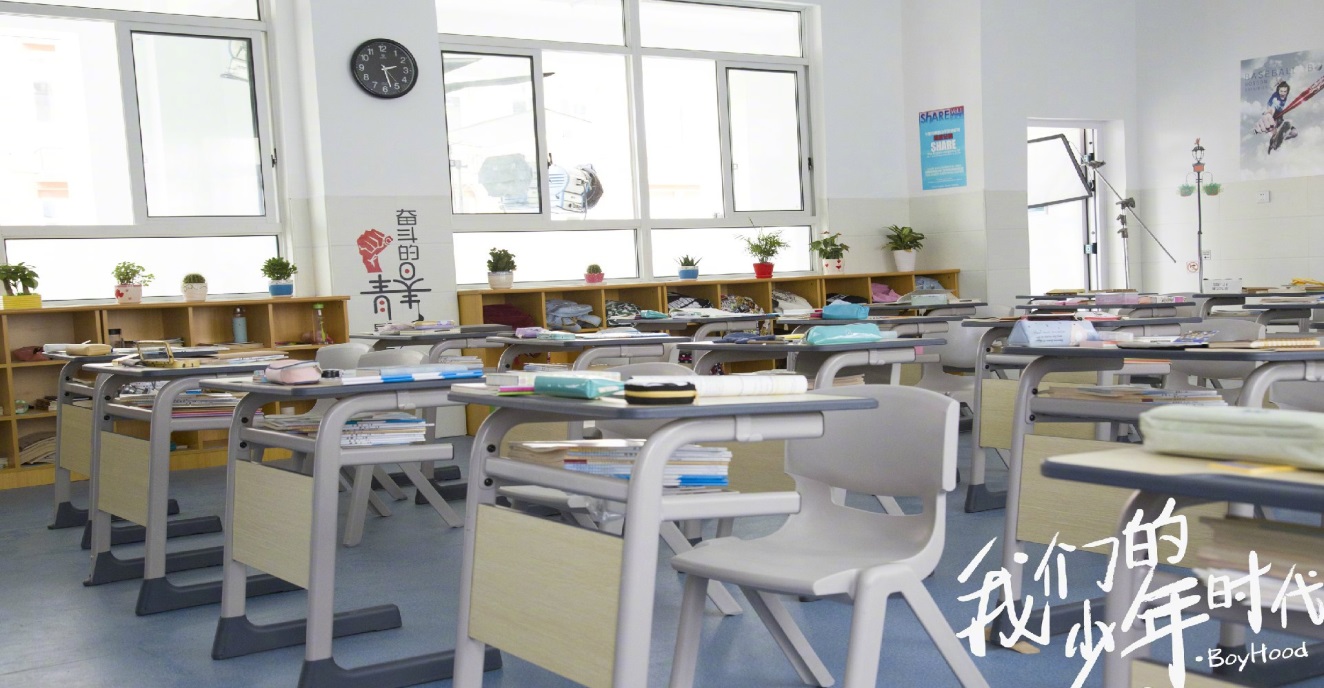 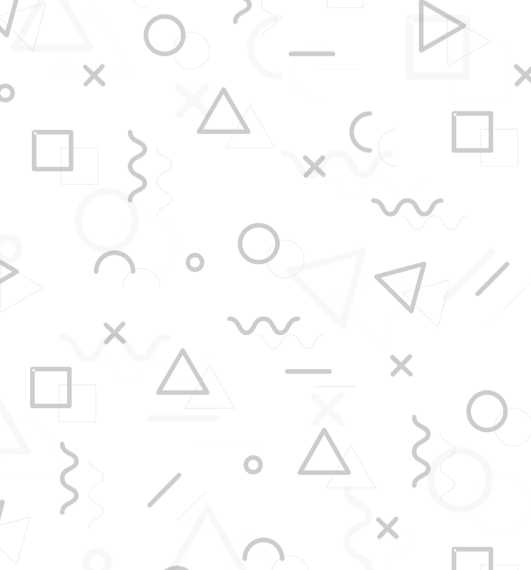 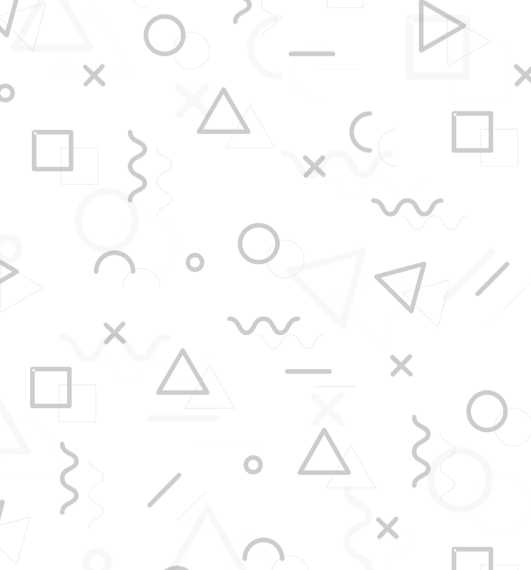 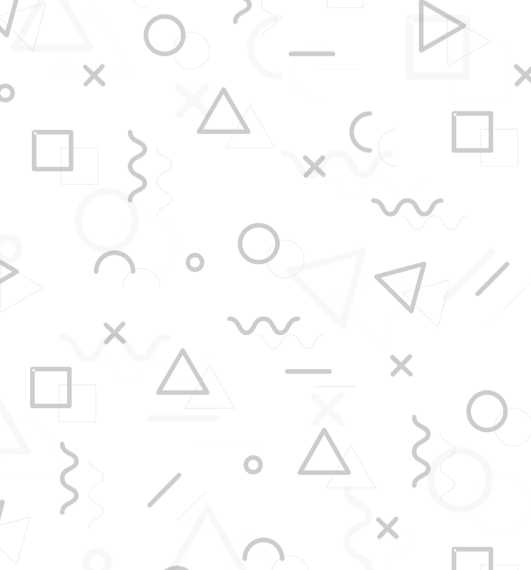 It's the best part we've ever known
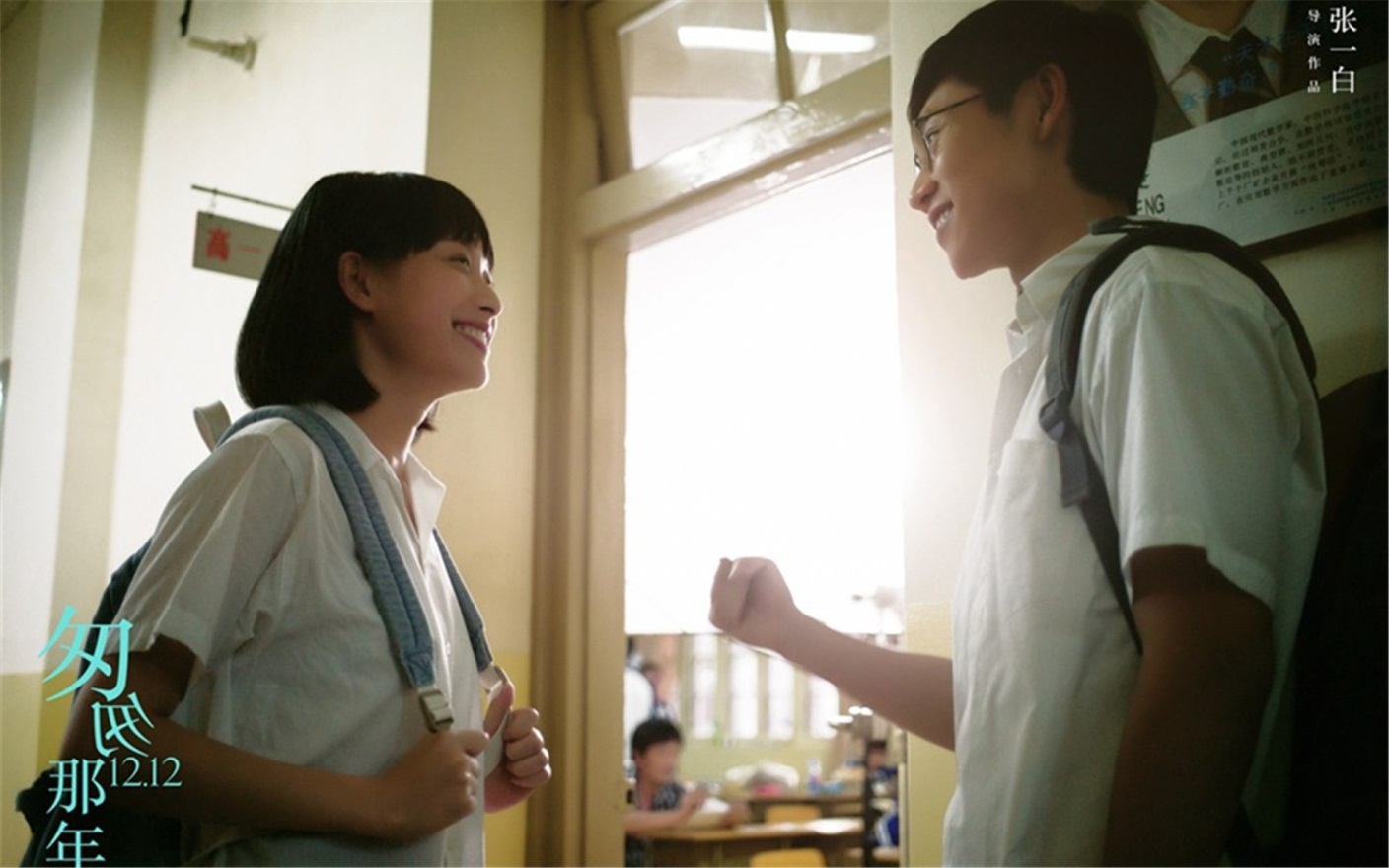 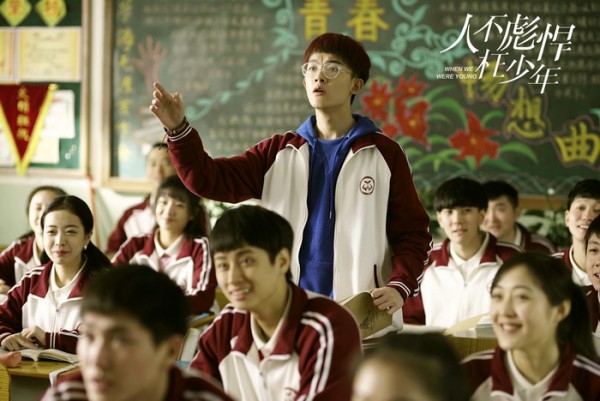 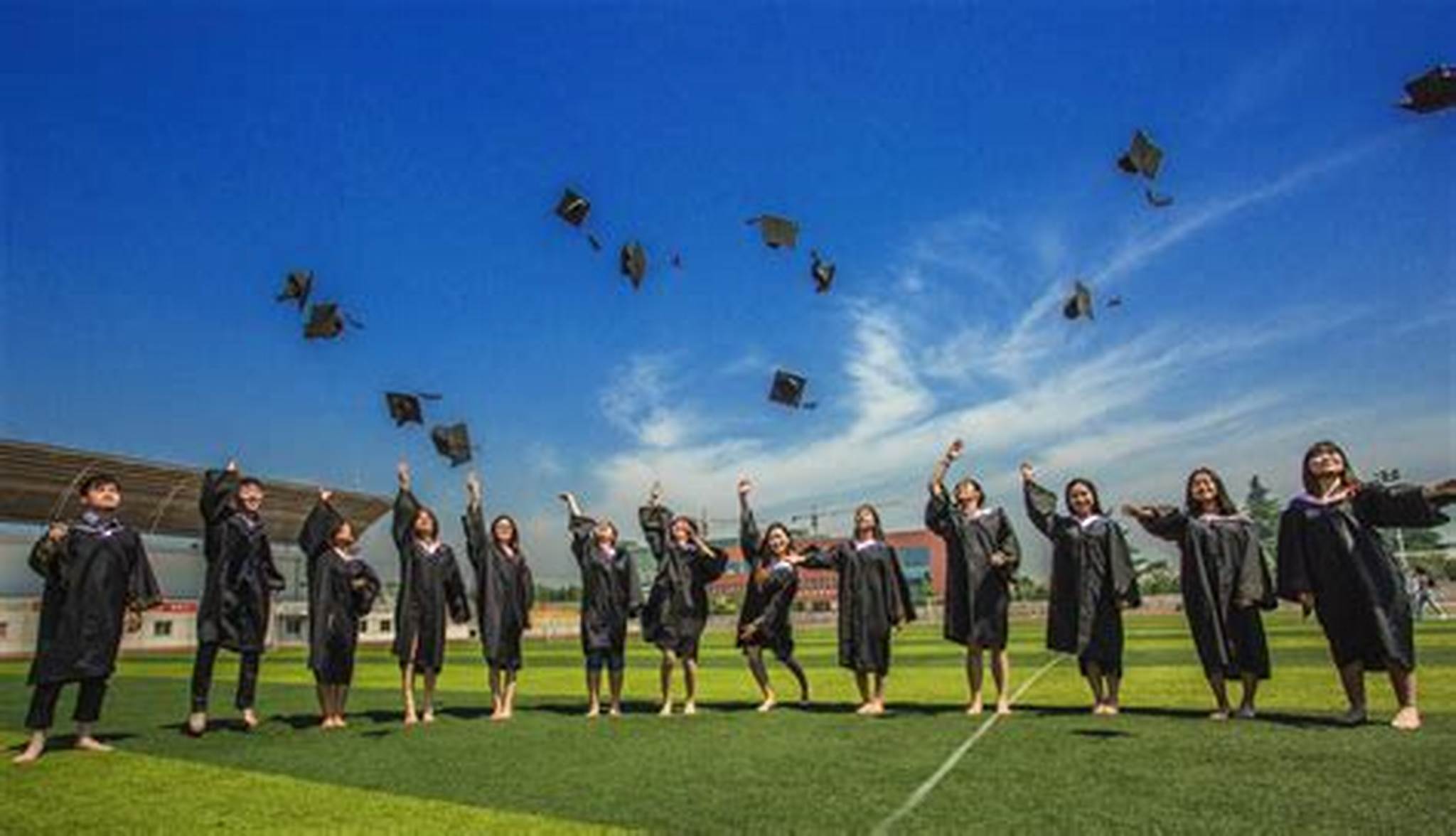 Step into the future
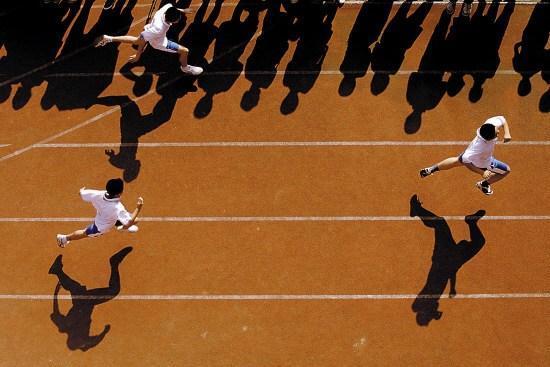 We'll hold on to
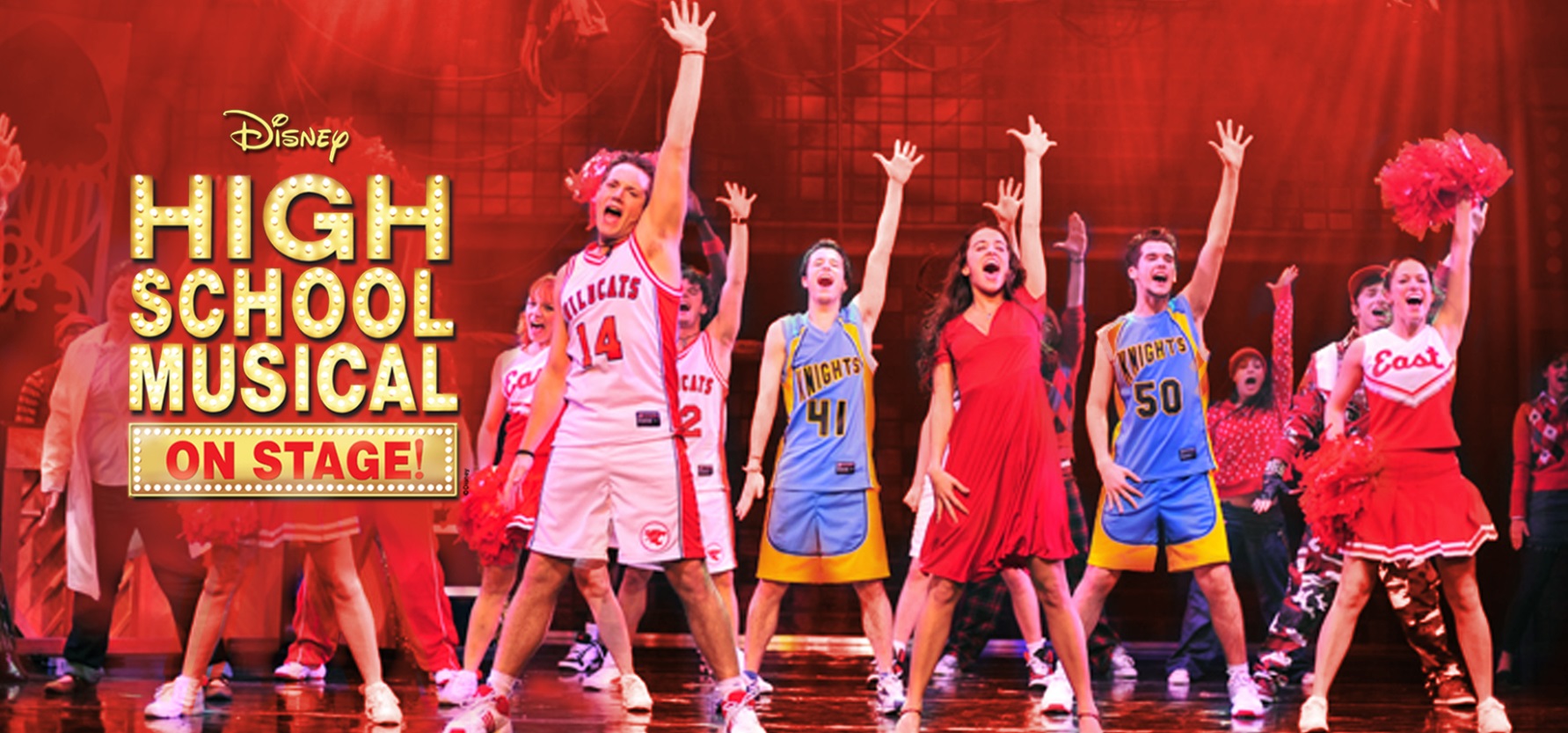 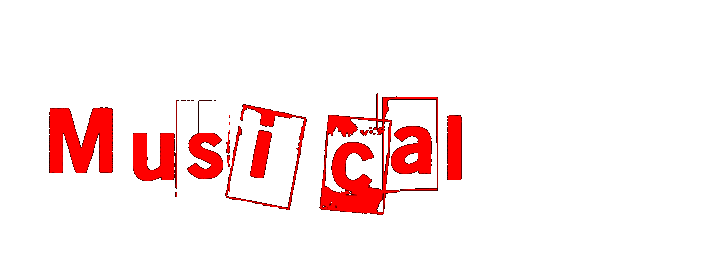 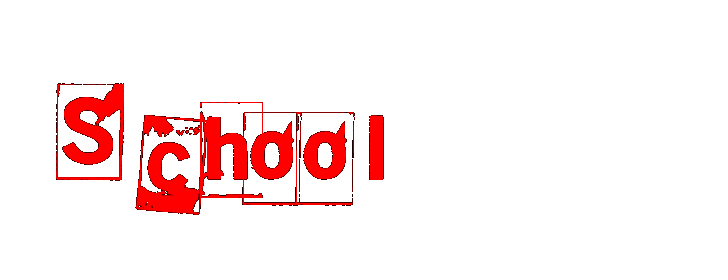 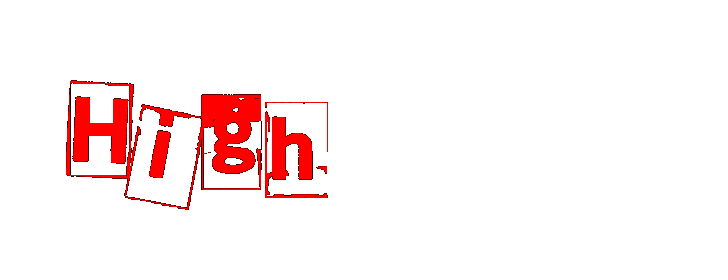 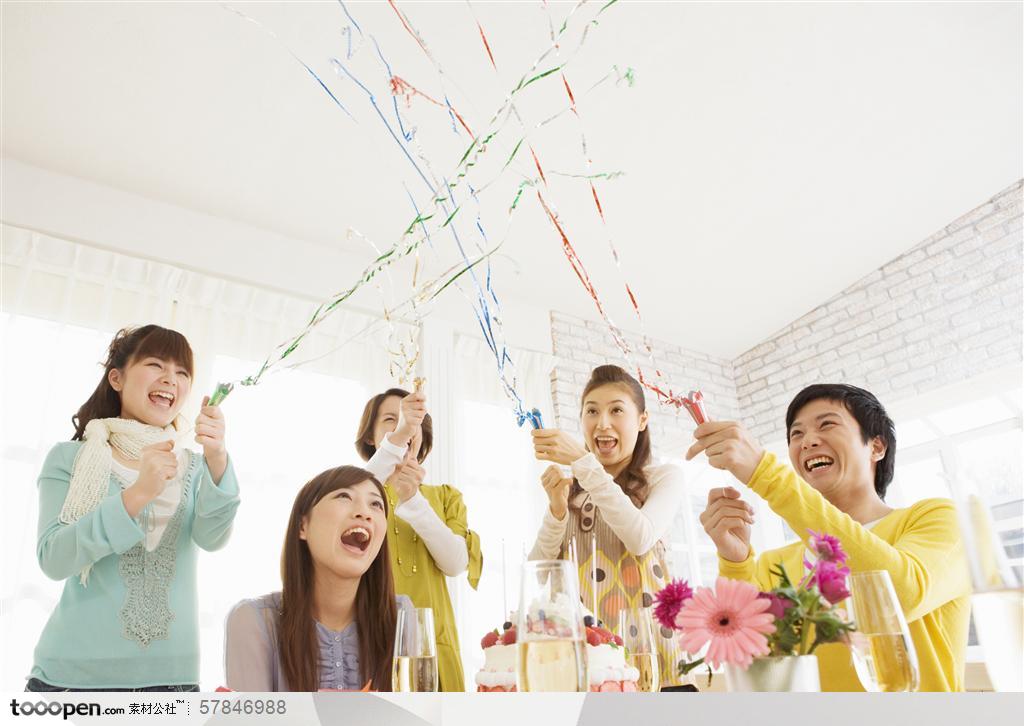 Let’s celebrate where we come from
With friends who've been there all along just like
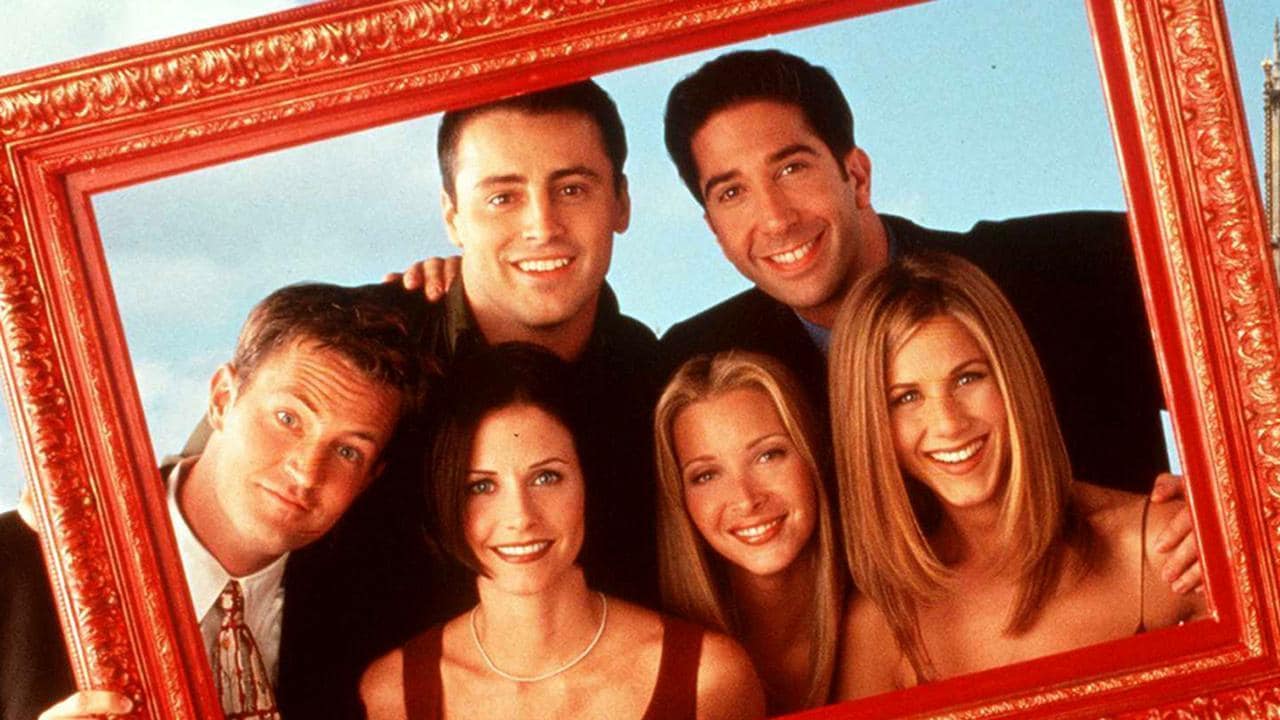 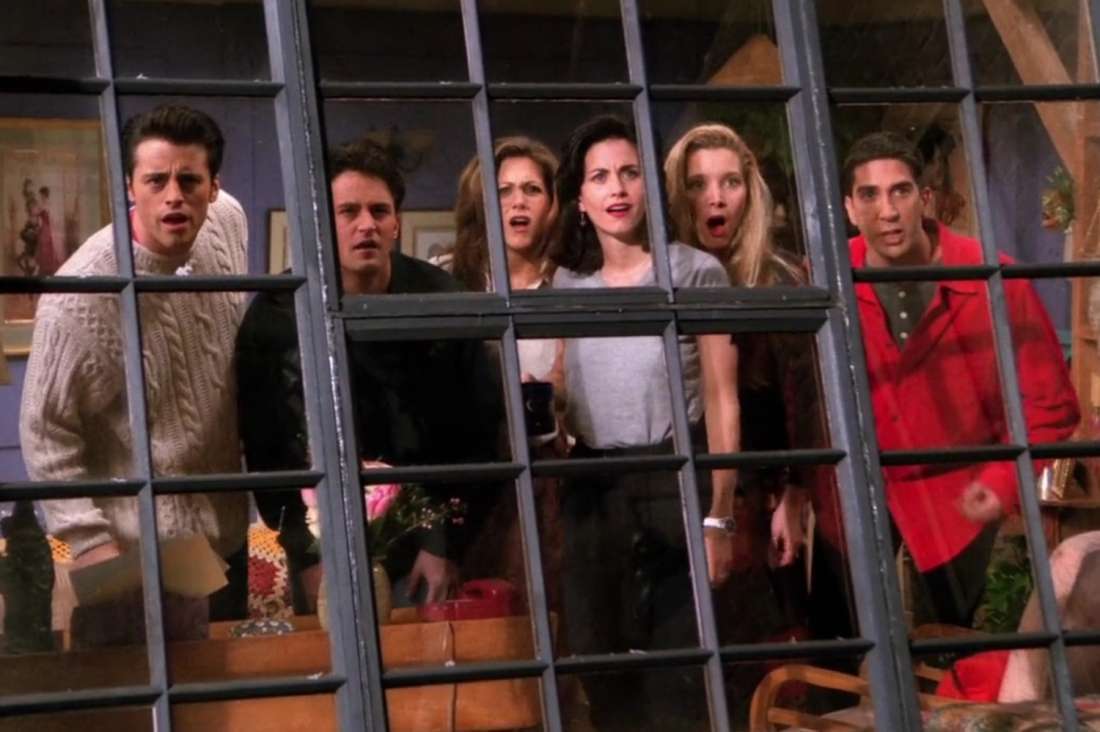 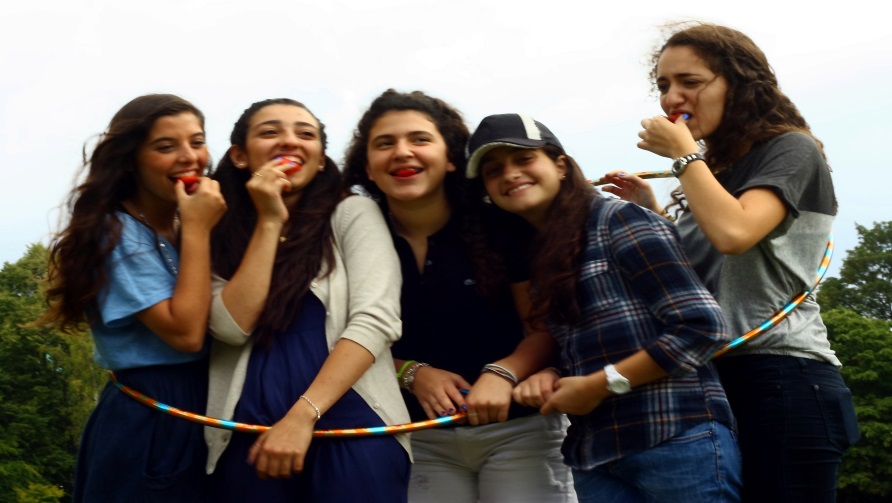 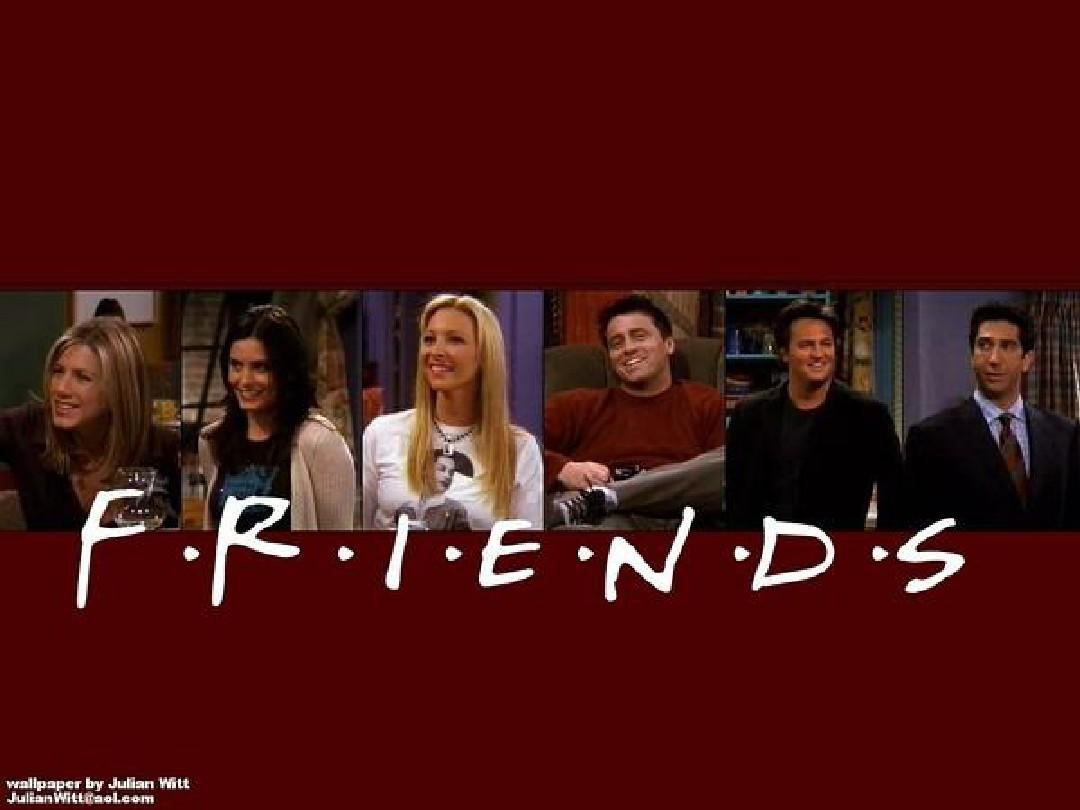 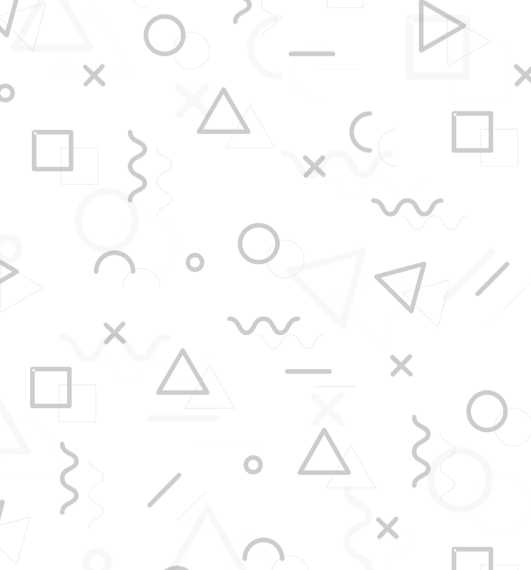 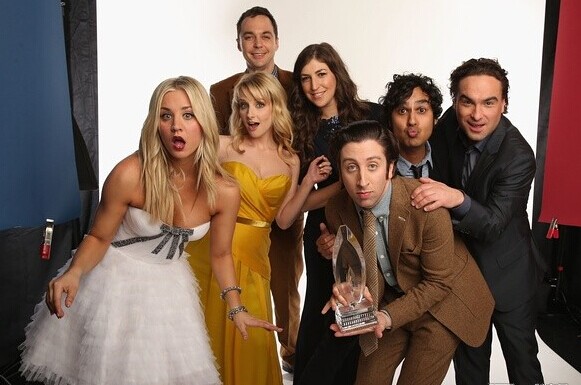 Now 
we 
finally 
realize
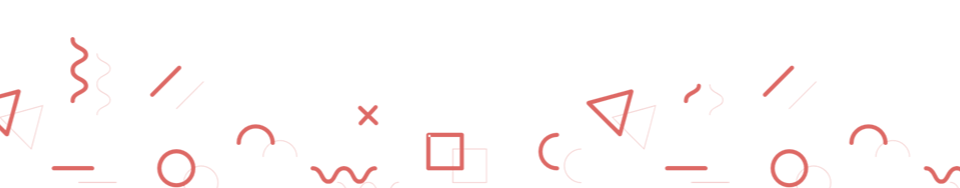 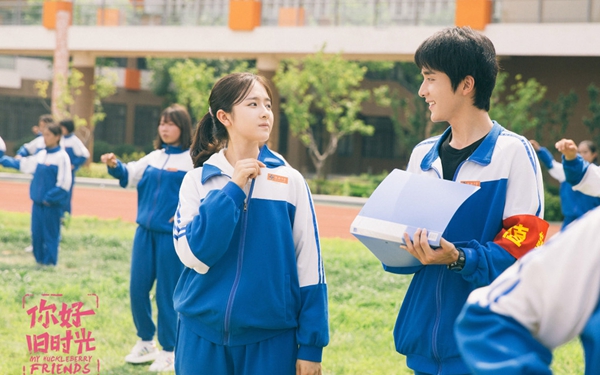 Who we are it just took some time
That you learn and to live to see the truth
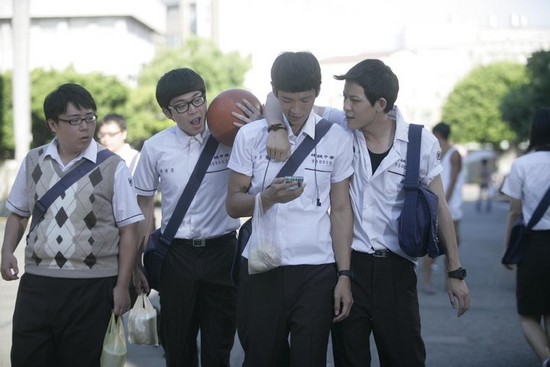 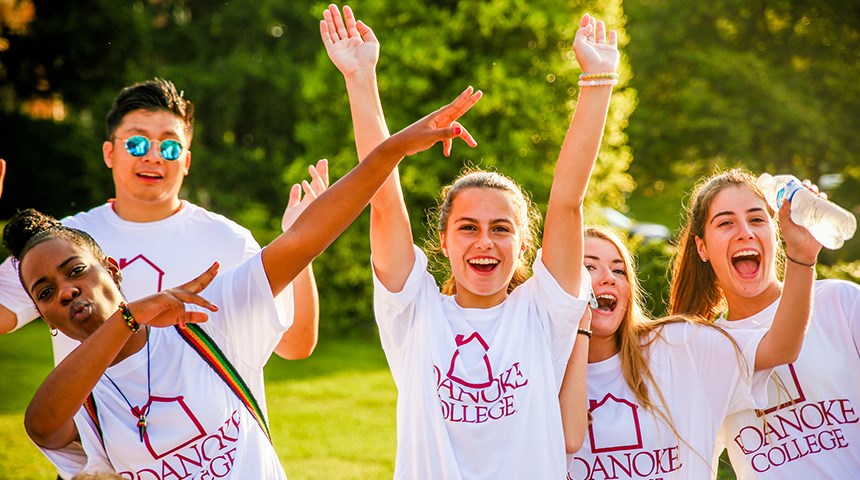 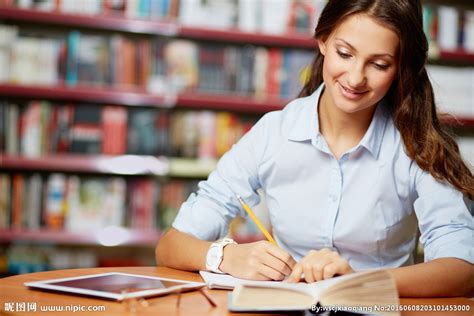 Can't you see the truth
Nothing's ever impossible
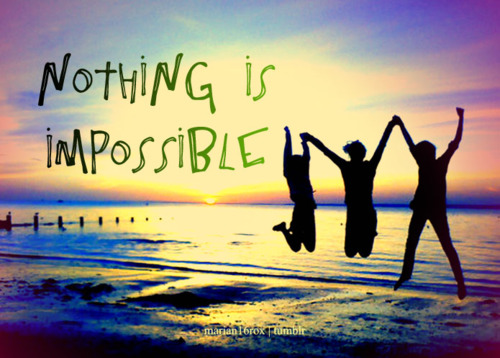 Into the future with every fall
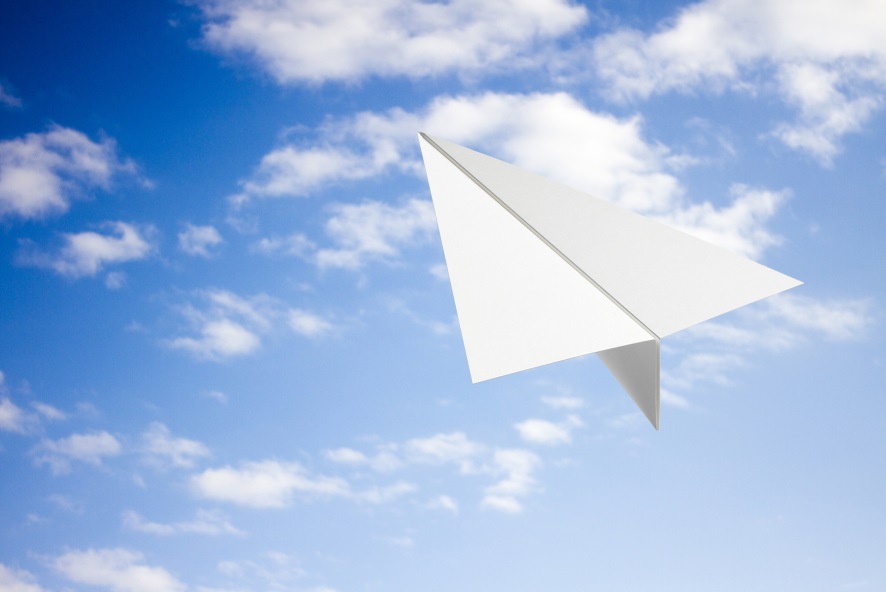 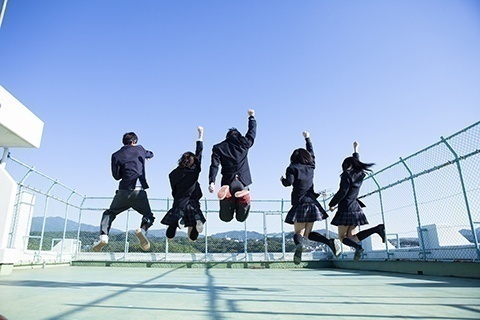 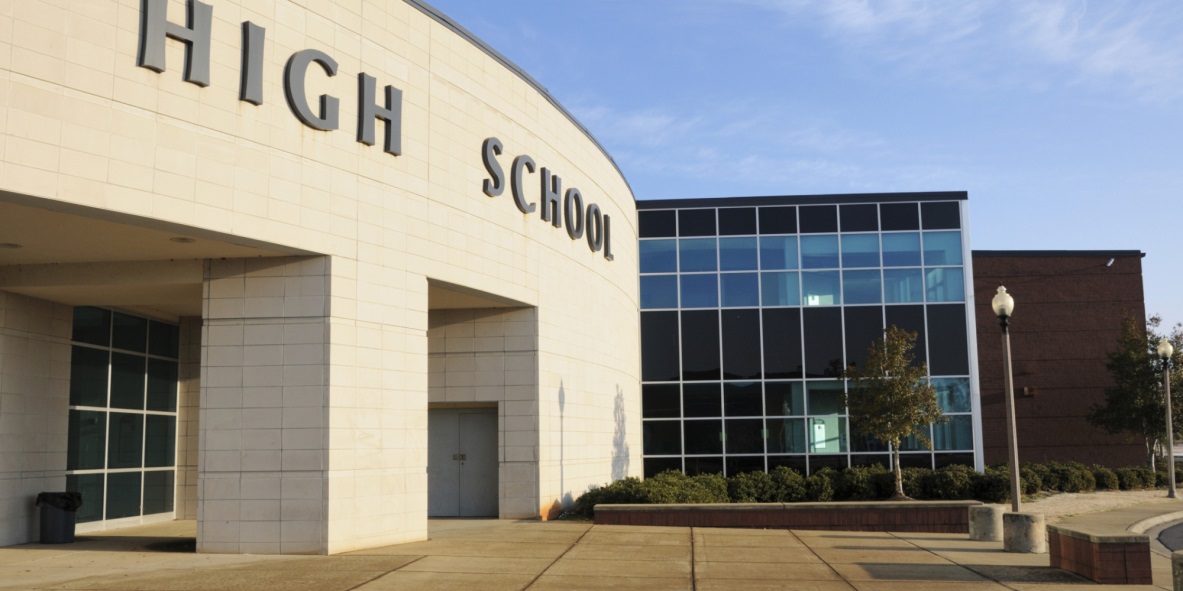 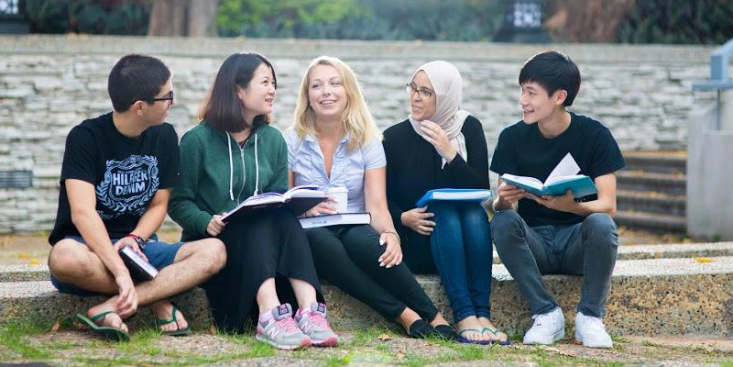 Until forever 
we'll always 
have 
high school
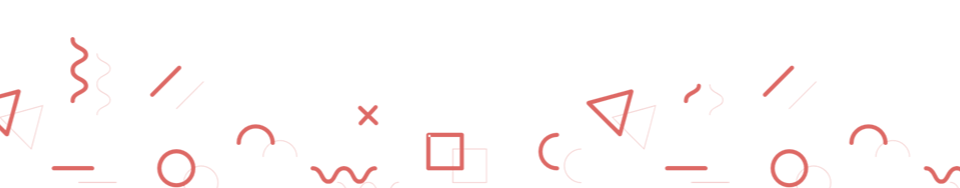 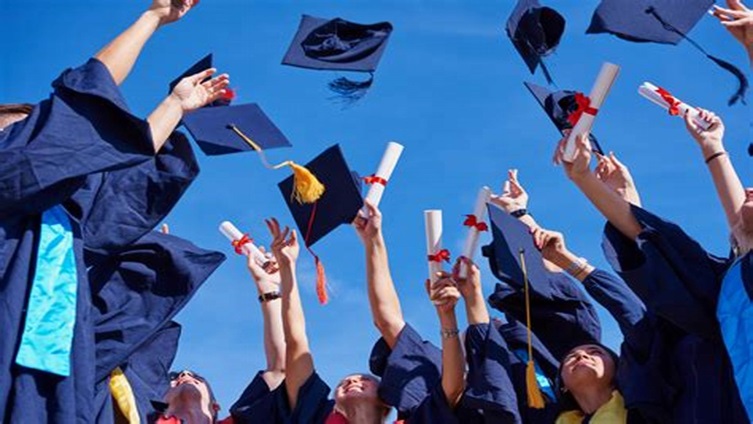 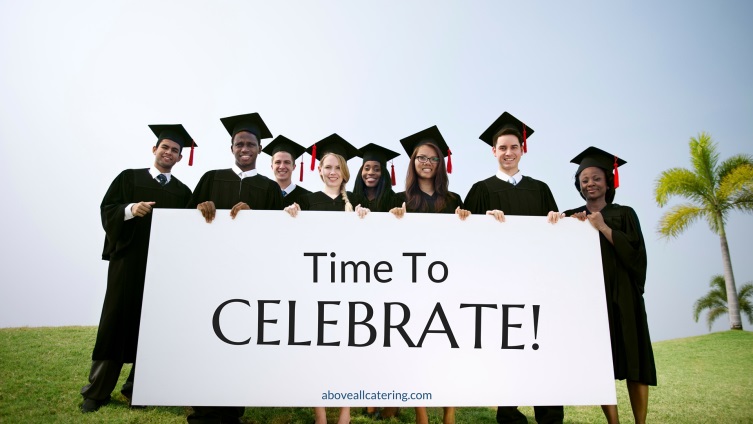 Turn the party let’s celebrate
Cause the worlds one big stage
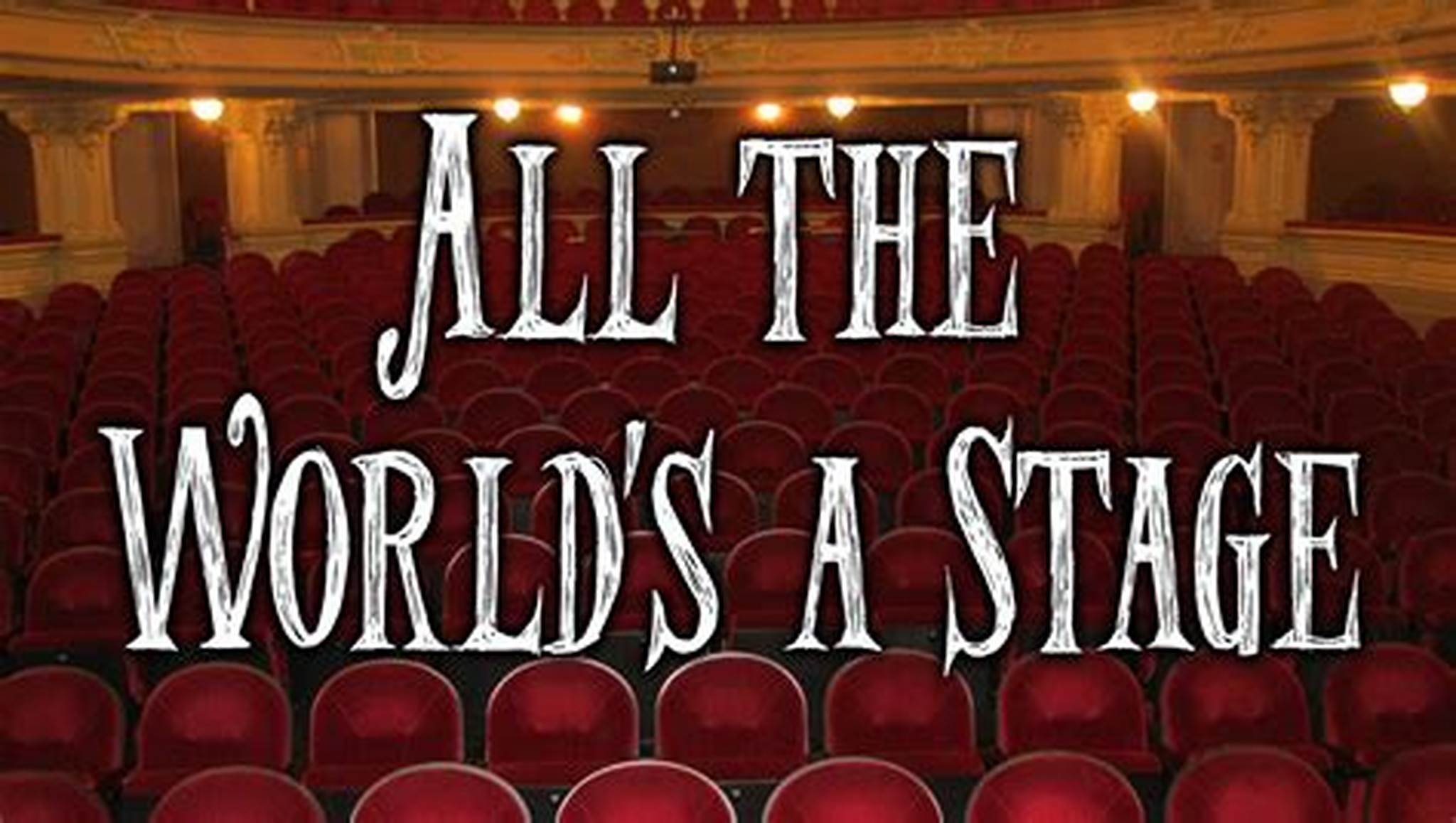 And in it what you want it can be yours
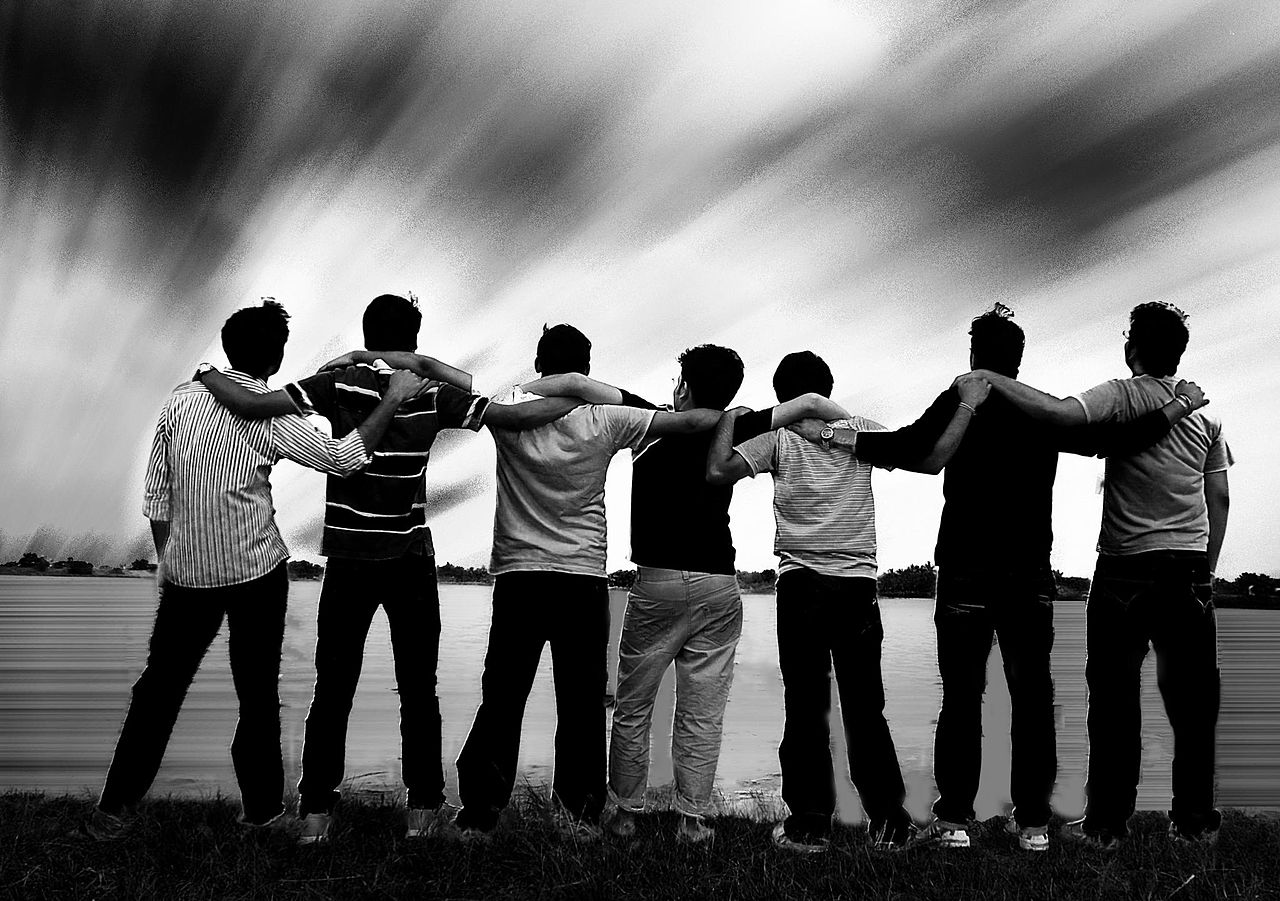 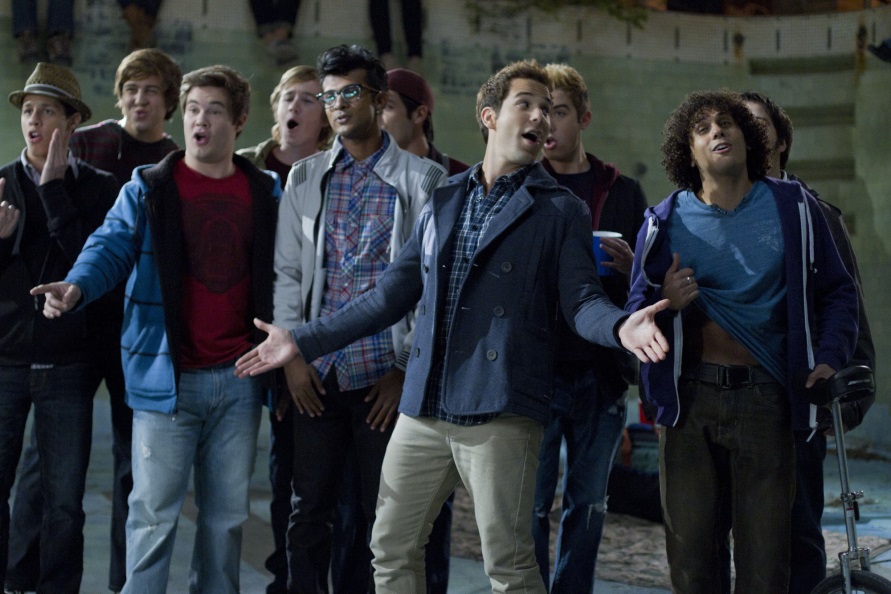 Everybody sing           yeah
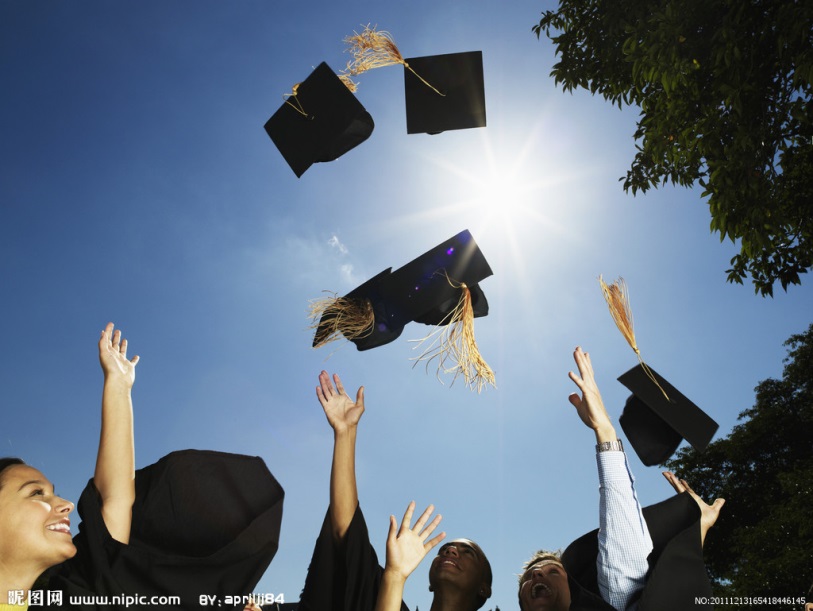 Can you show us now 
we're wanna go
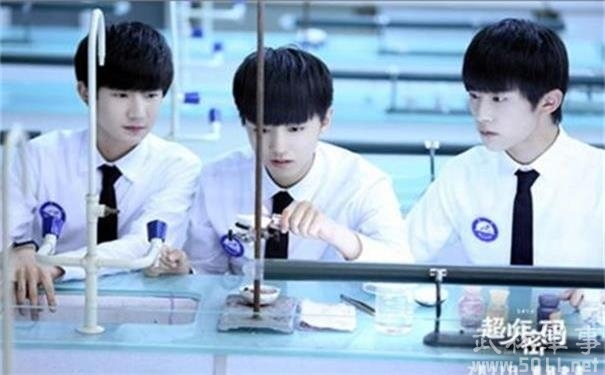 It's what got us here we know
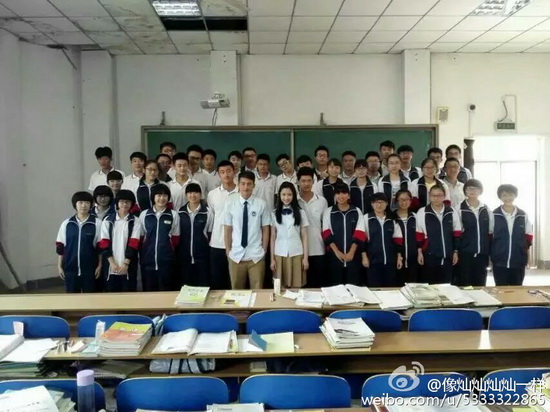 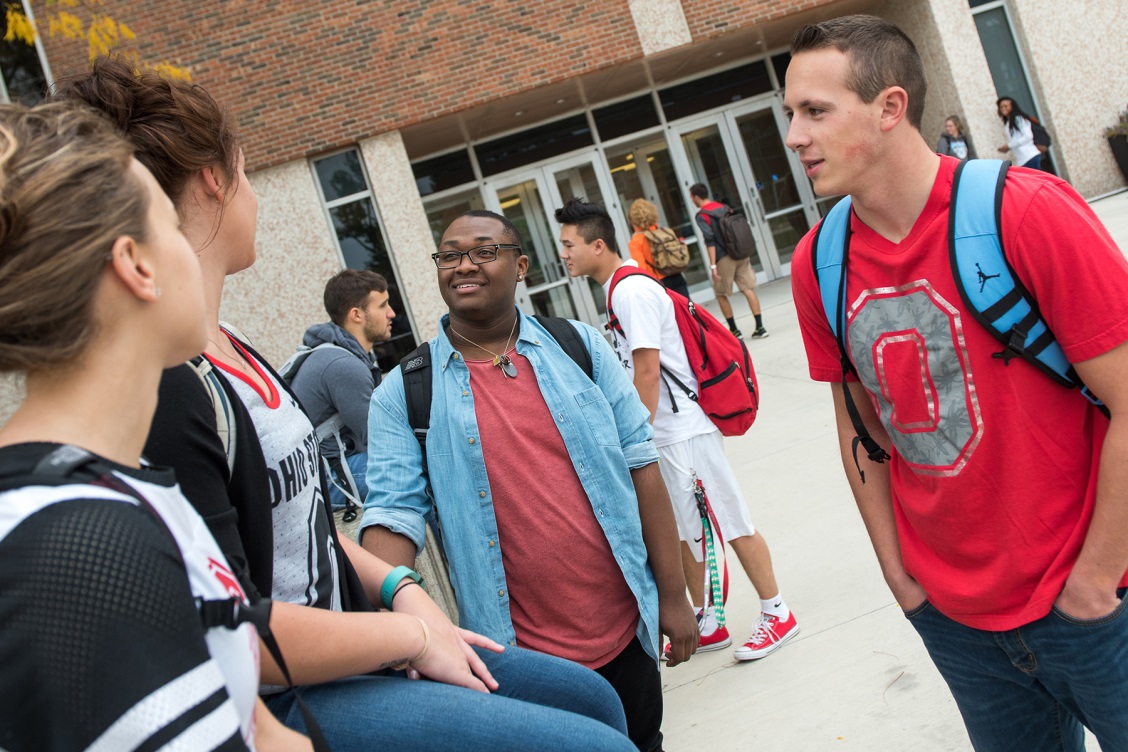 High school lives on forever more
High school high school musical
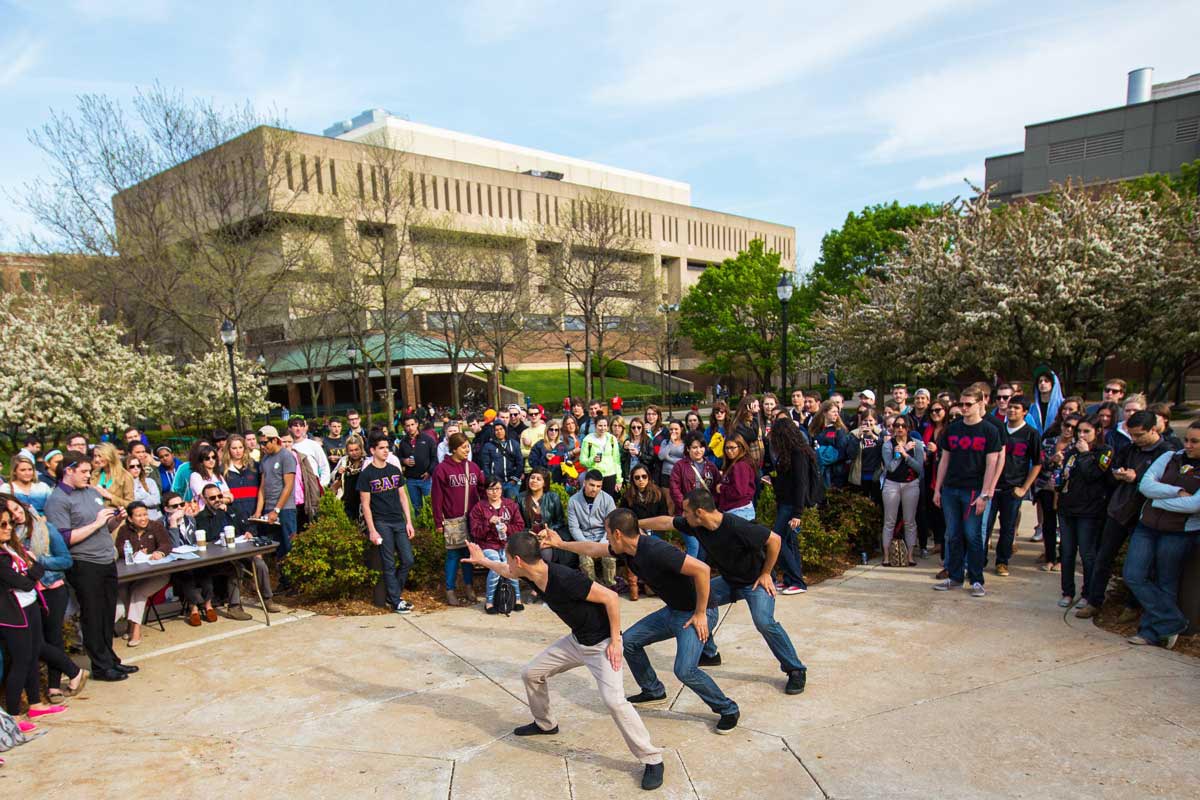 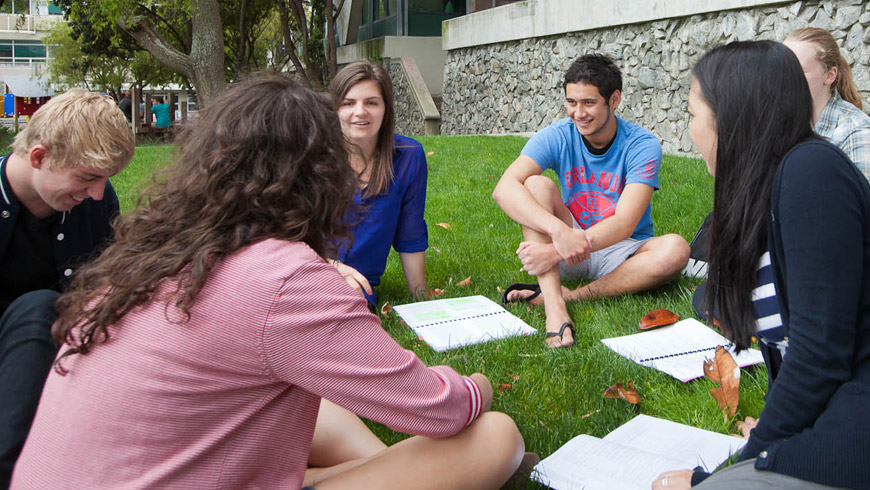 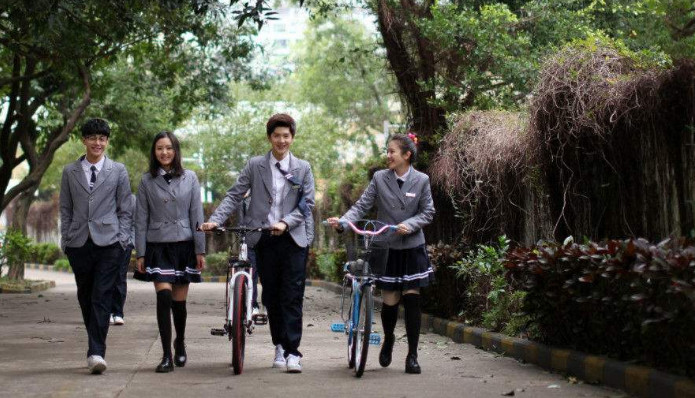 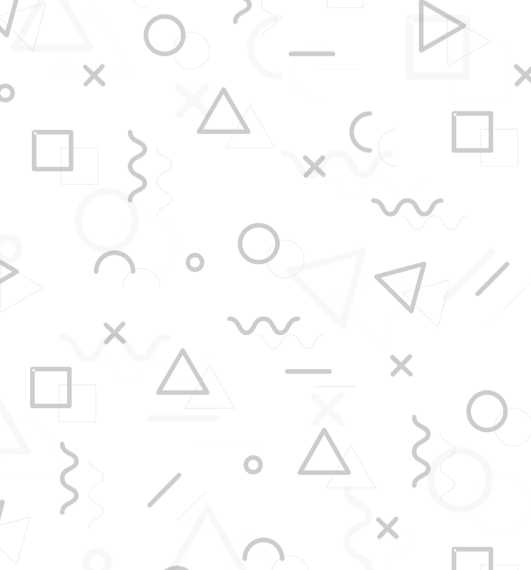 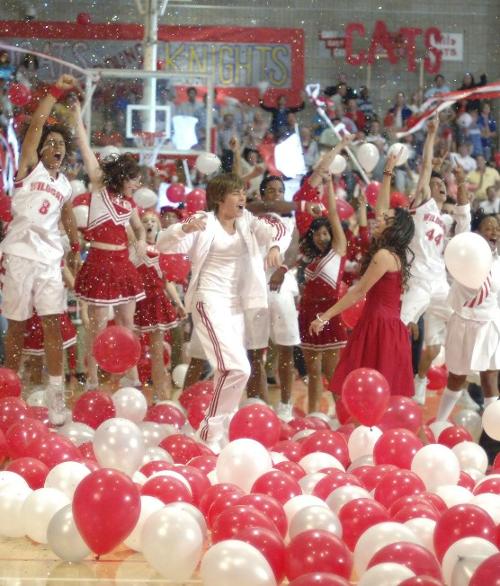 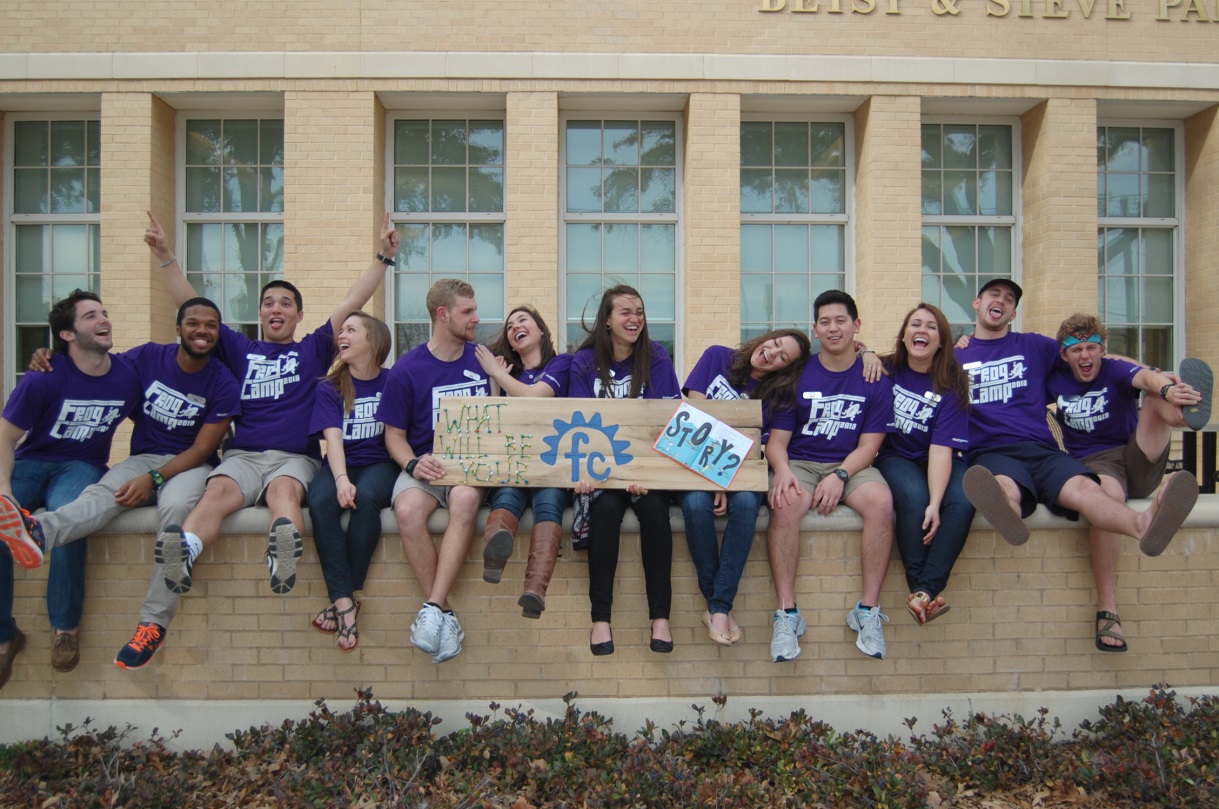 High 
school 
musical
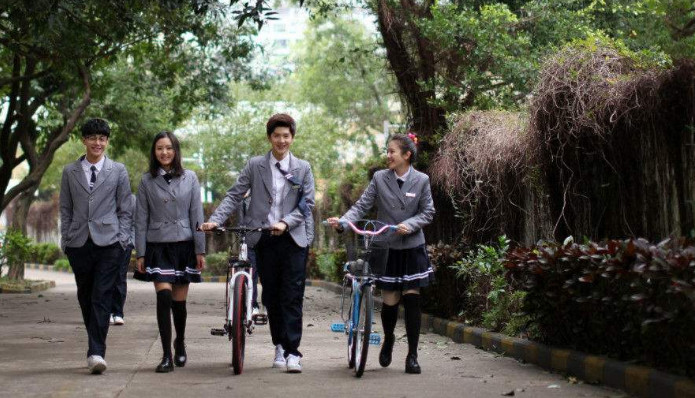 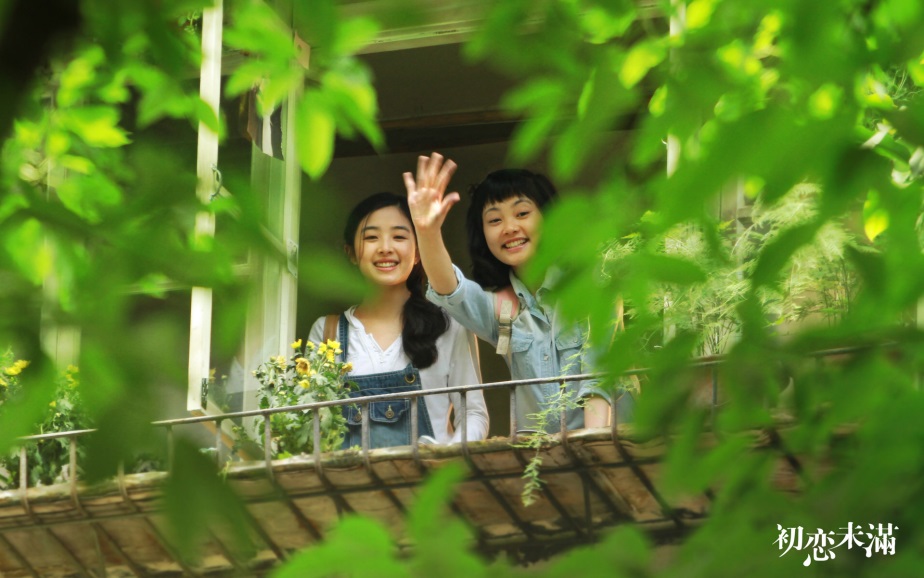 Who says we have to let it go
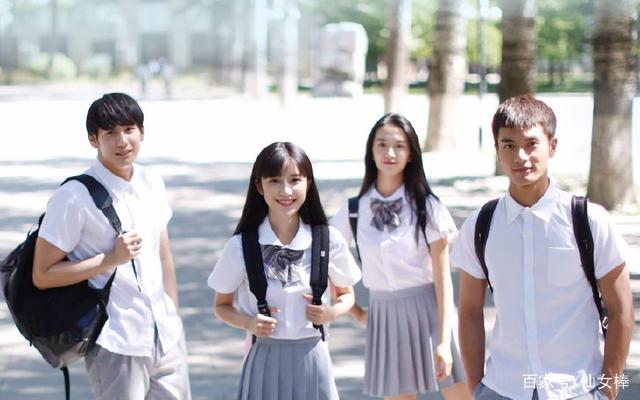 It's the best part we've ever known
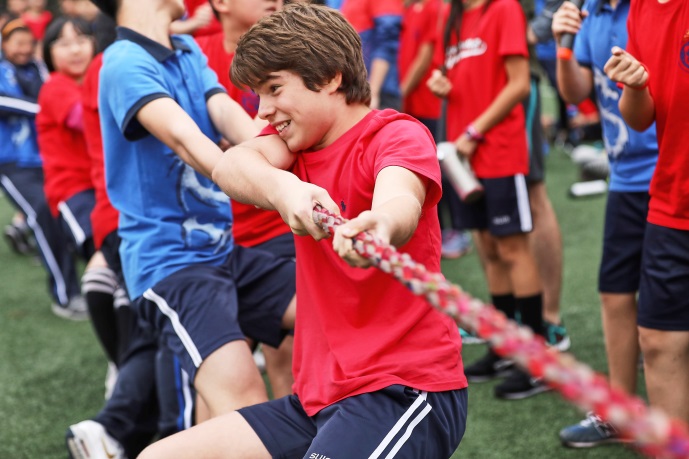 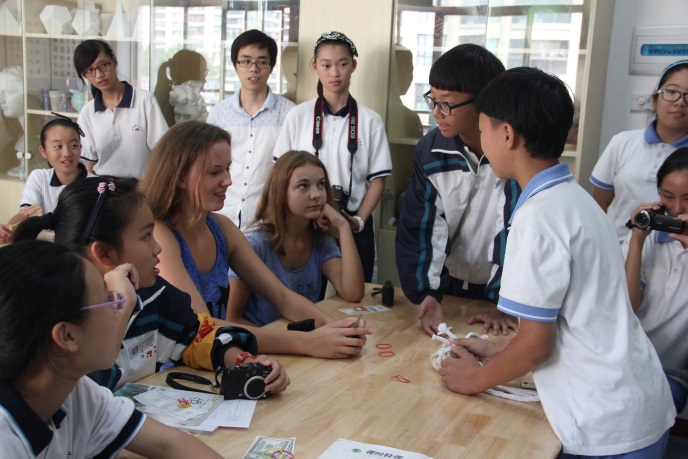 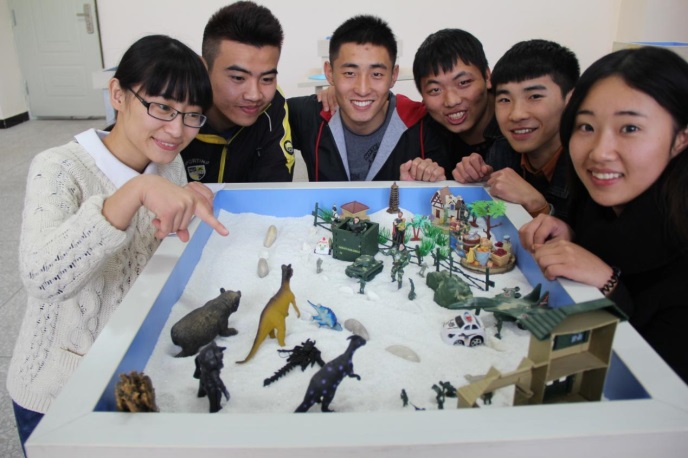 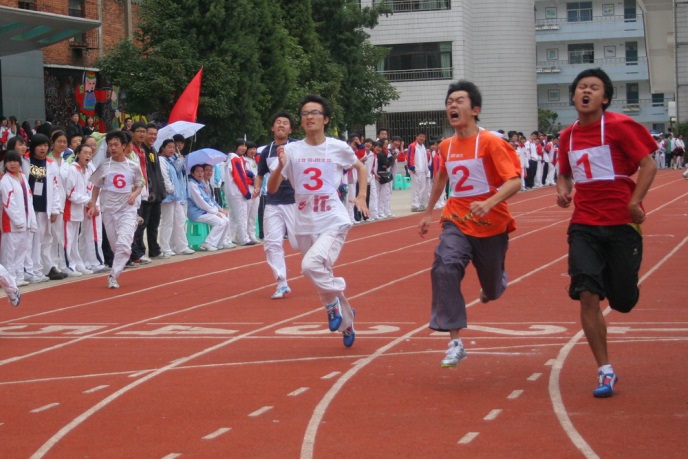 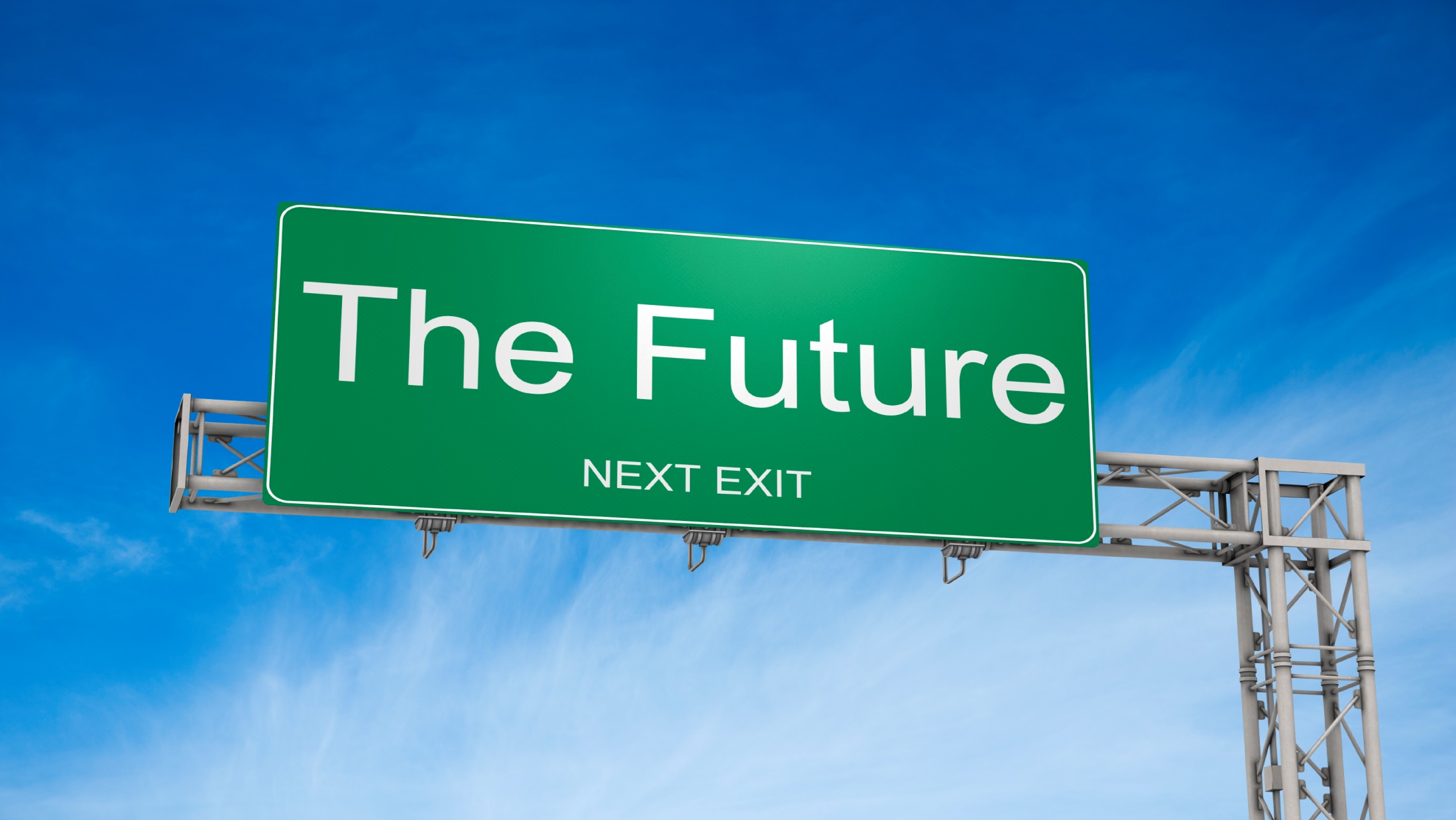 Step into the future
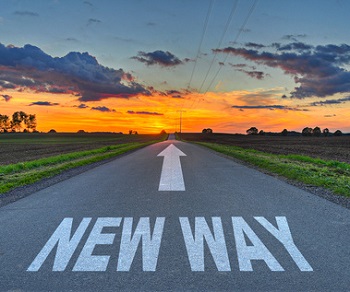 We'll hold on to
High school musical
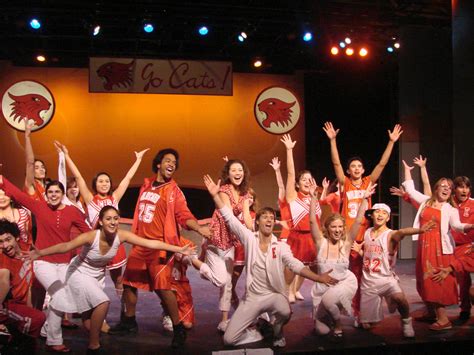 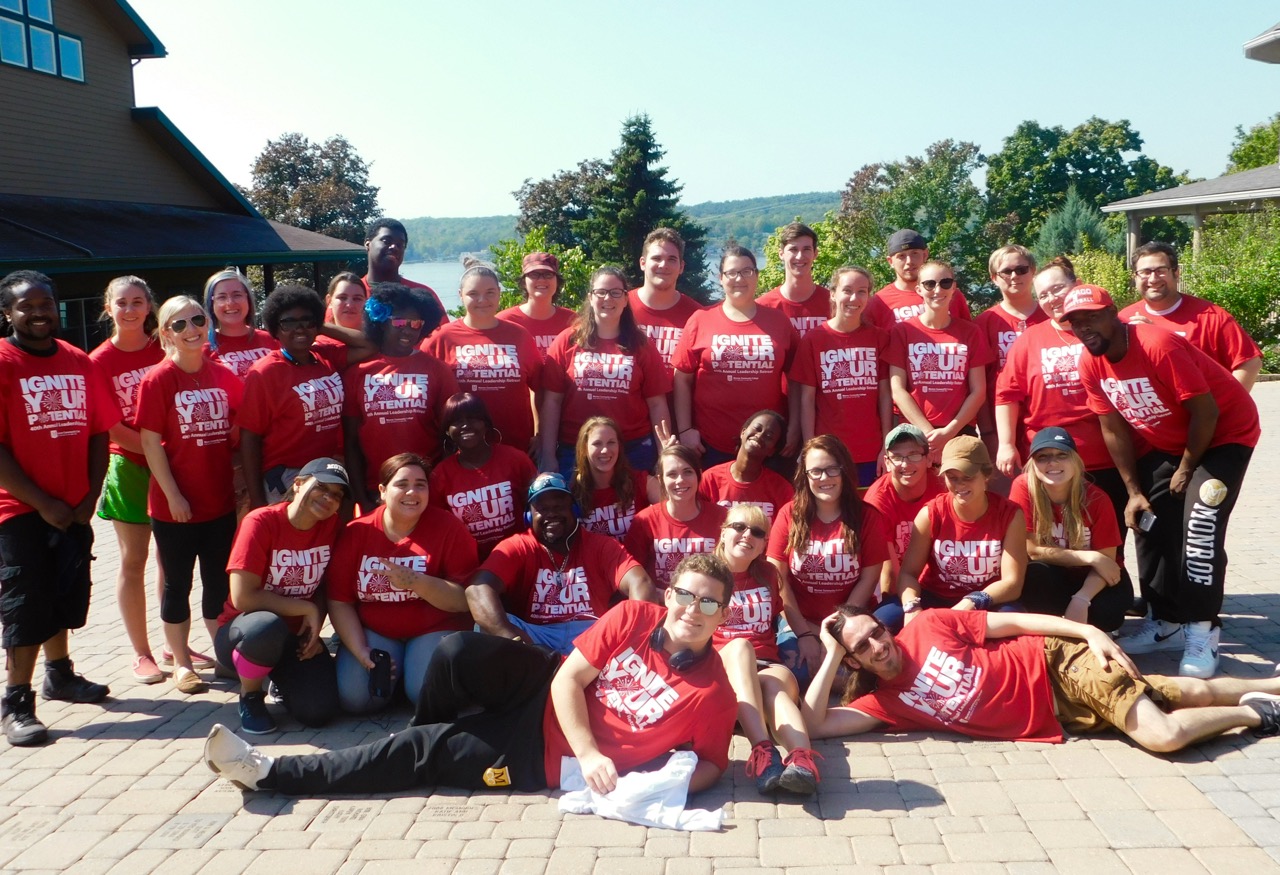 Let’s celebrate where we come from
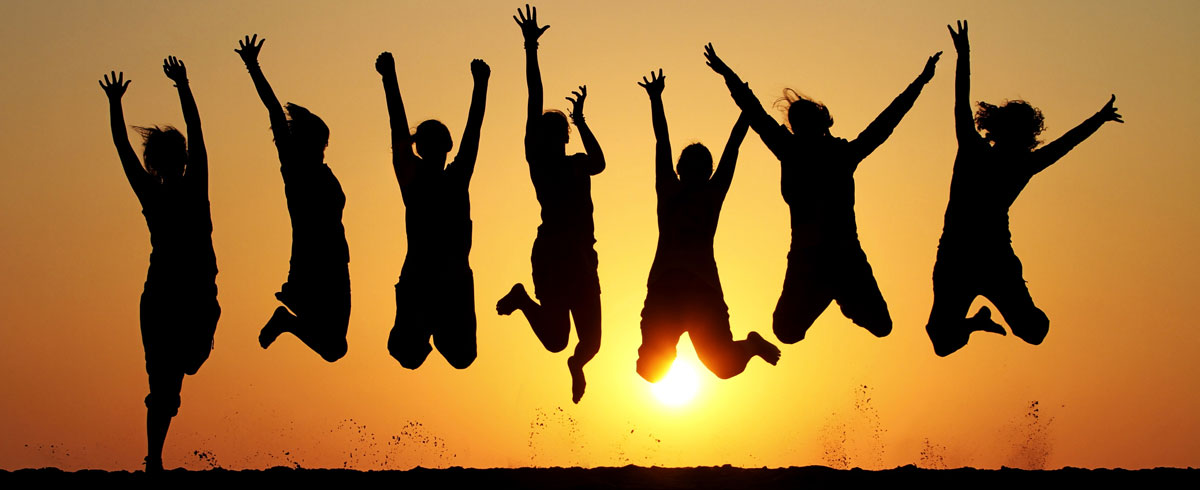 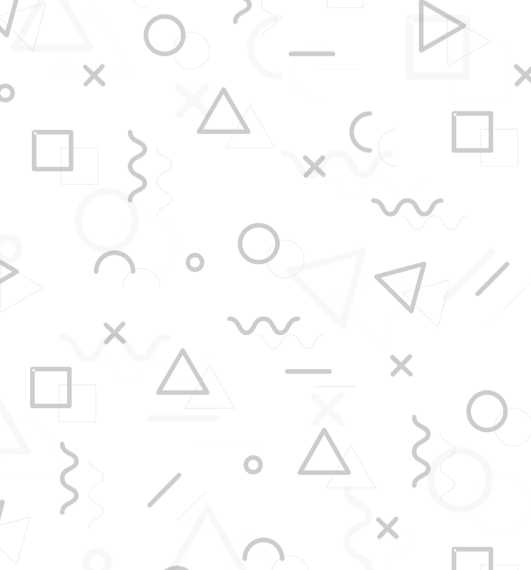 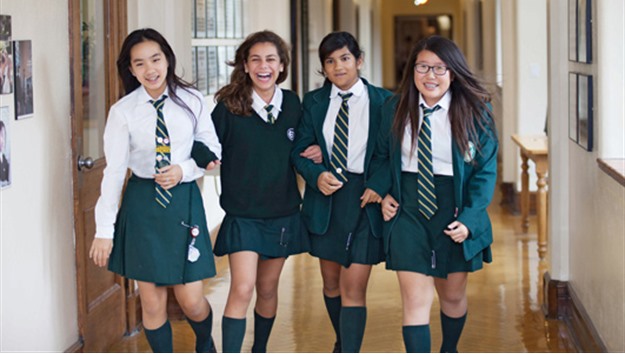 With friends who've been there all along
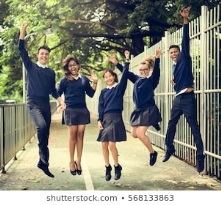 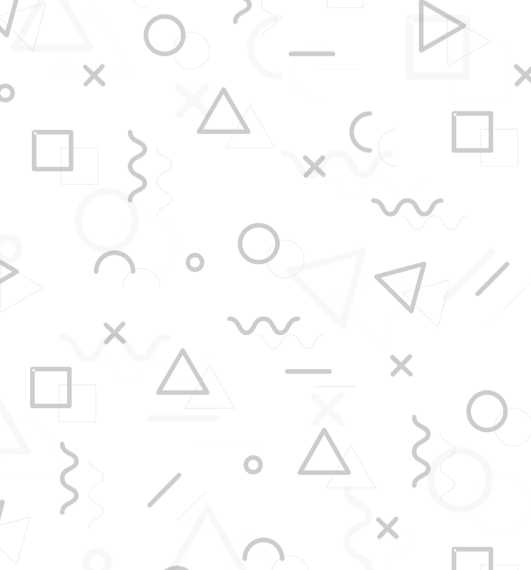 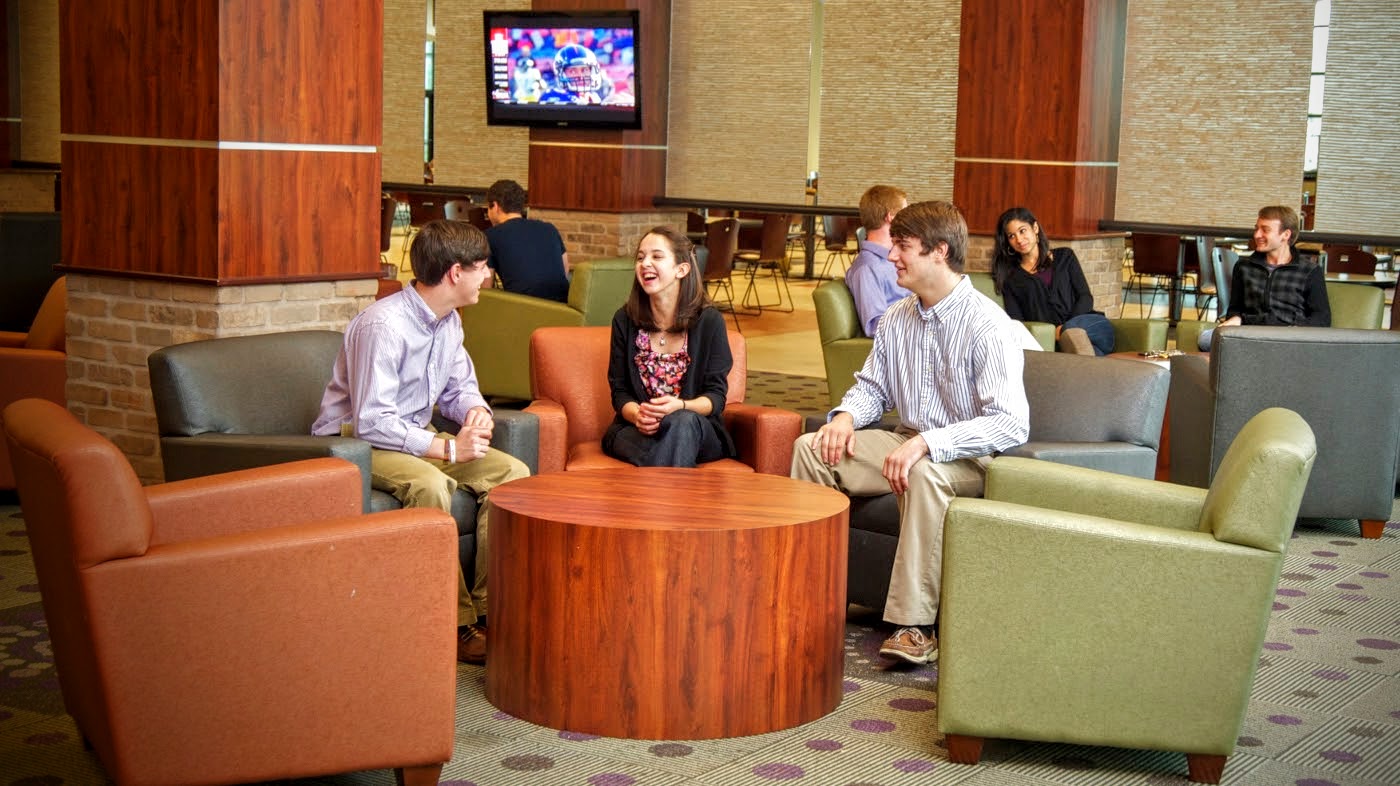 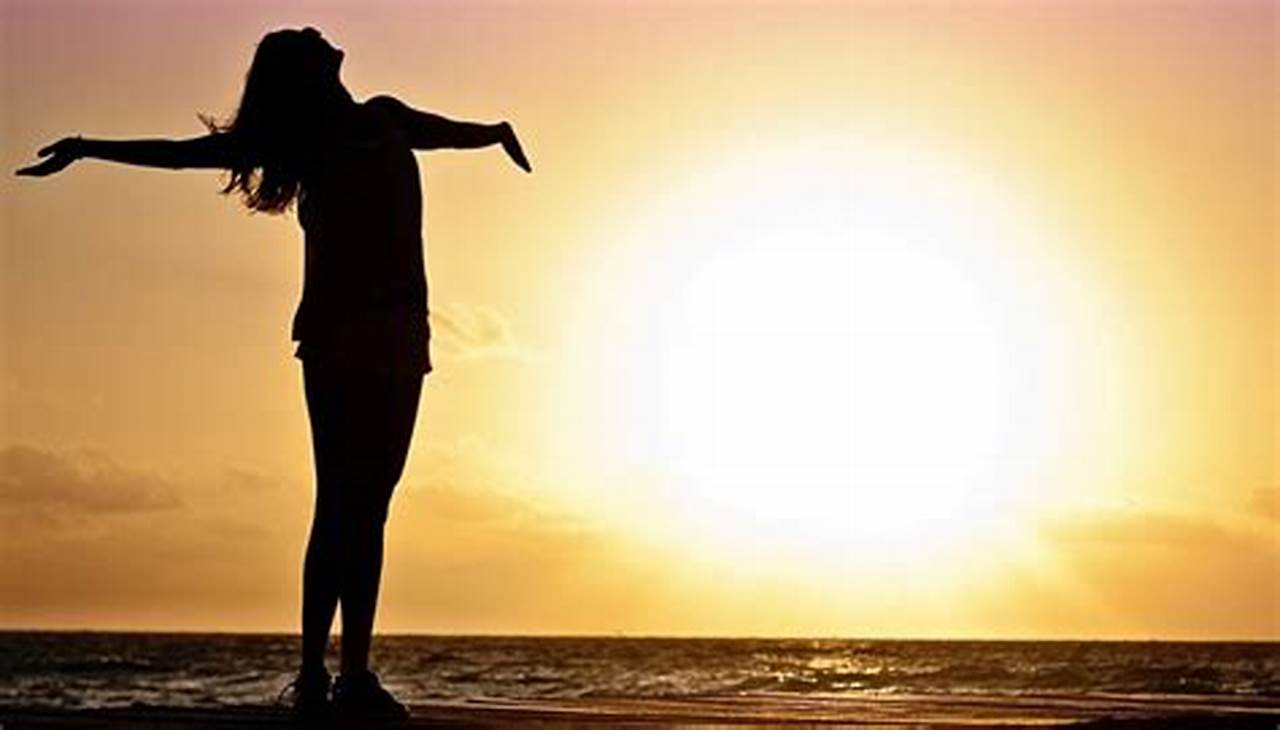 I wish my life could 
feel like 
a
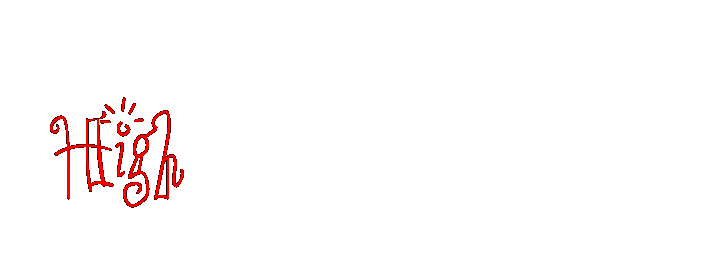 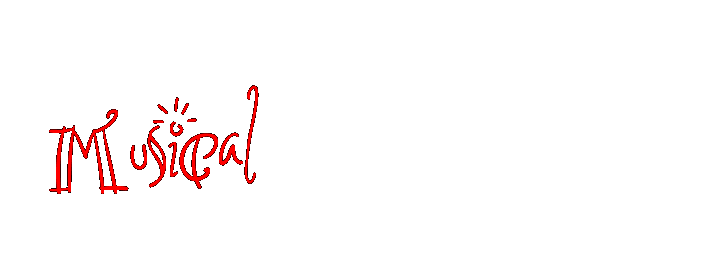 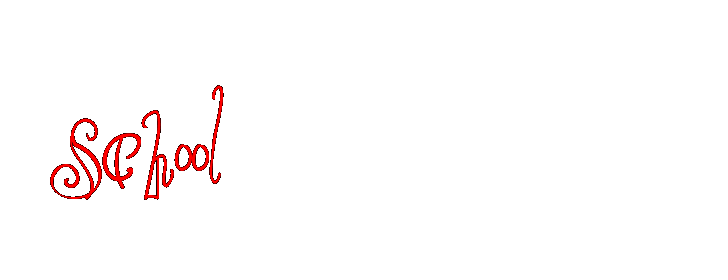 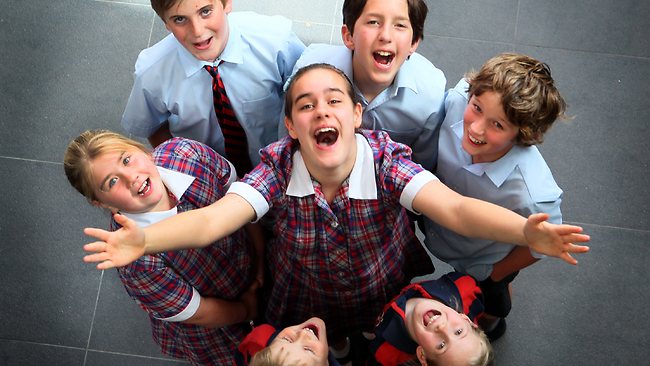 Who says we have to let it go
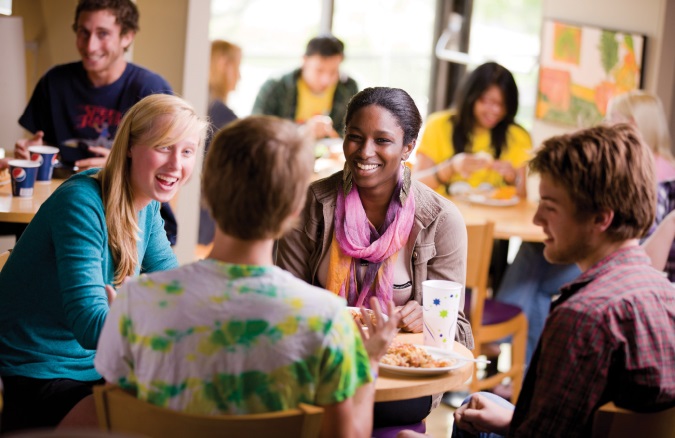 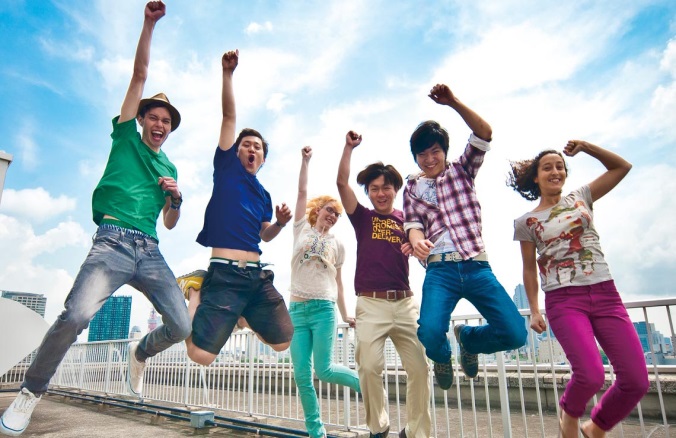 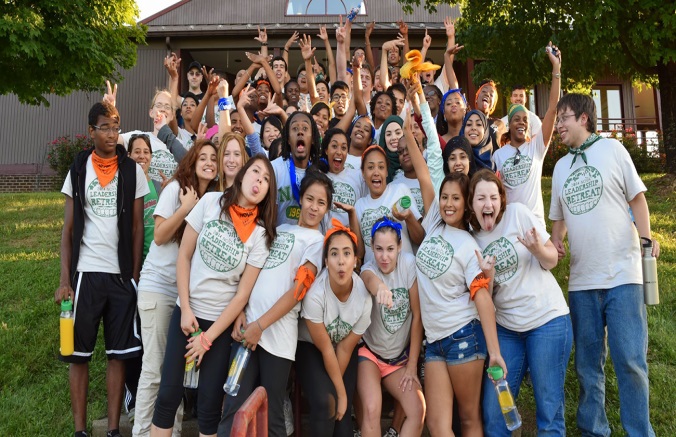 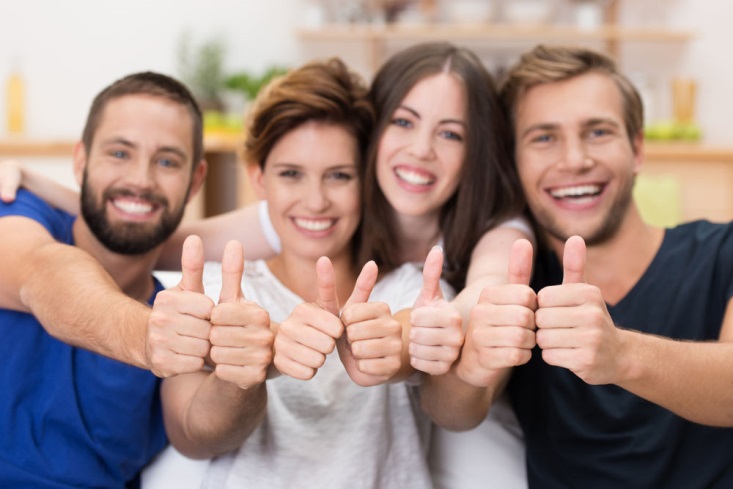 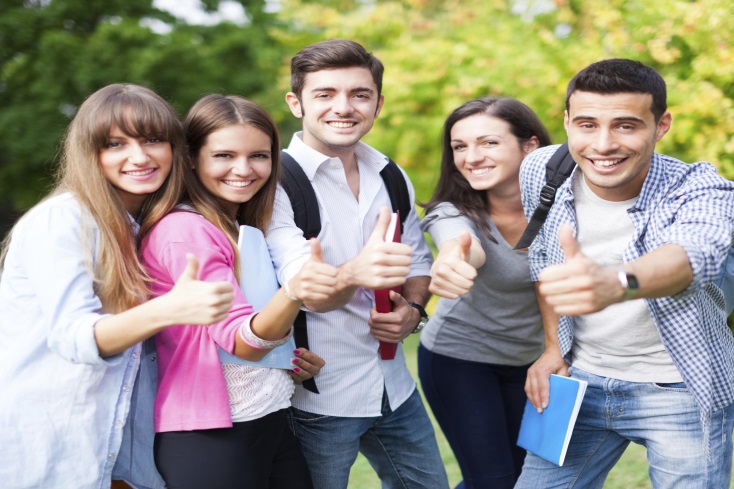 It's the best part we've ever known
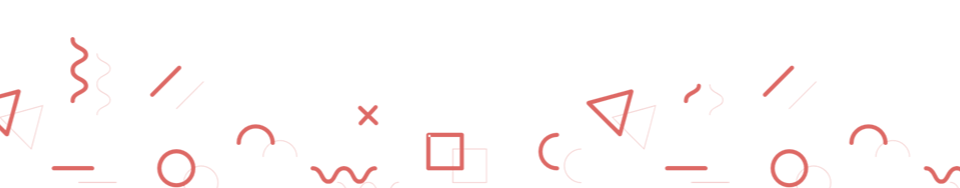 Step into the future
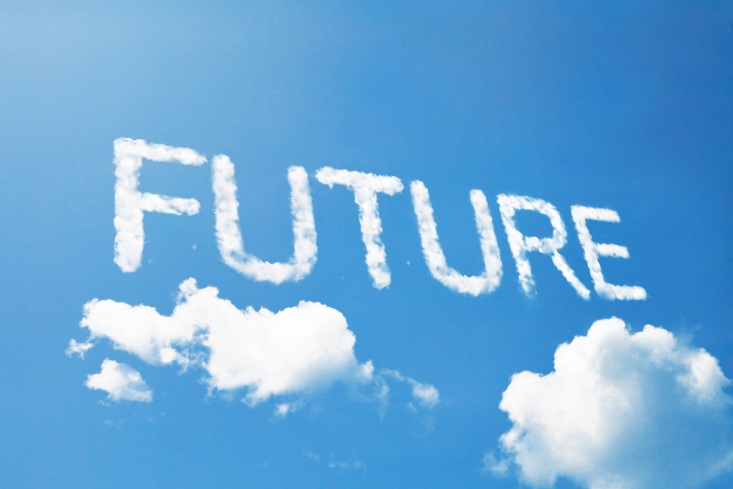 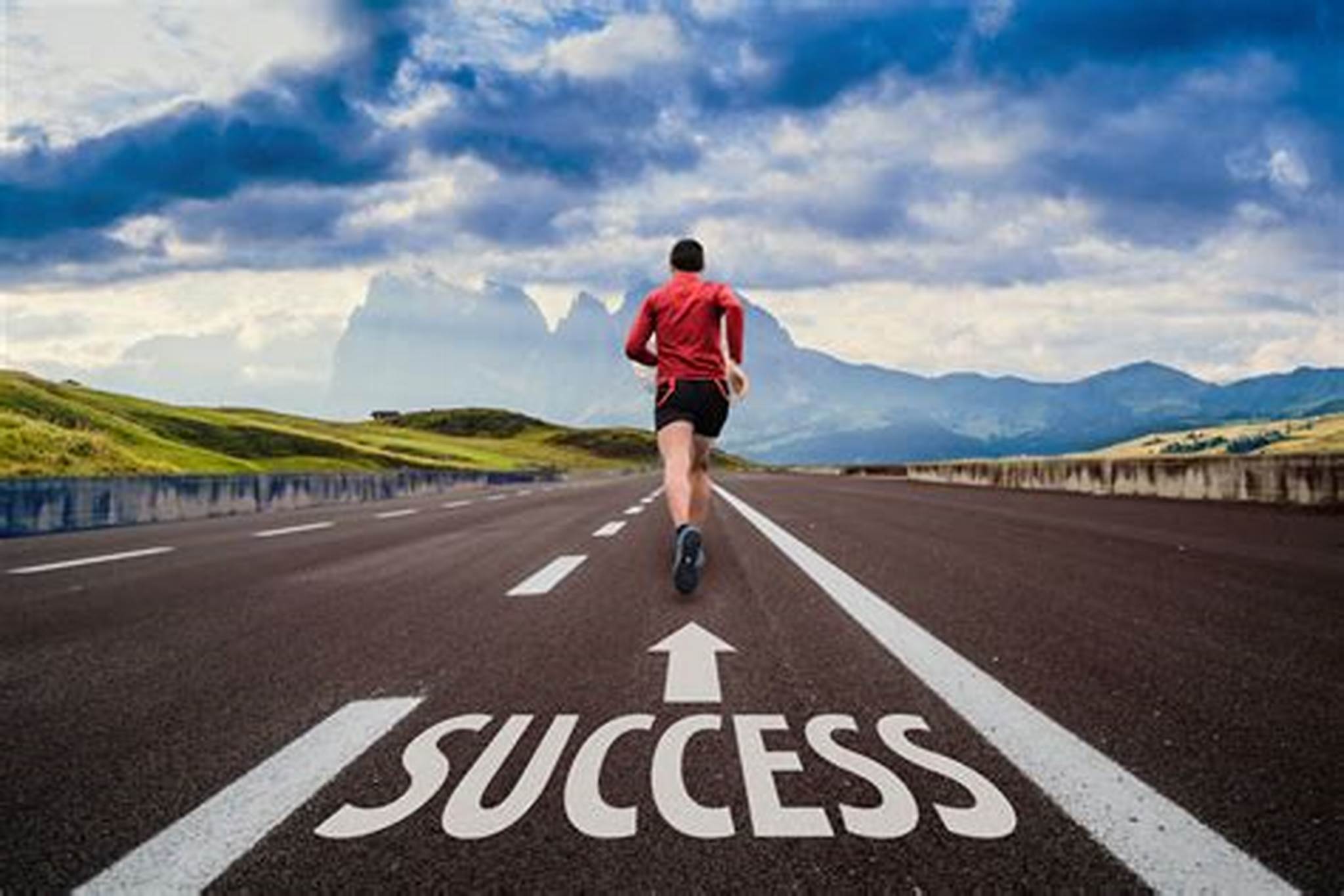 We'll hold on to
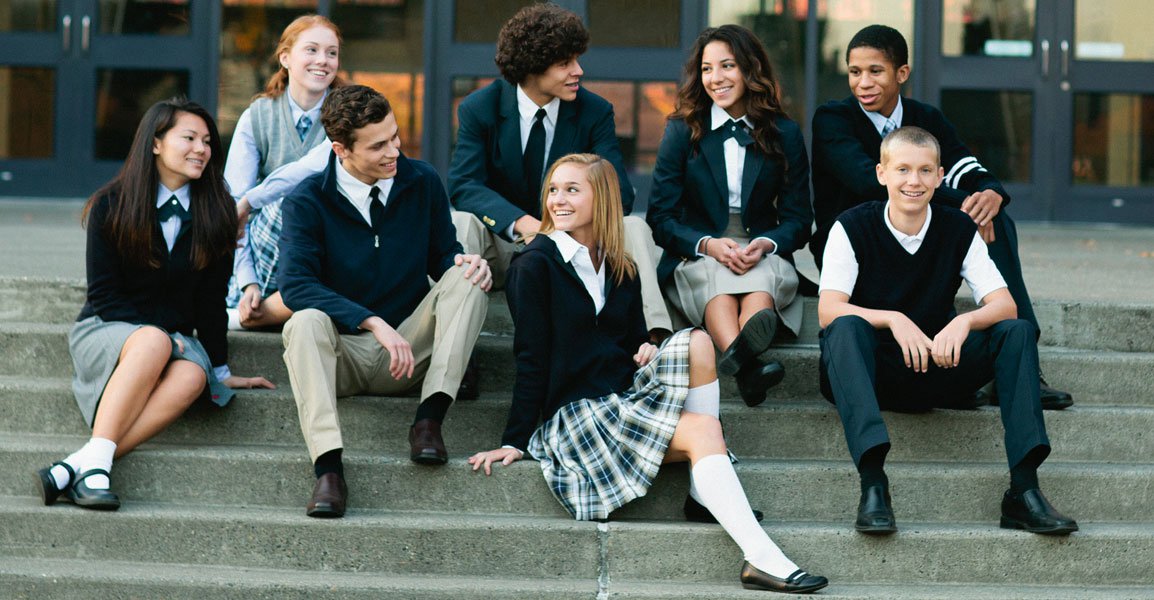 High school musical
Let’s celebrate where we come from
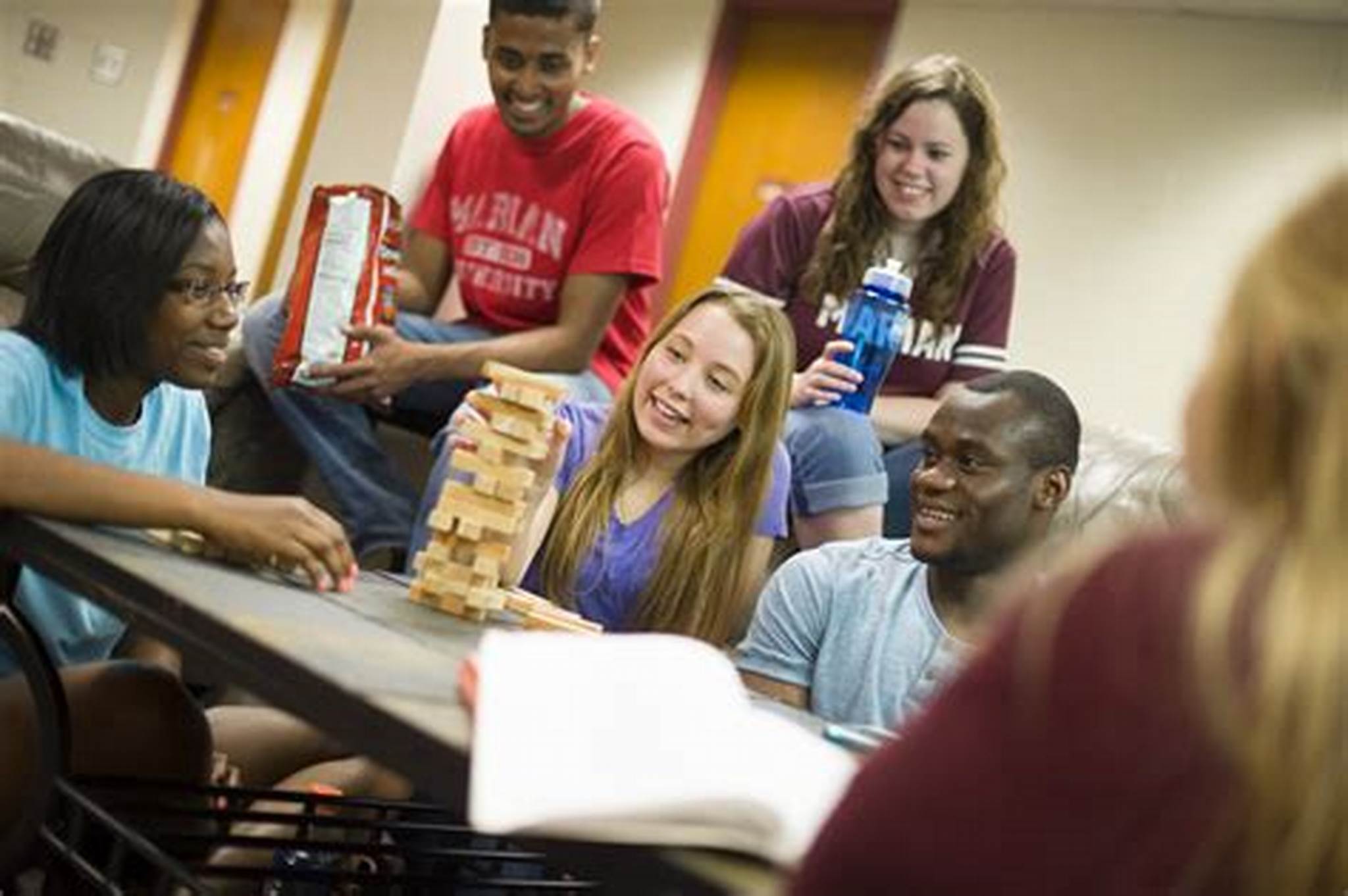 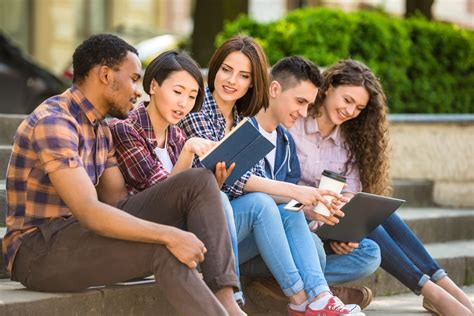 All together makes it better
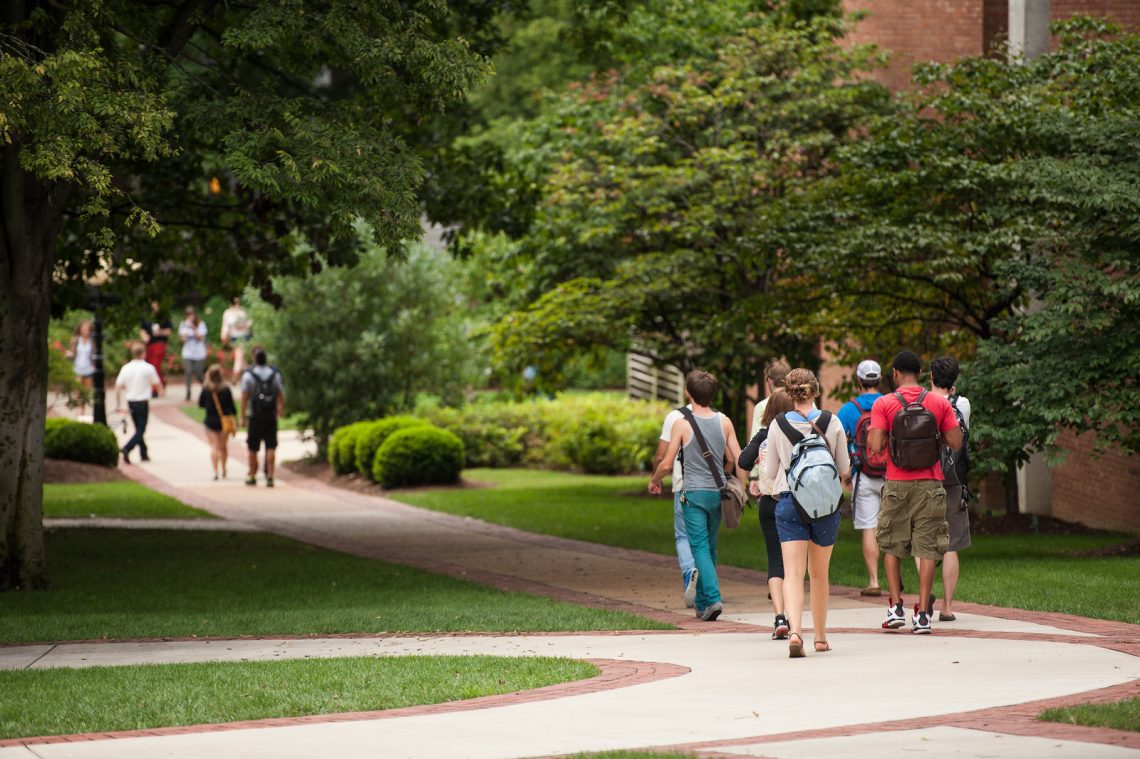 Memories that last forever
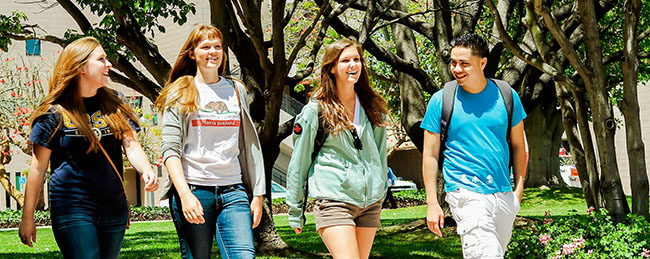 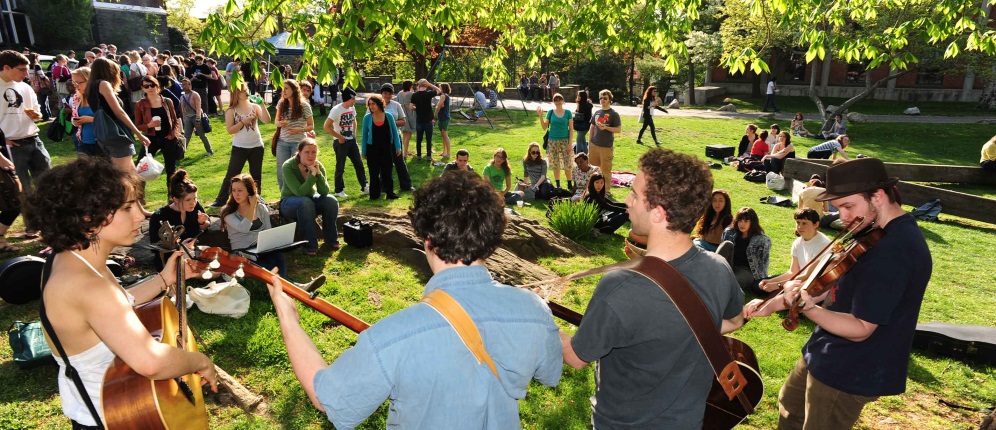 I want the rest of my life
To feel just like a
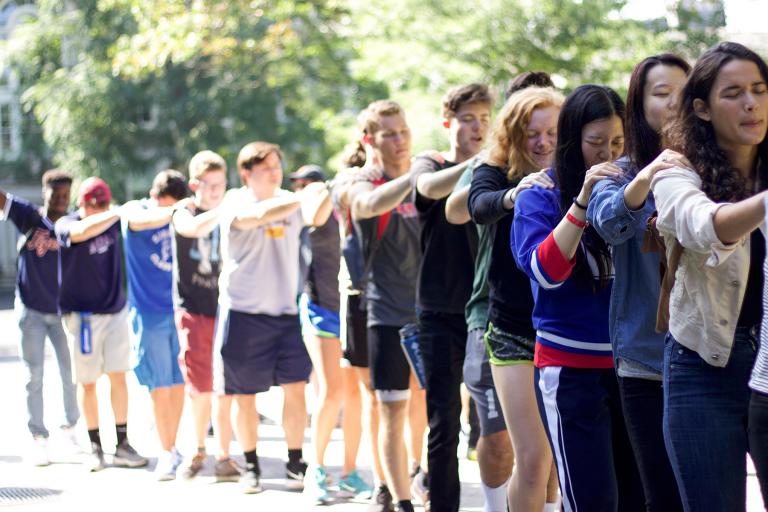 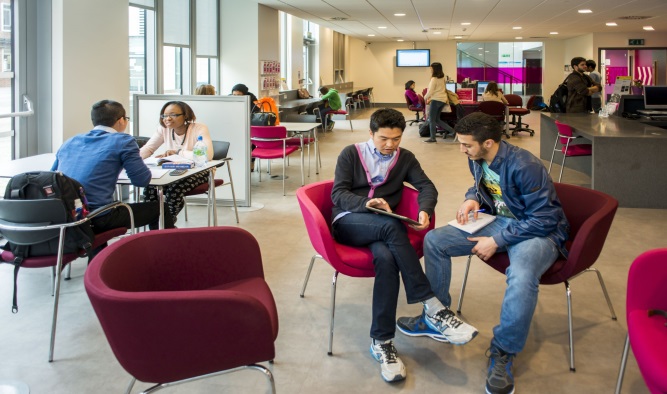 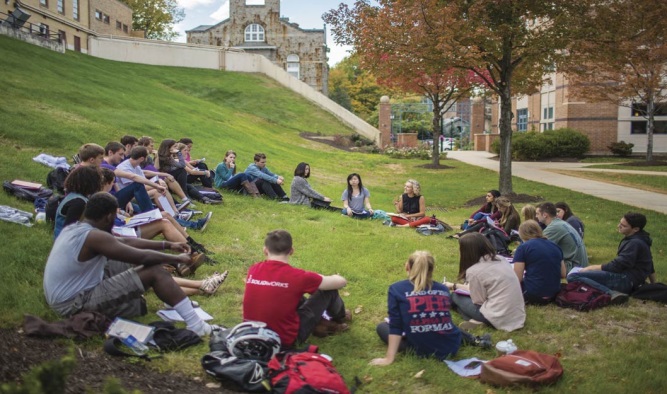 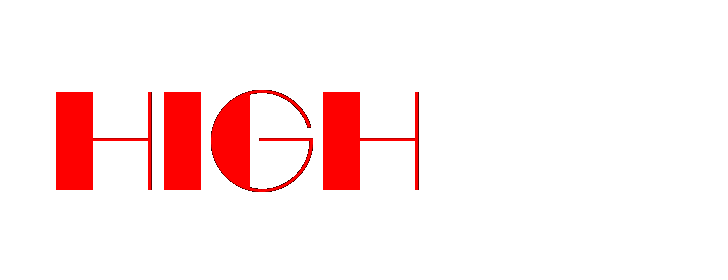 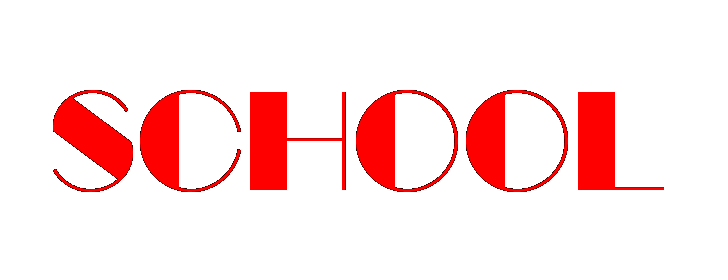 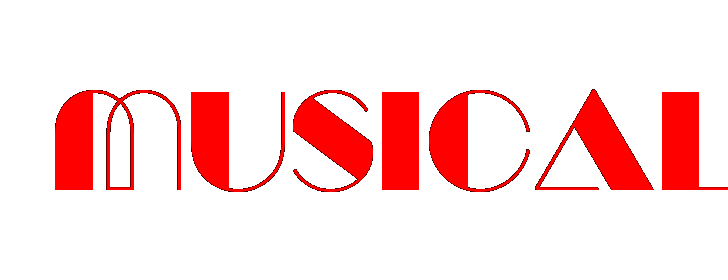 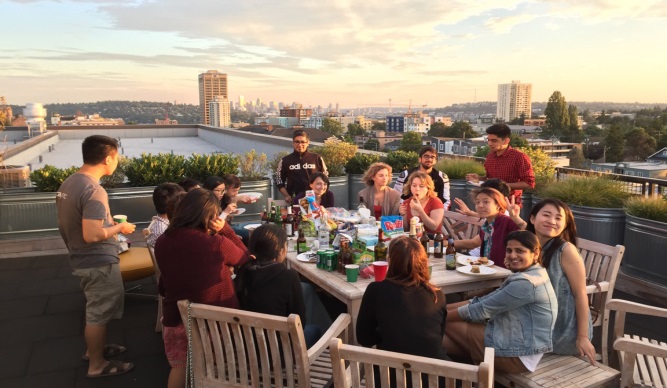 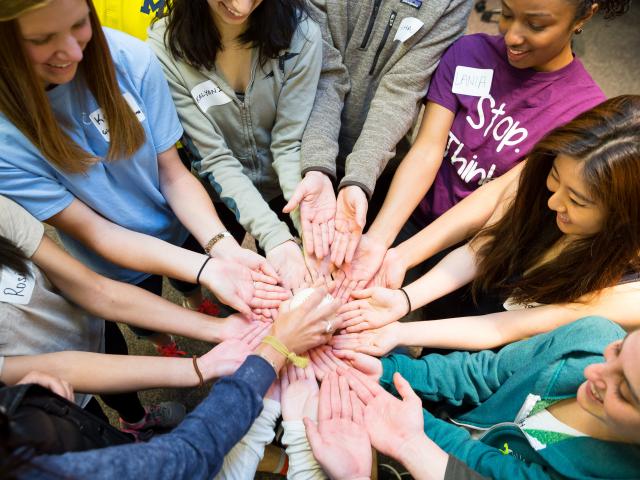